1
Ускорение первого кадра в сценарии просмотрового окна (техническое и визуальное) со стороны продукта
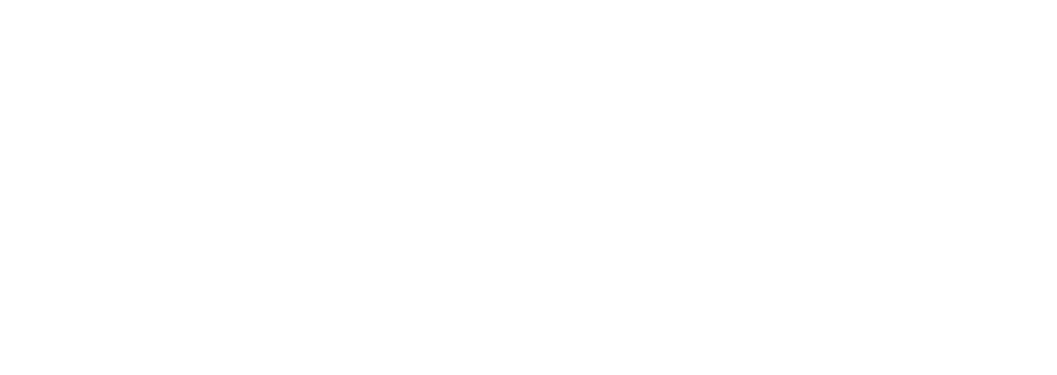 2
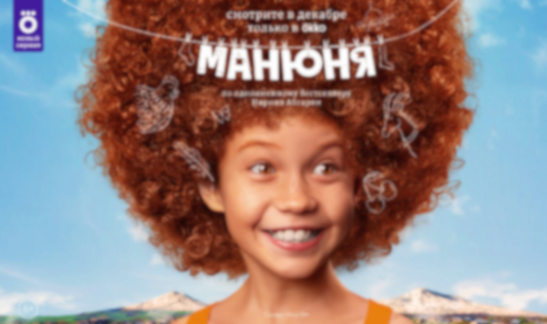 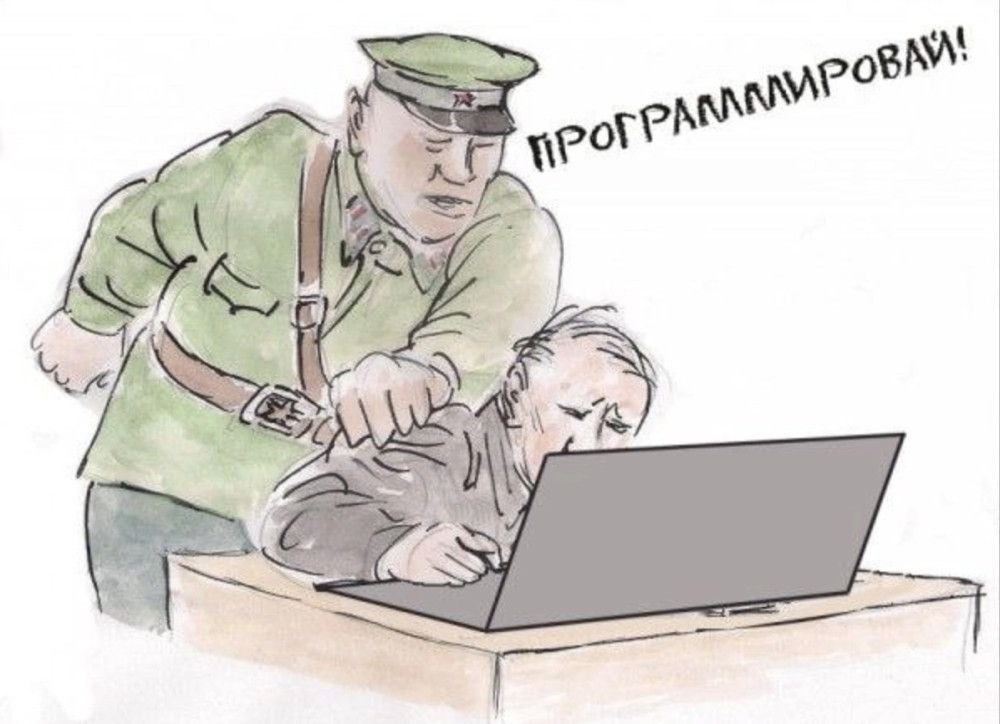 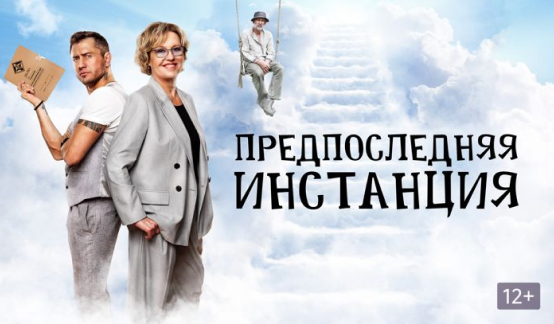 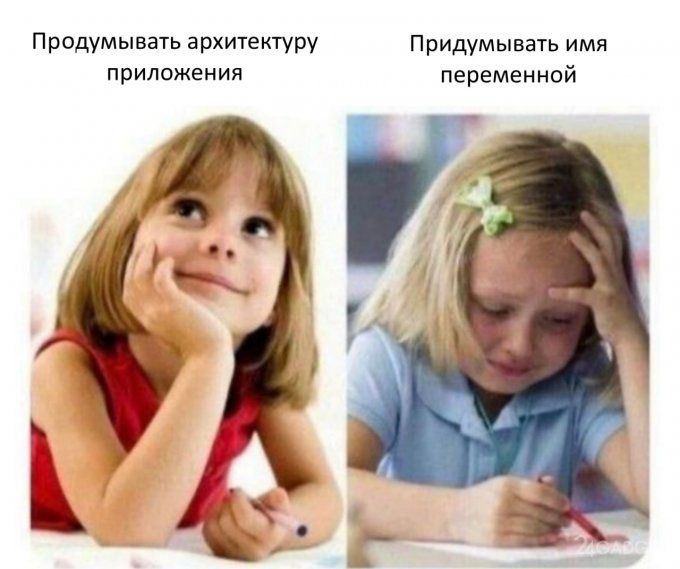 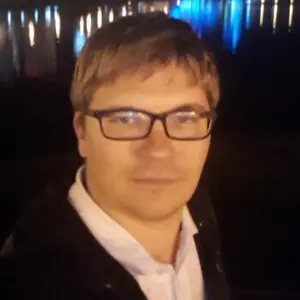 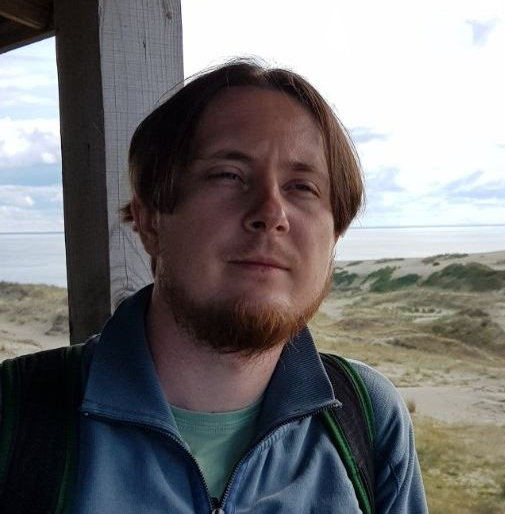 Николай Животворев
Павел Соколов
Руководитель департамента клиентской разработки
Архитектор клиентских приложений
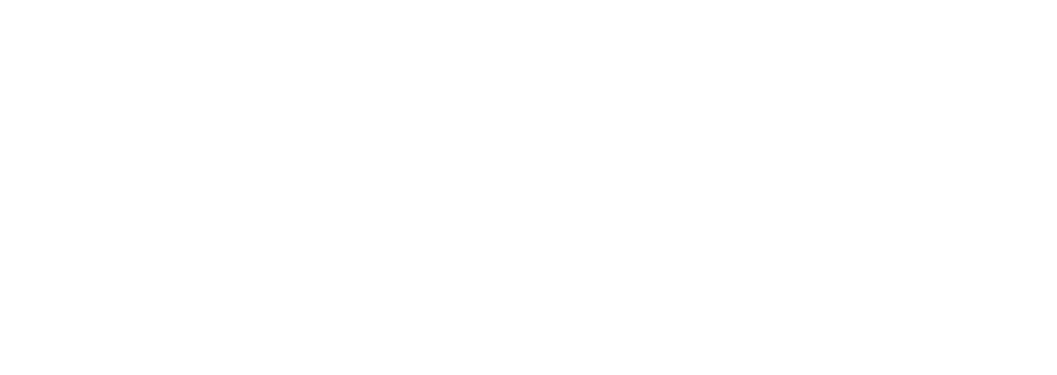 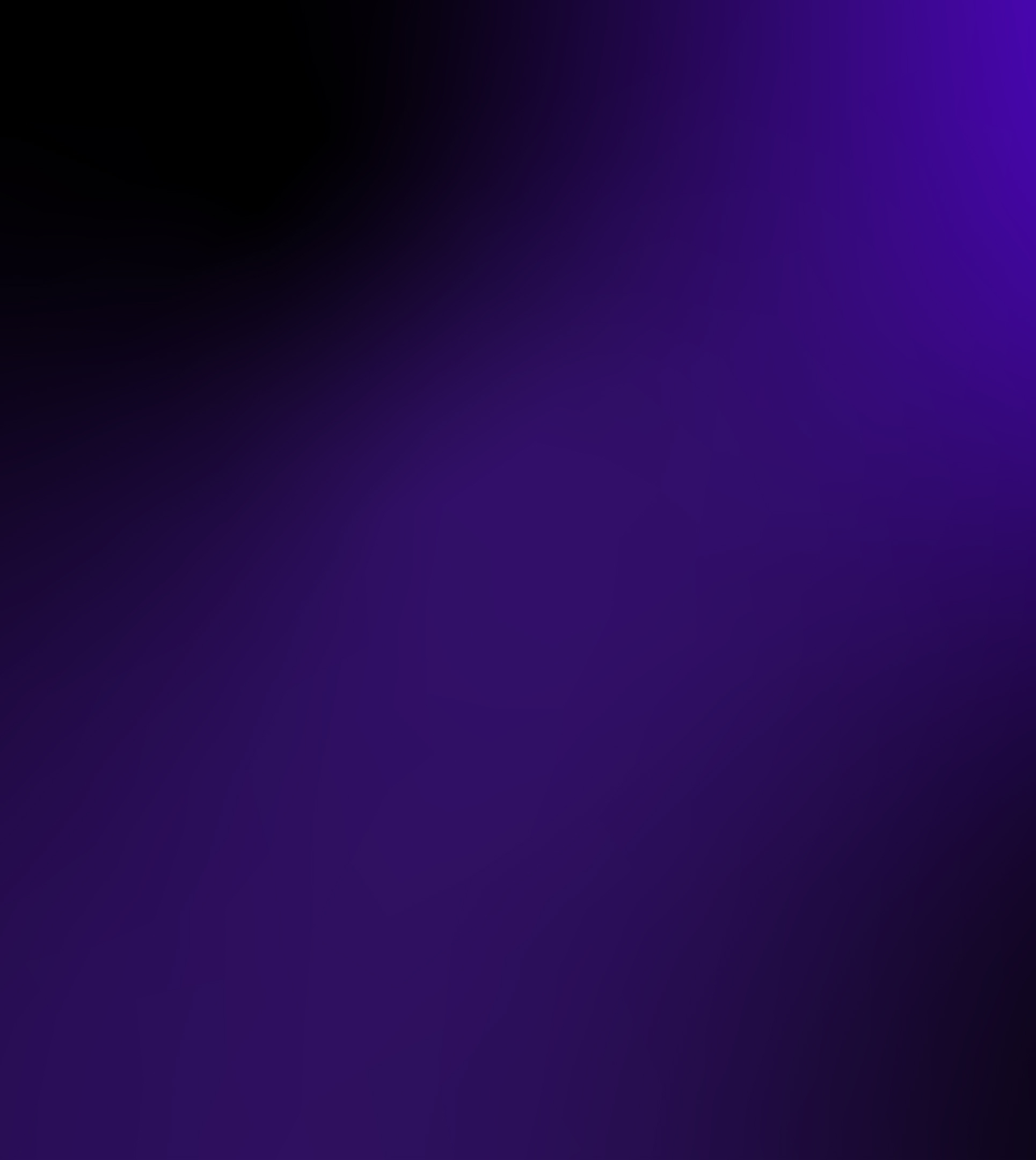 3
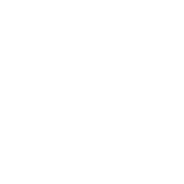 Проблема
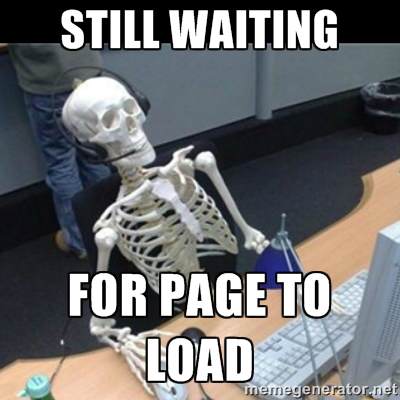 Сколько занимает на плохой сети время от навигации на страницу до 1го кадра?
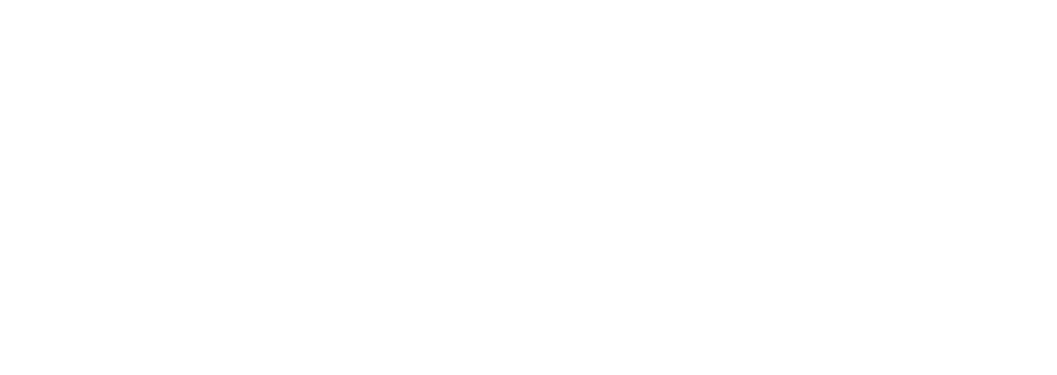 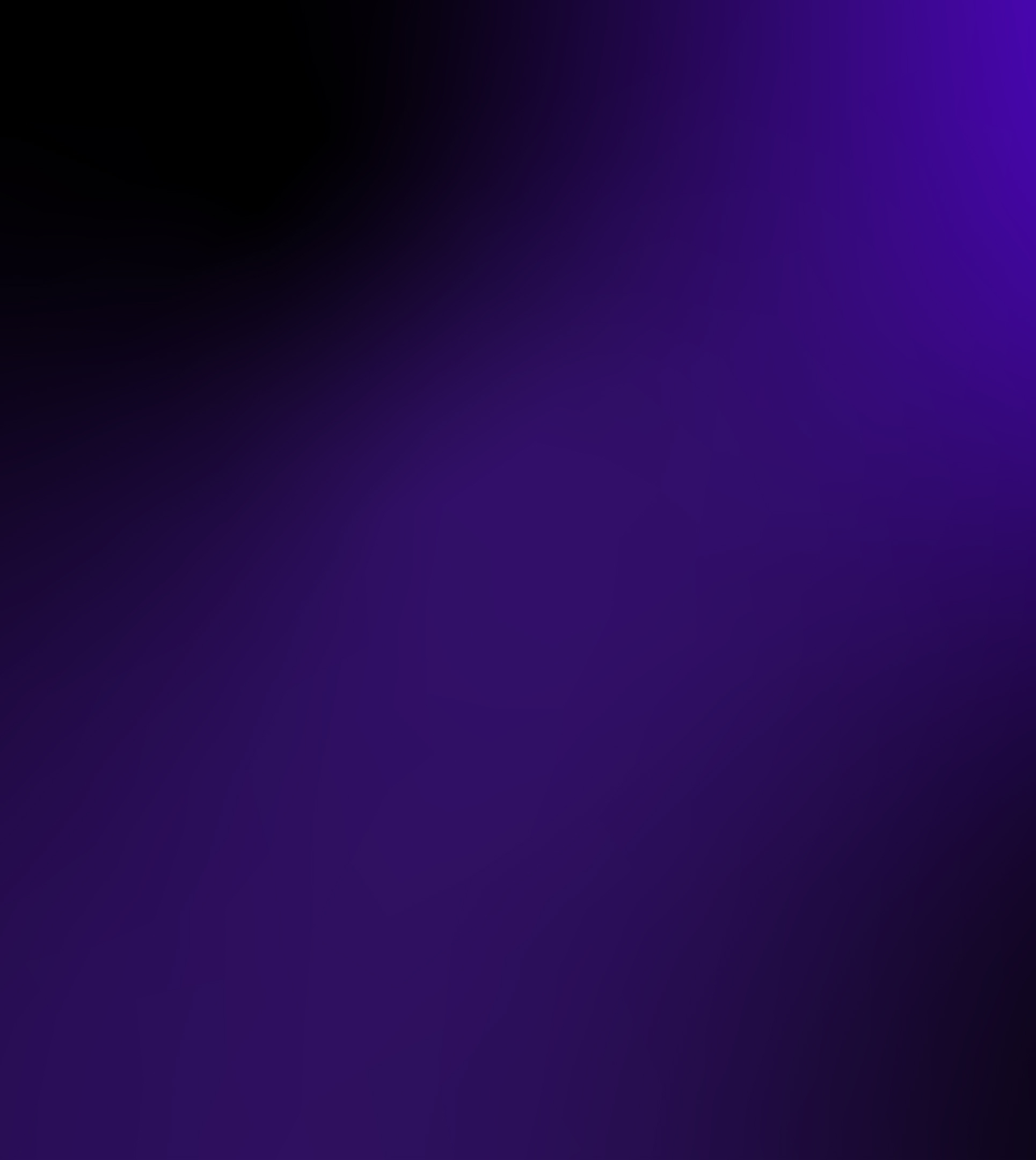 4
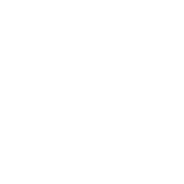 Про что расскажем
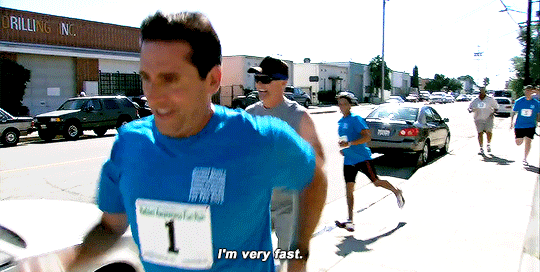 Рецепты ускорения 1го кадра в 3-4 раза
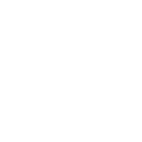 3 года попыток
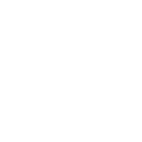 Подтверждено экспериментами на реальных пользователях
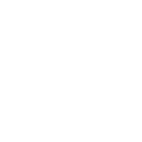 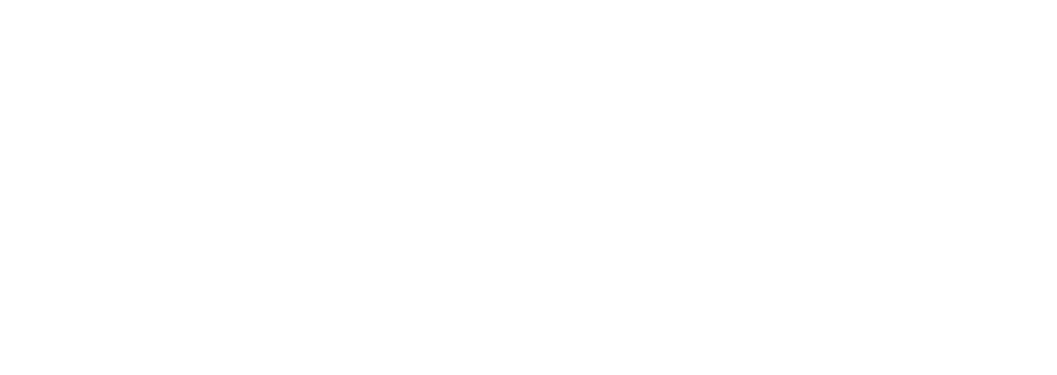 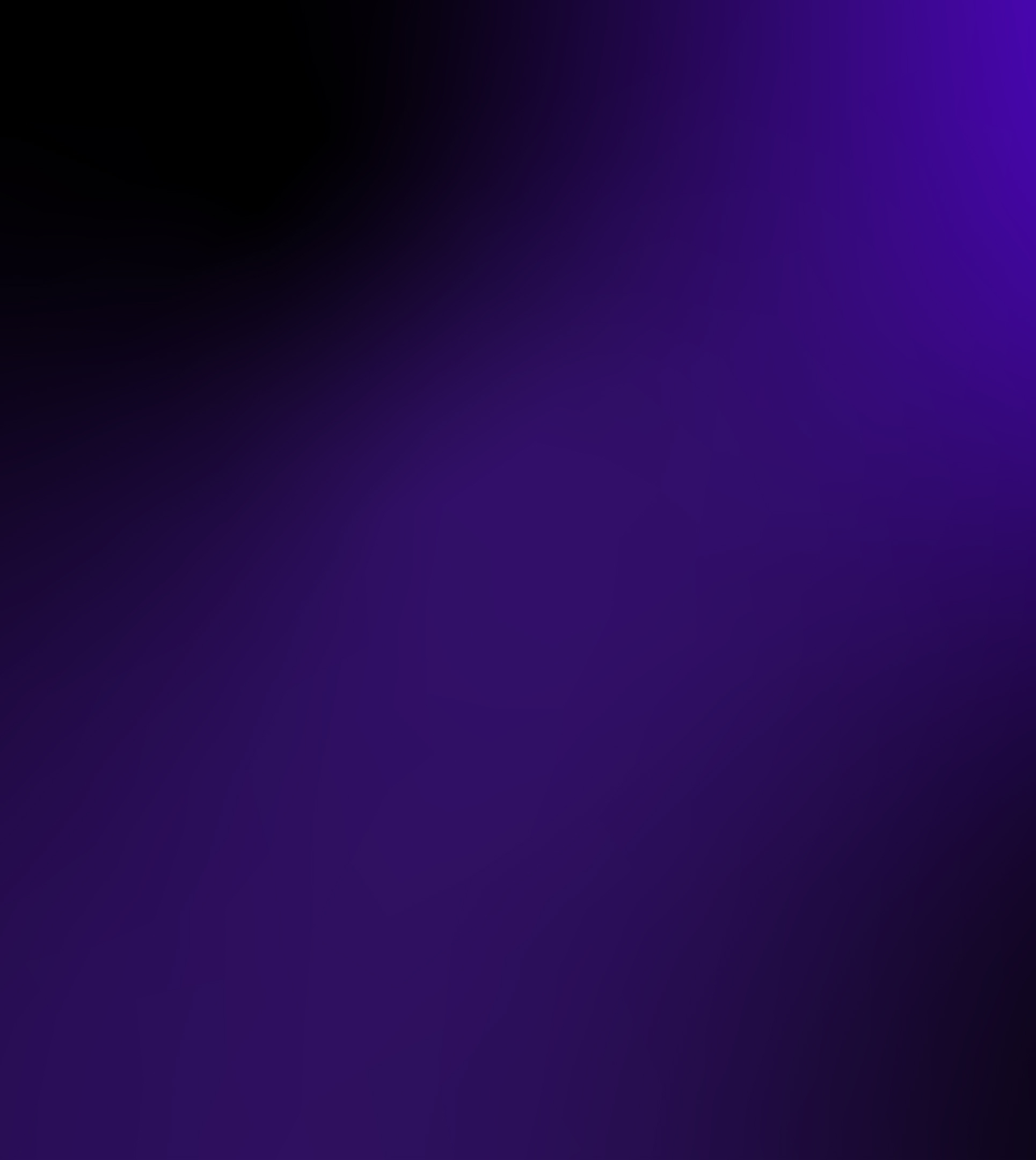 5
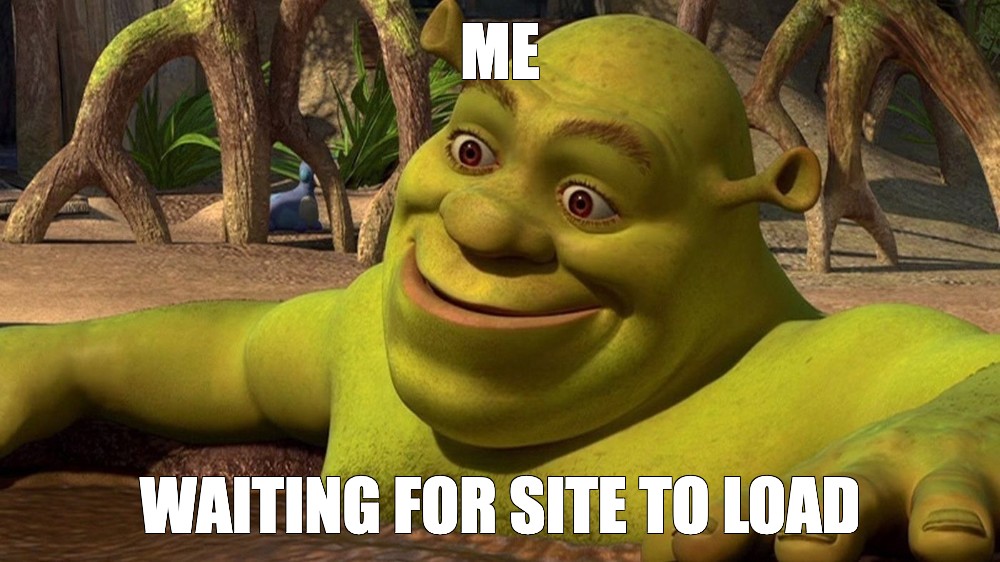 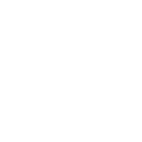 Определяем, что хотим ускорить
Замеряем
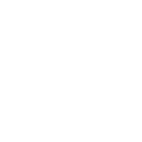 Готовимся, пререквизиты
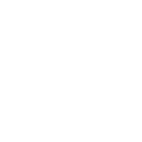 Ускоряем
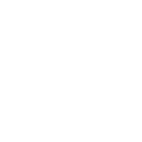 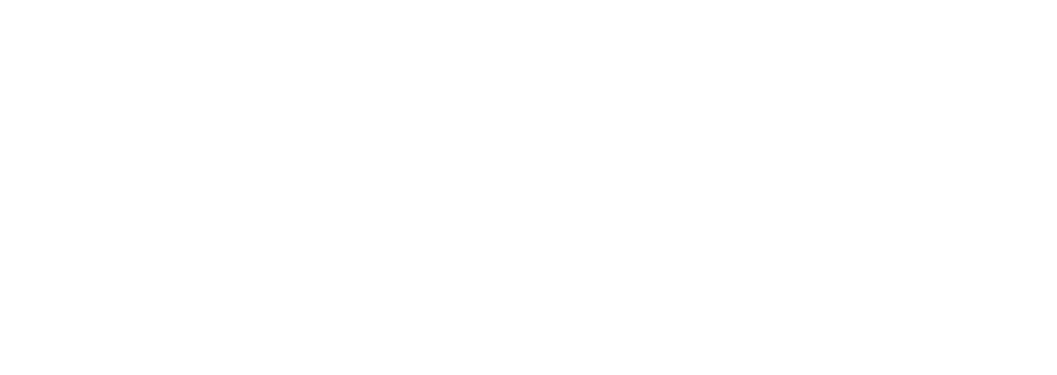 6
Определяем, что хотим ускорить
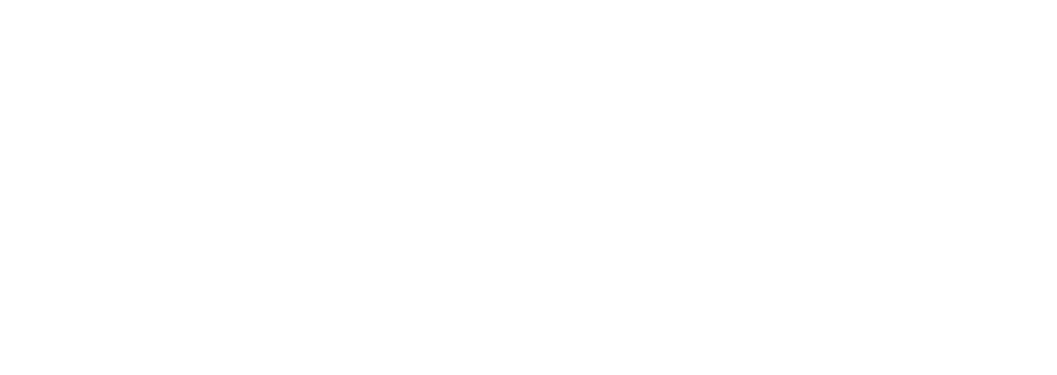 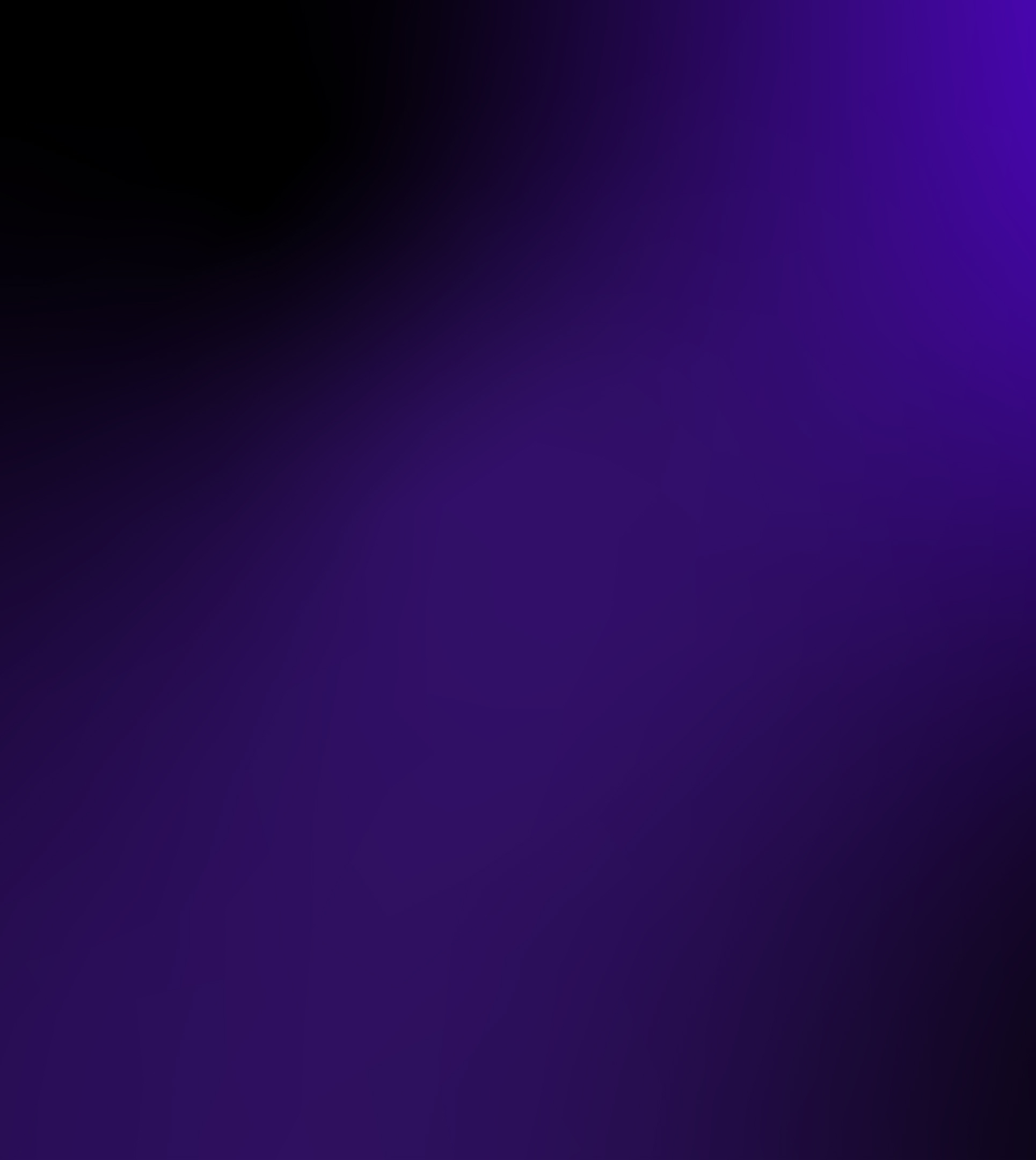 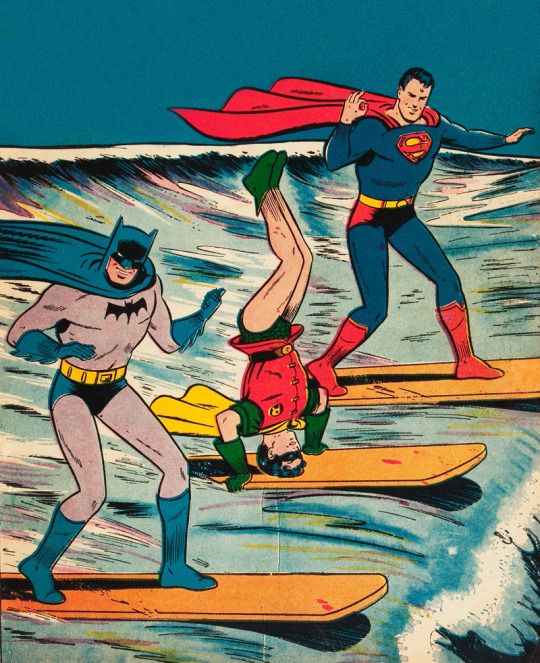 7
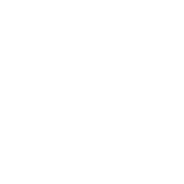 Определяем, что хотим ускорить
Что хотим ускорить – зависит от сервиса.
Приоритизируем сценарии, чем можем жертвовать, чем нет. Например:1й кадр > качество1й кадр > связанные видео и т.п.
Важно, потому что будет размен.*
* Не всегда влияет на пользователя. Можно уменьшить размен (об этом в конце)
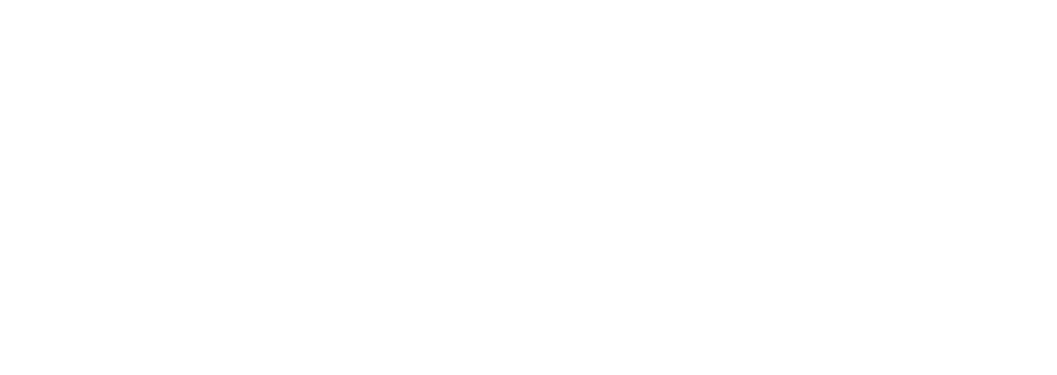 8
Демо, выбираем сценарии, начальный стейт
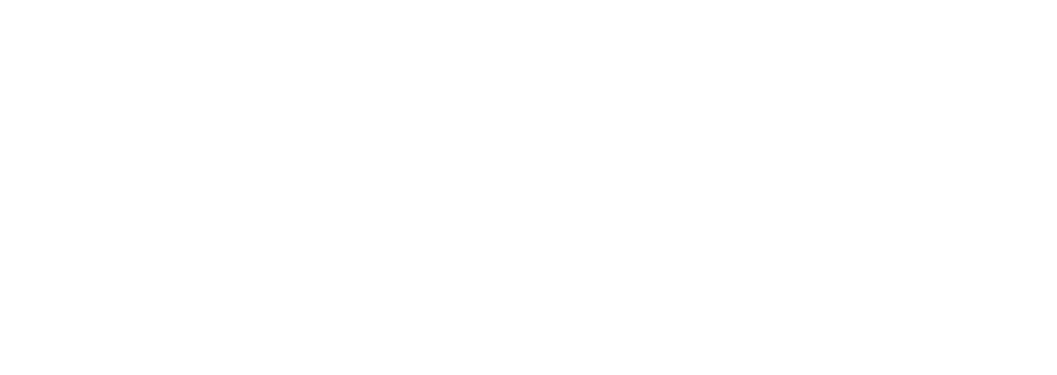 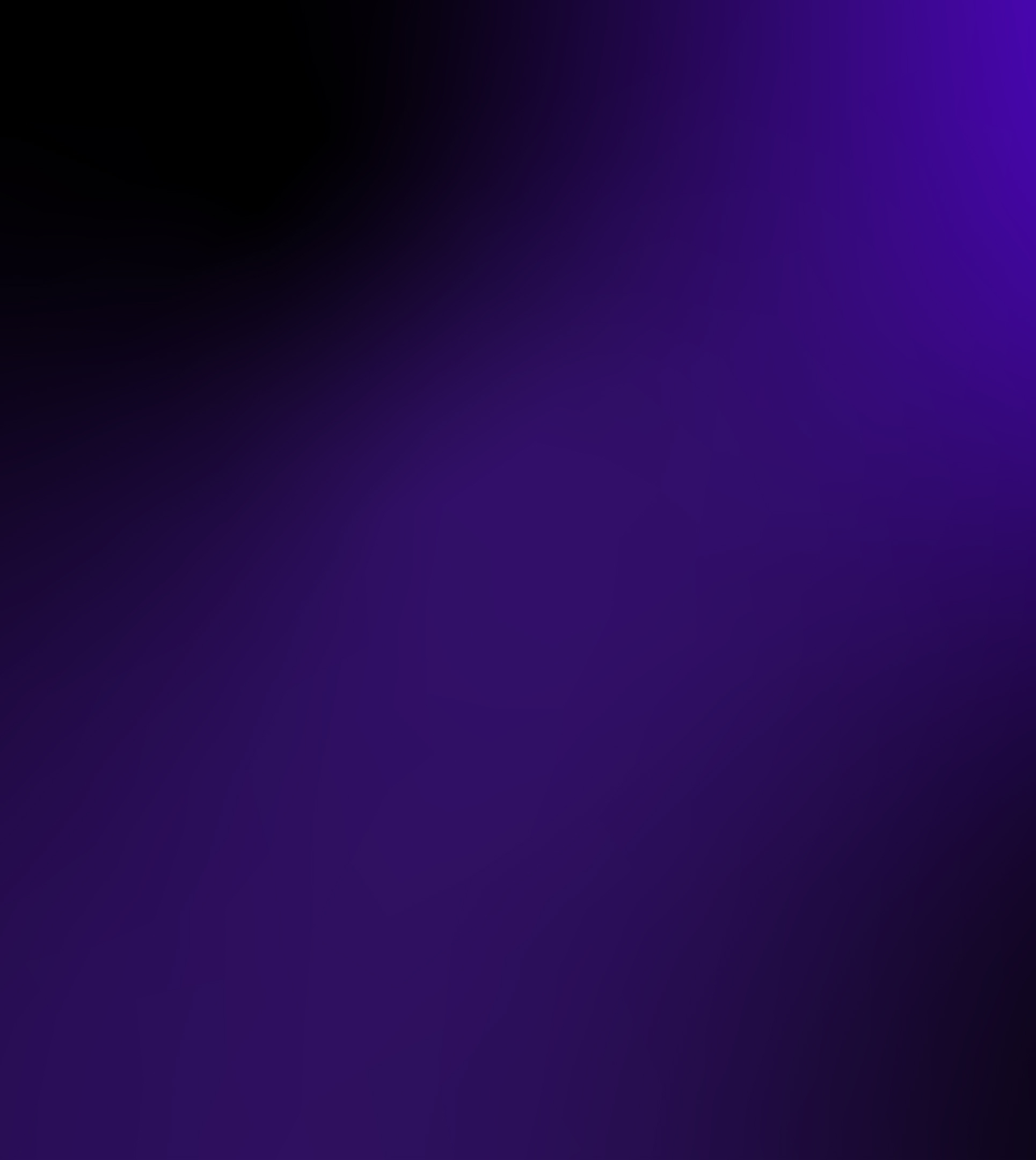 9
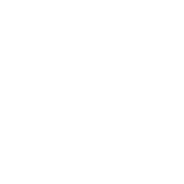 Определяем, что хотим ускорить
Что ускоряем
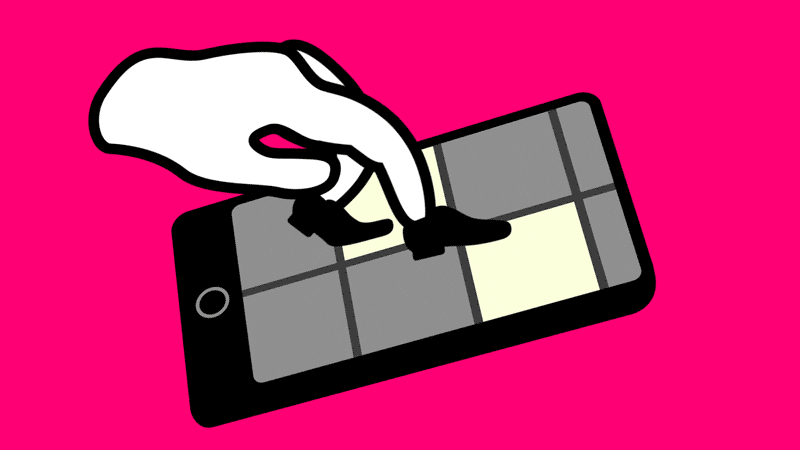 Время от клика до 1го кадра
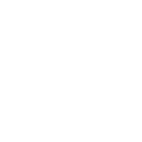 Время от перехода по ссылке до 1го кадра
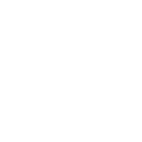 Чем можем жертвовать
Мета, связанные видео
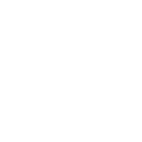 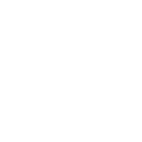 Время отрисовки ленты (минимально)
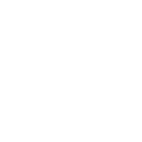 Время до интерактивности скина
Чем не можем жертвовать
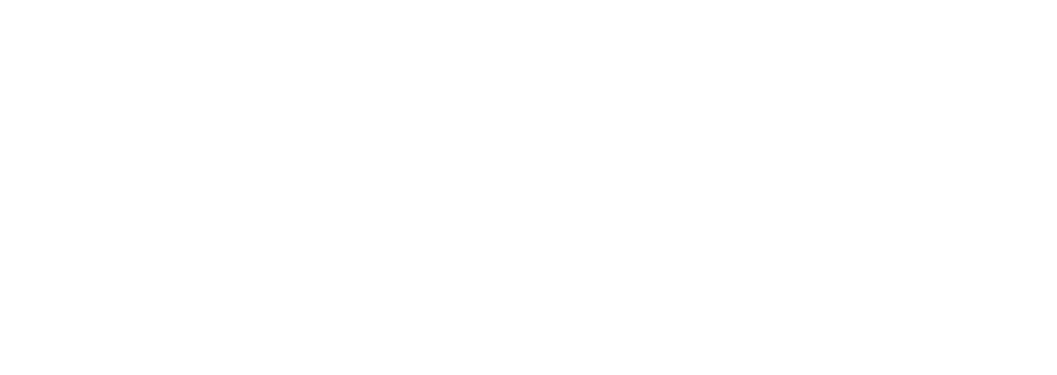 Качество на старте
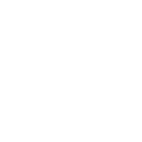 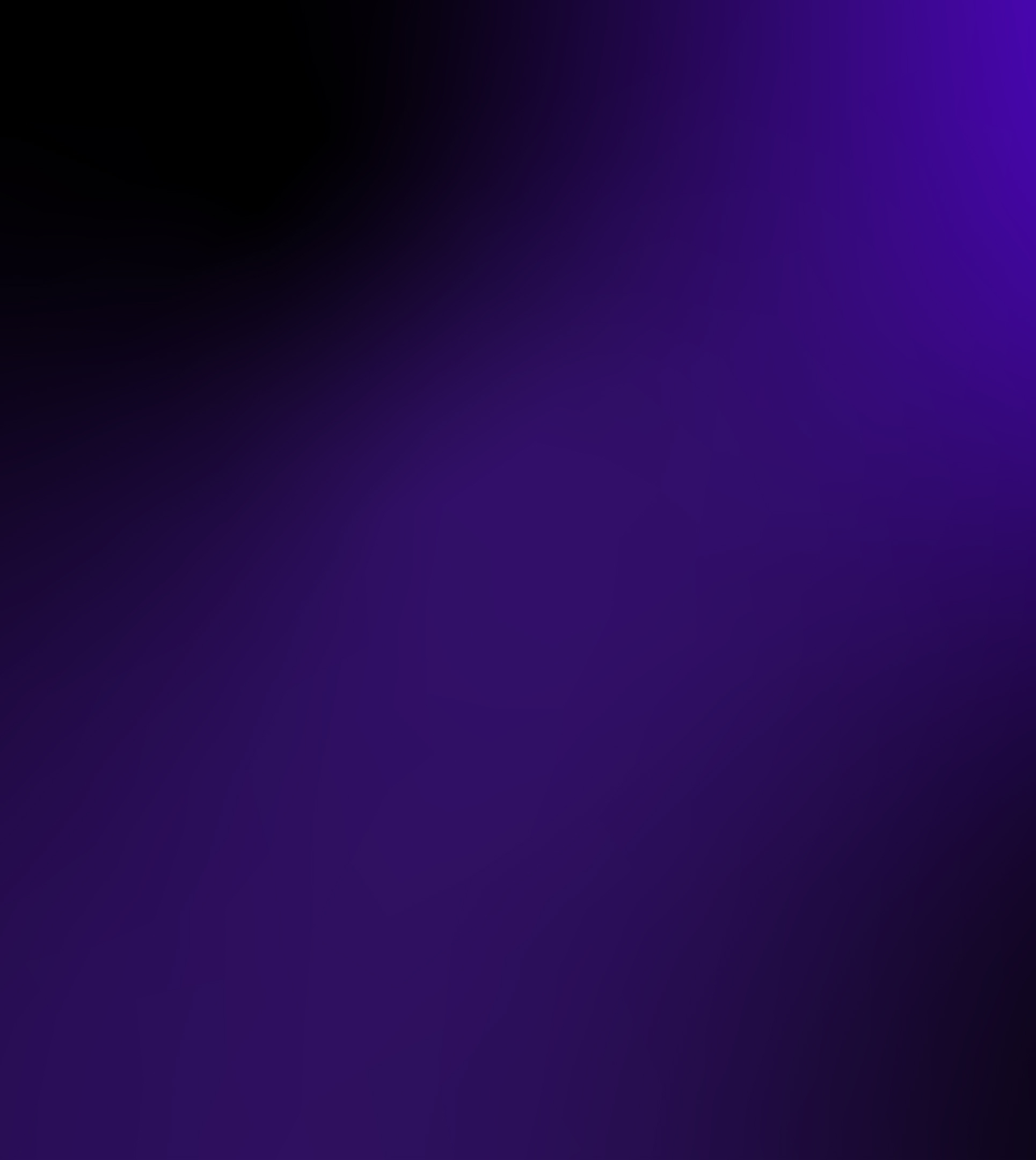 10
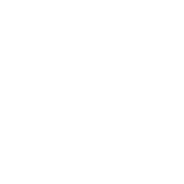 Определяем, что хотим ускорить
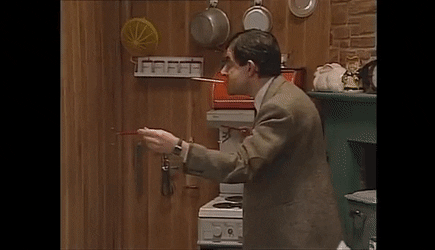 Сценарий интереснее:
Время от перехода по ссылке до отрисовки  профилей
+ выбор профиля -> отрисовка ленты
+ выбор контента -> отрисовка экрана видео
+ клик в кнопку play -> 1й кадр *
* учитываем только блокирующие части. Когда пользователь ничего не делает – много времени на оптимизации
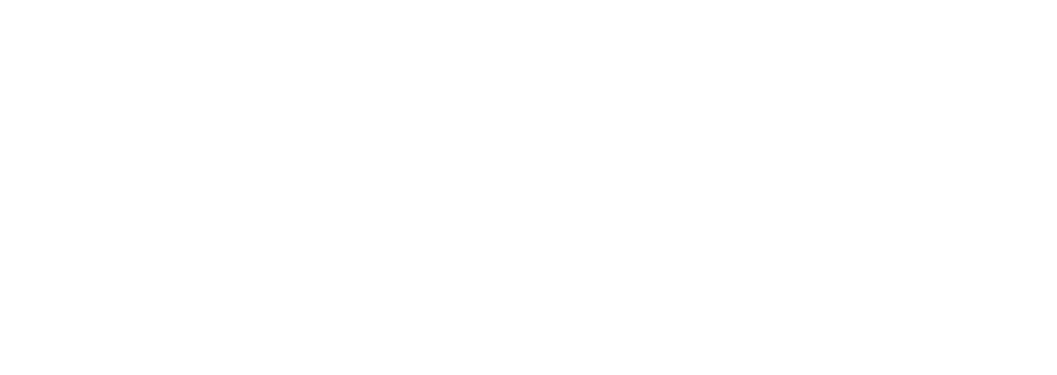 11
Замеряем
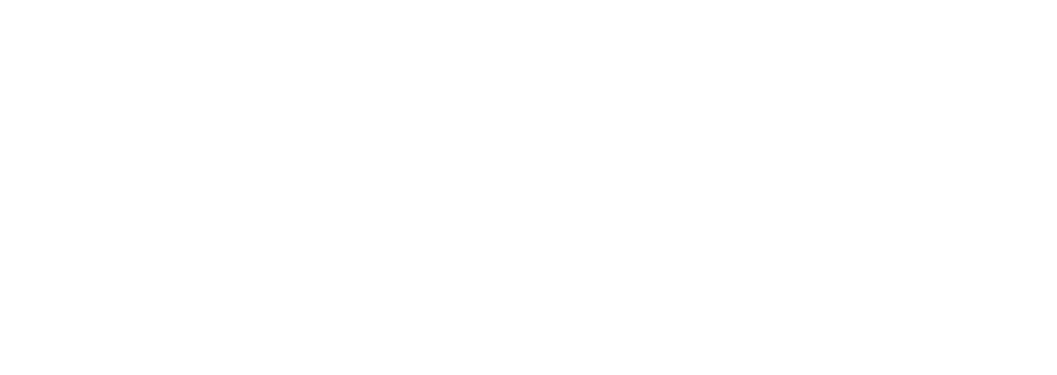 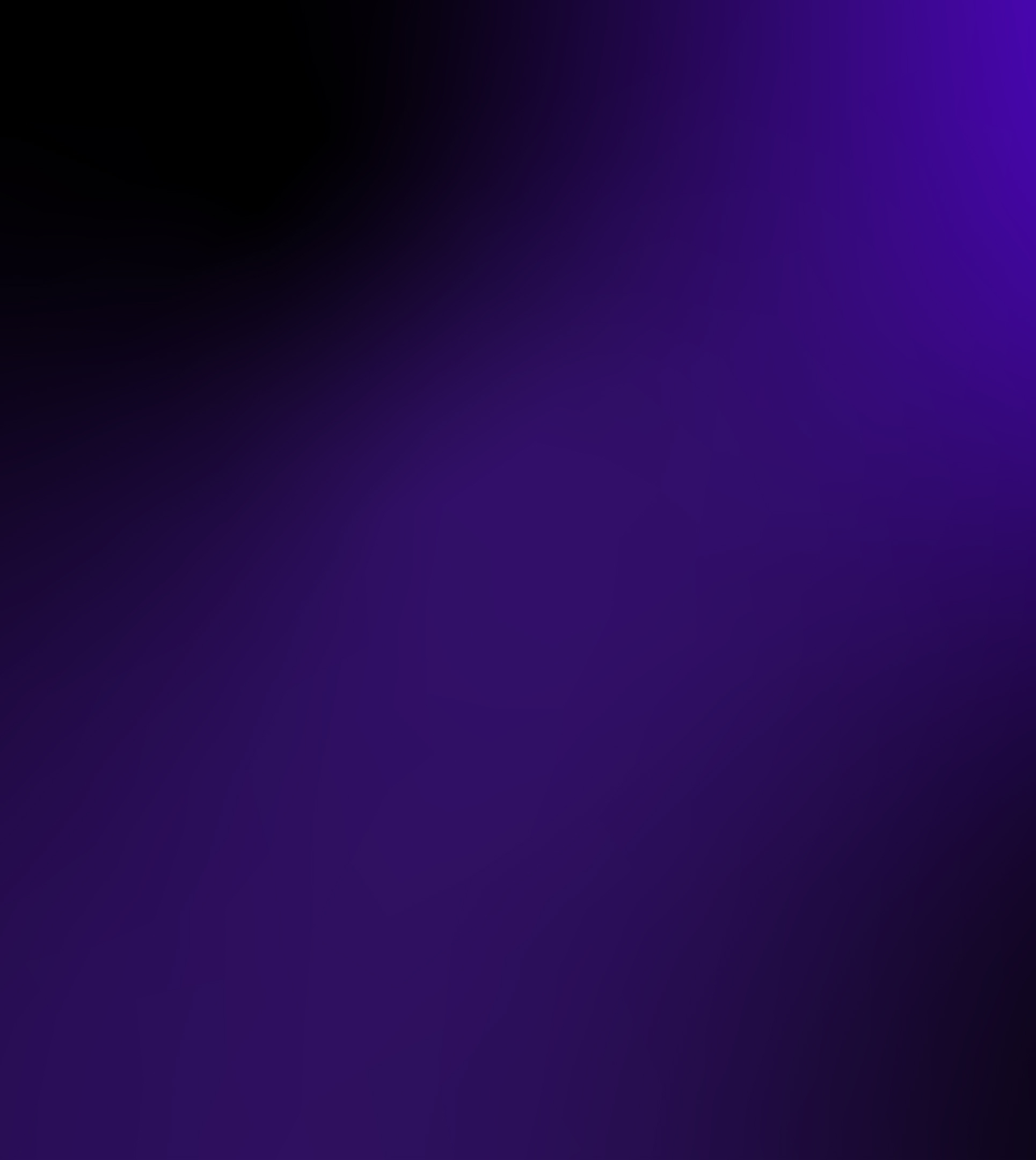 12
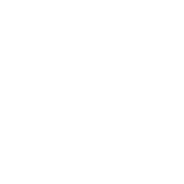 Замеряем
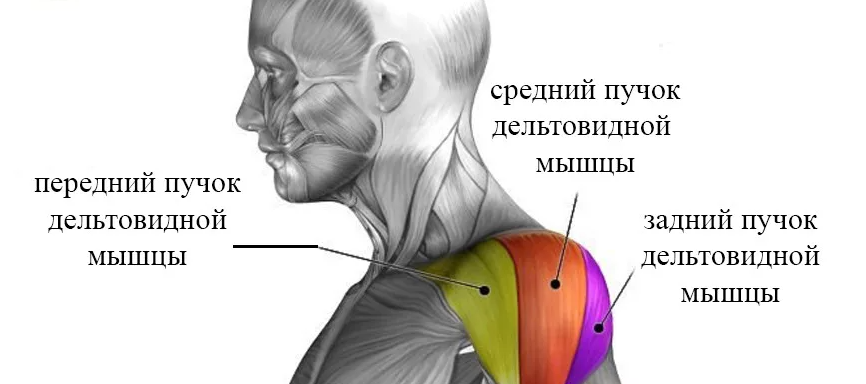 Мерим метрики и дельты:
Метрика – время от навигации
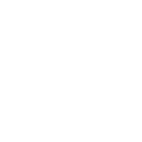 Дельта – время от начала события (или другого события)
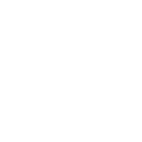 Выкидываем прерывание сессии (не активная вкладка, сворачивание приложения)
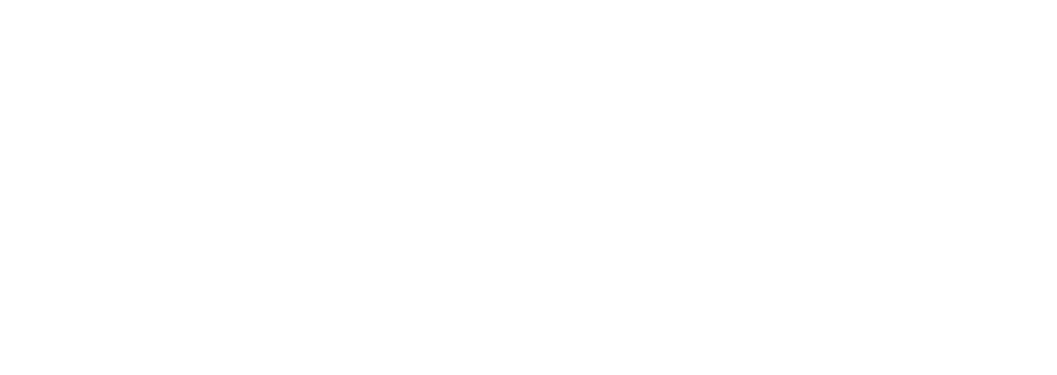 13
Метрики
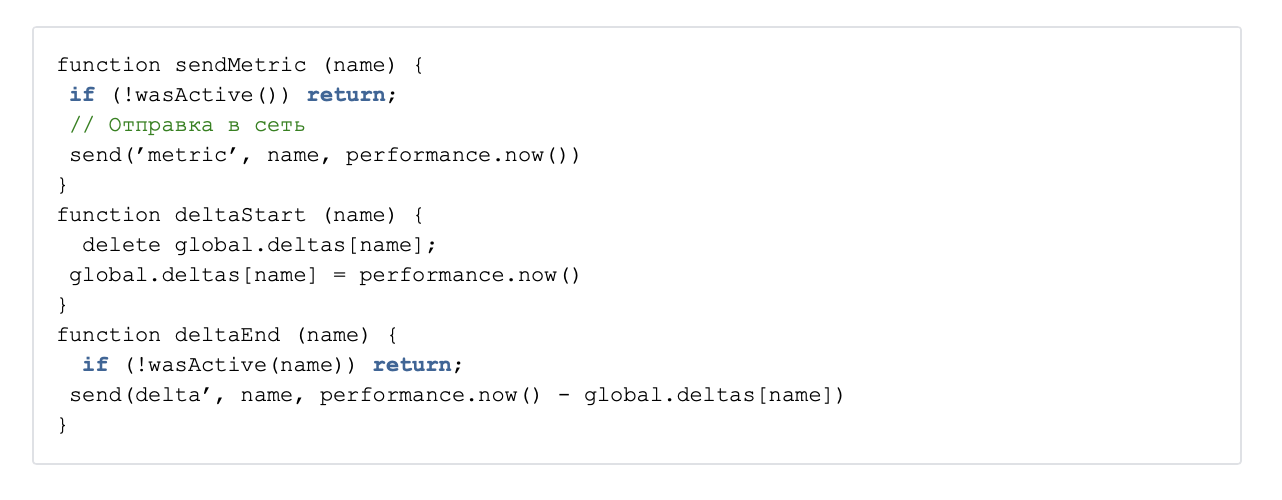 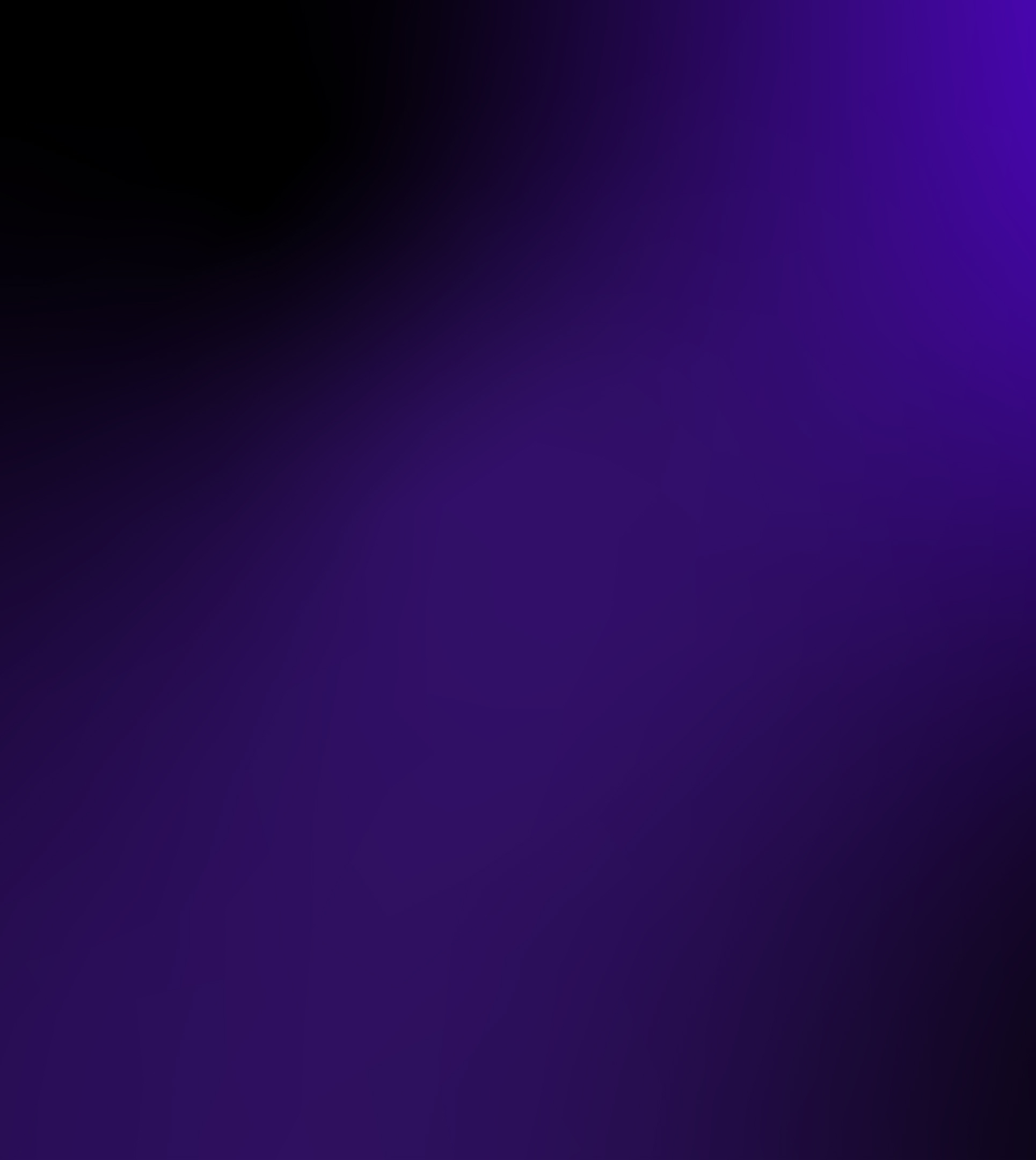 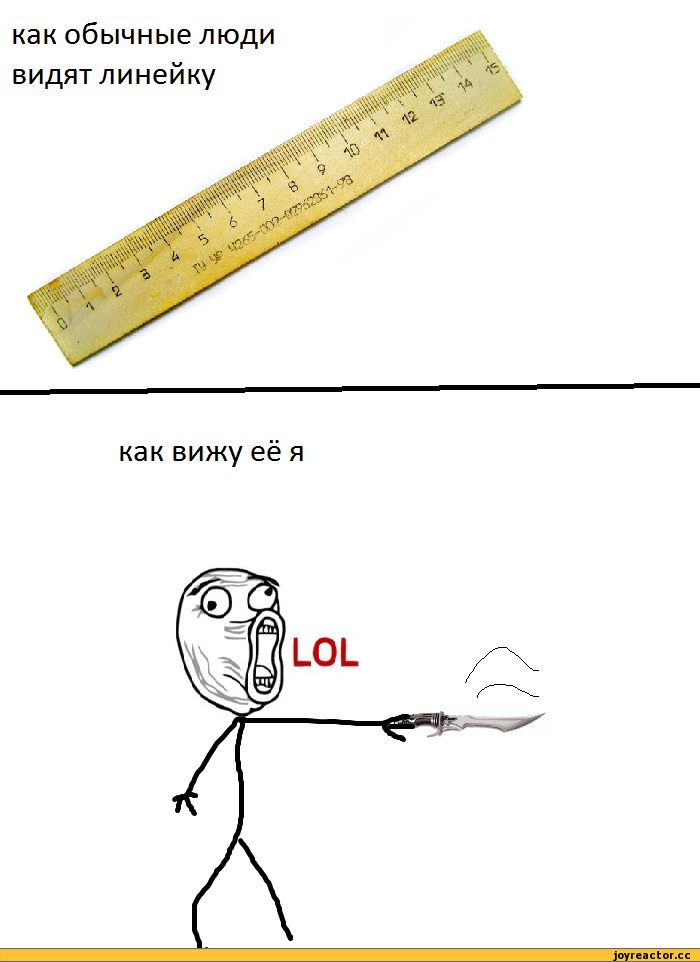 14
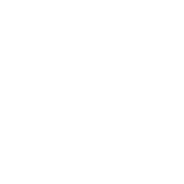 Замеряем
Что считаем
Дельта от клика в карточку до 1го кадра
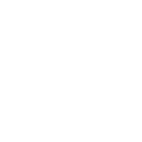 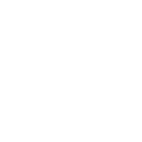 Метрика от навигации до 1го кадра
Дельта от player.start() до player.onContentImpression()
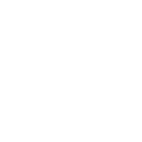 Другие сценарии, на которые влияем – отрисовка меты, связанное
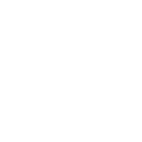 Обрабатываем
Переключение на другой сорс до старта,
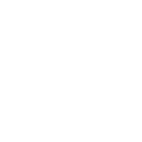 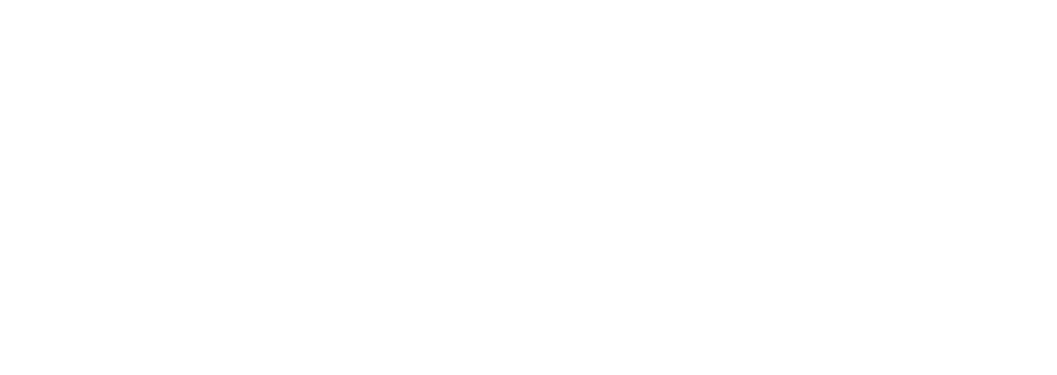 Блокирование автоплея браузером
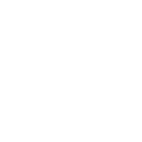 15
Код замера
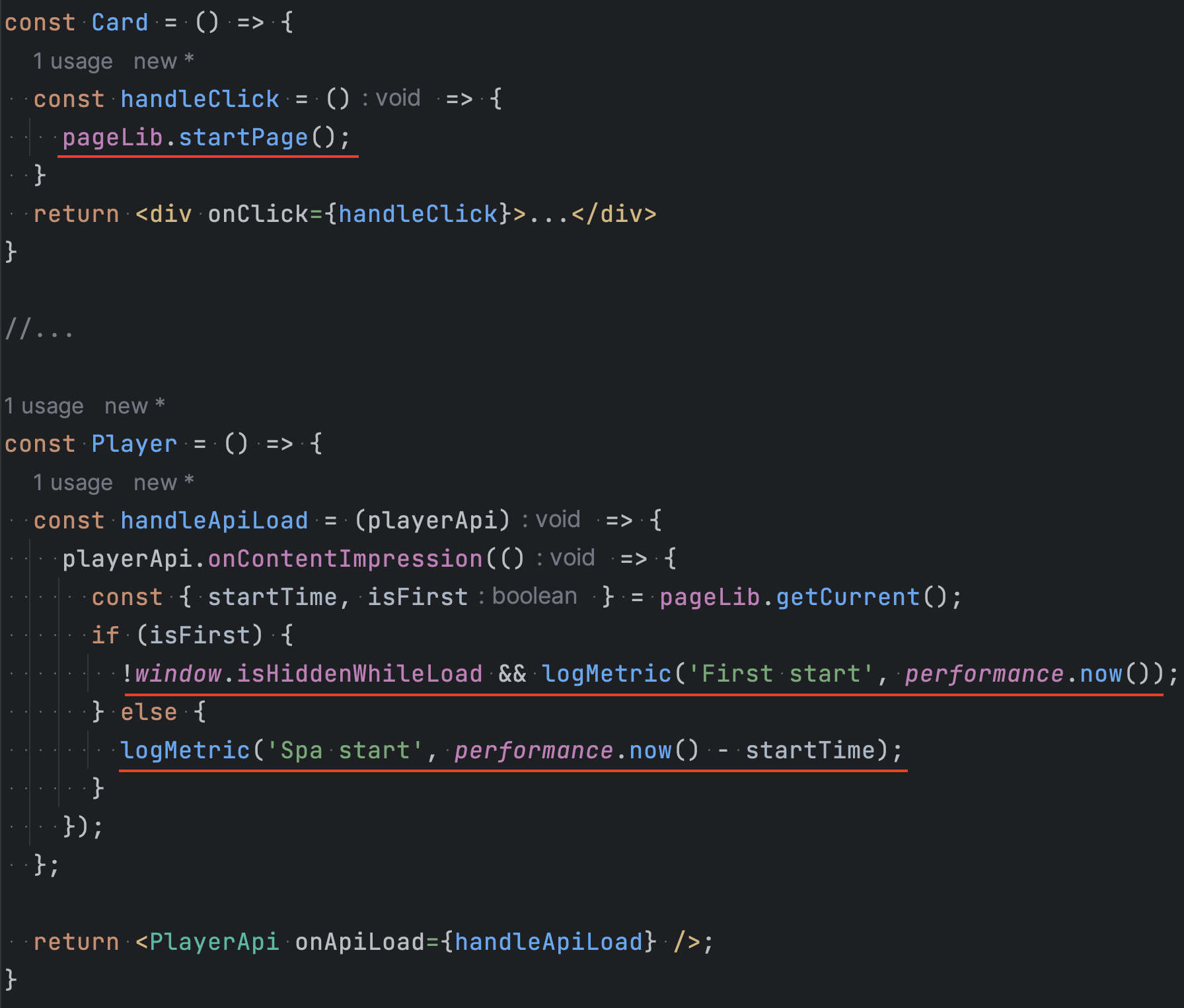 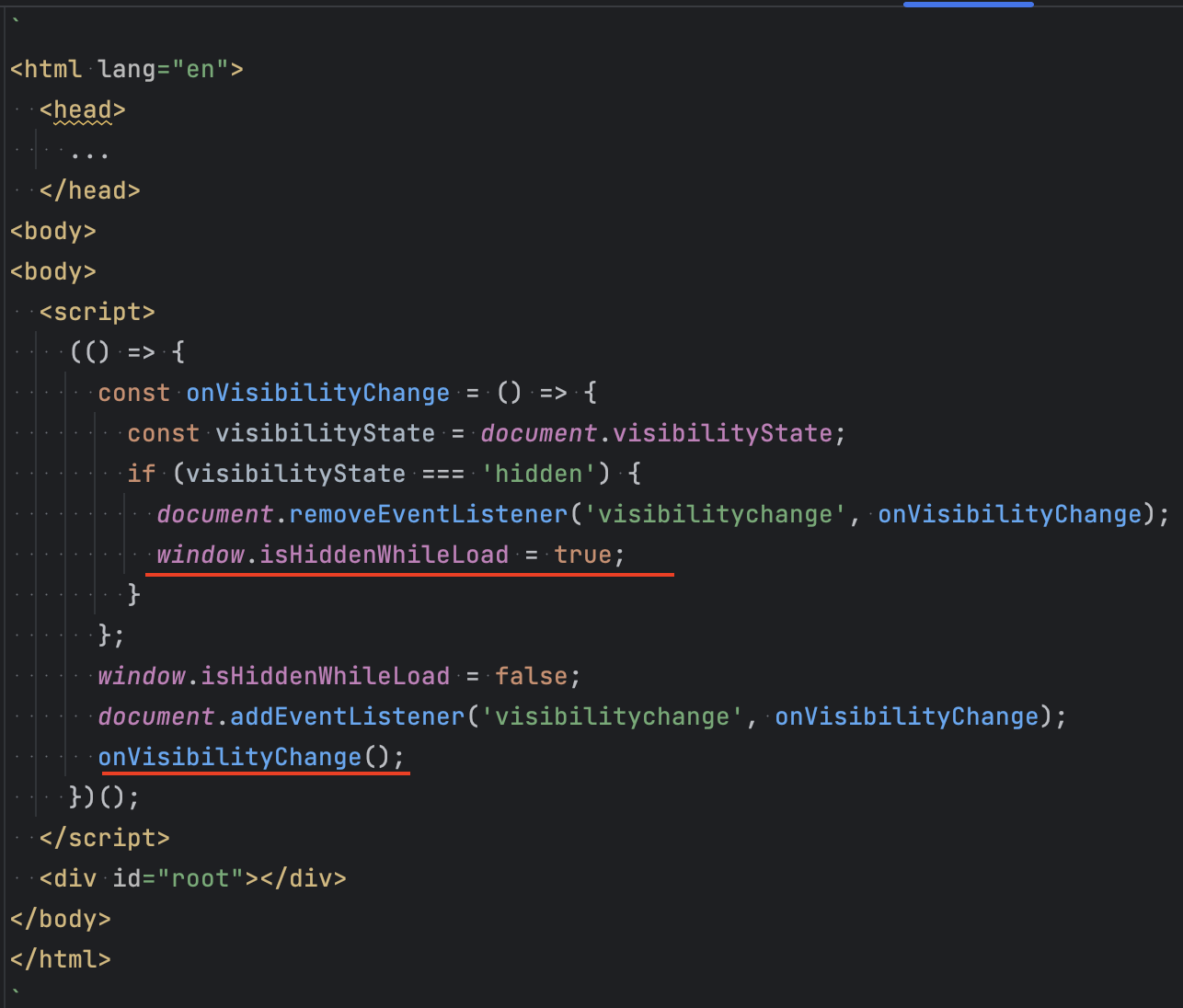 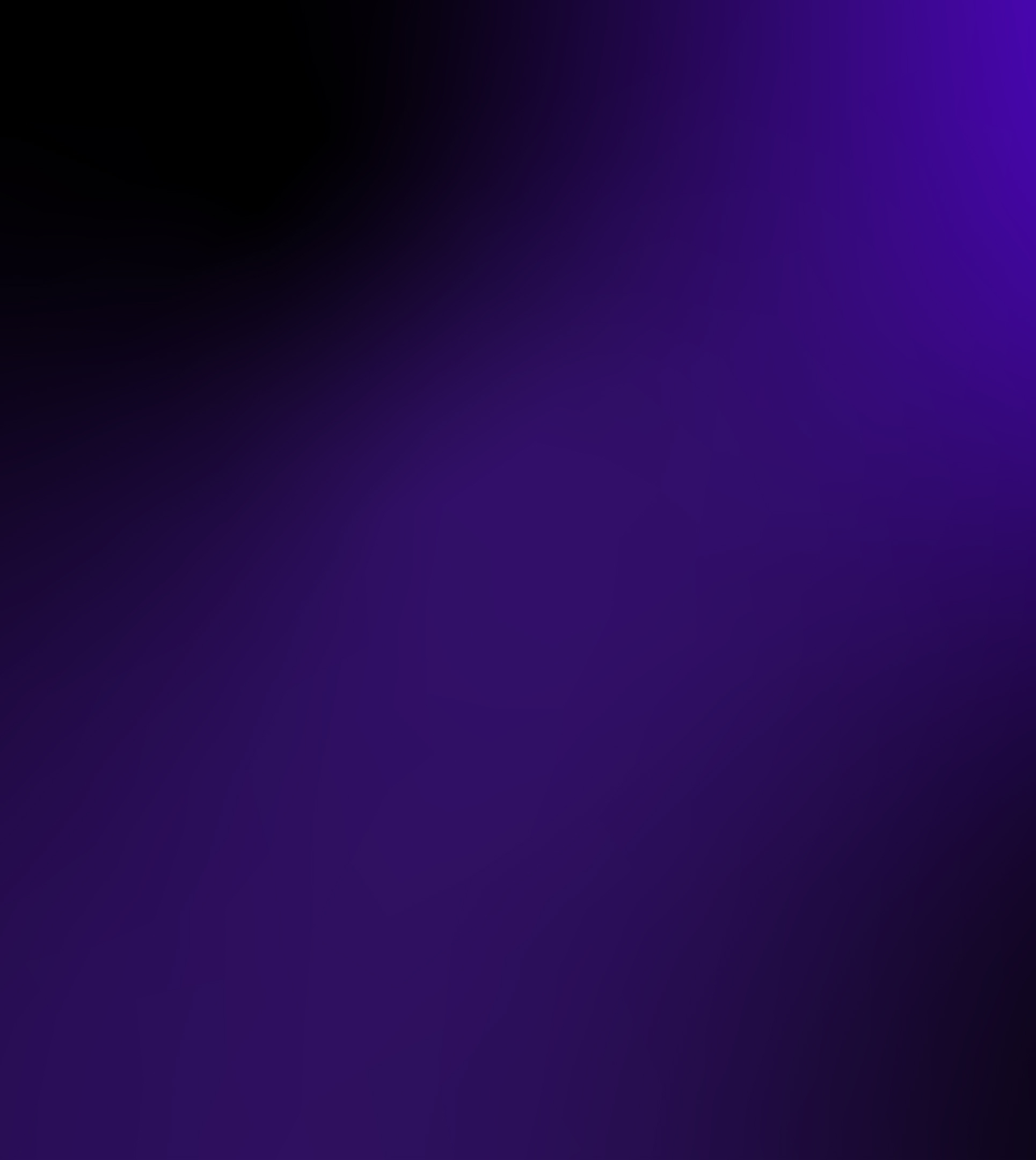 16
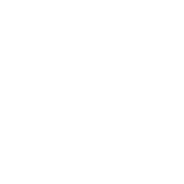 Как замеряем в лабораторных условиях
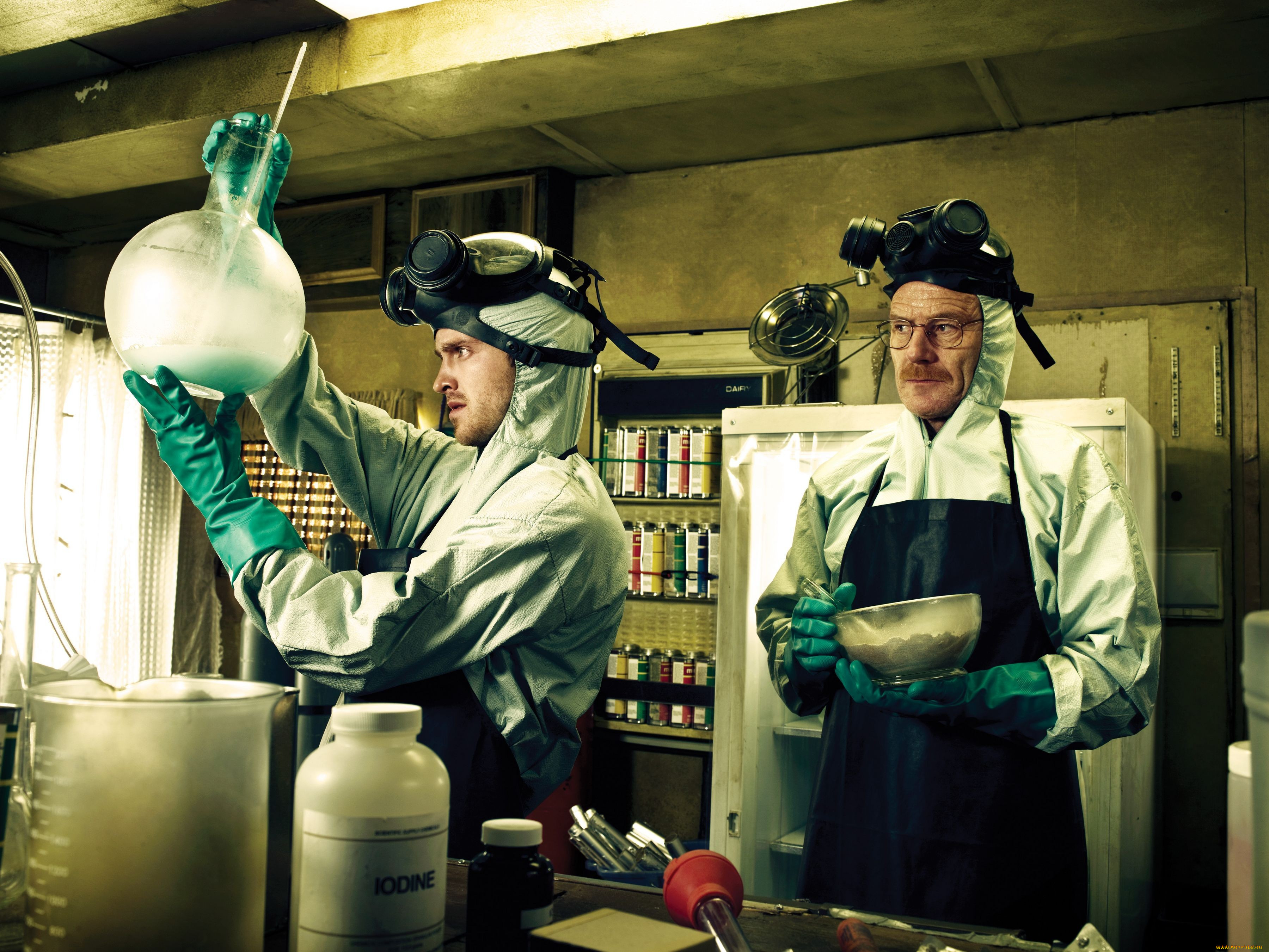 Запускаем puppeteer
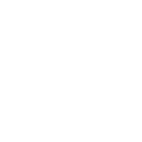 Включаем 2x cpu throttling, 10 Mbit/s и 20ms latency для сетевых запросов
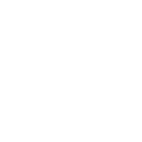 Делаем замер 50-ти открытий страницы с выключенным браузерным кэшем
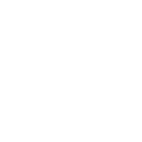 Считаем среднее, медиану, 90-ю процентиль и стандартное отклонение
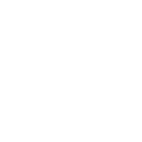 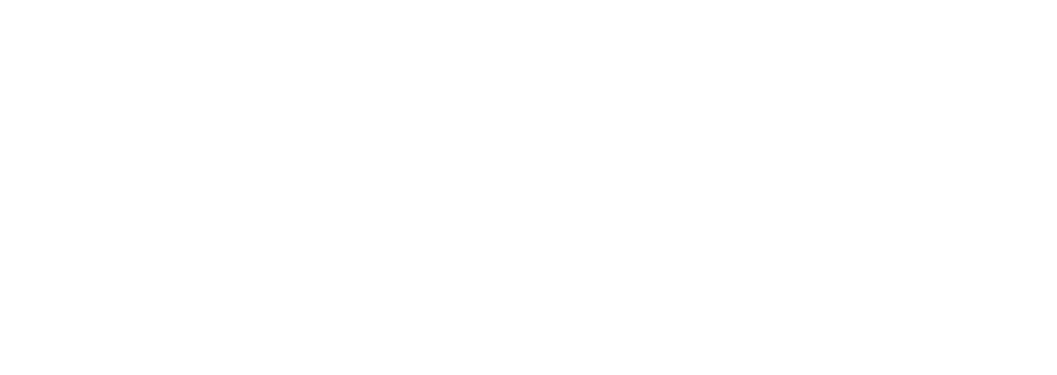 17
Лабораторные метрики первого старта
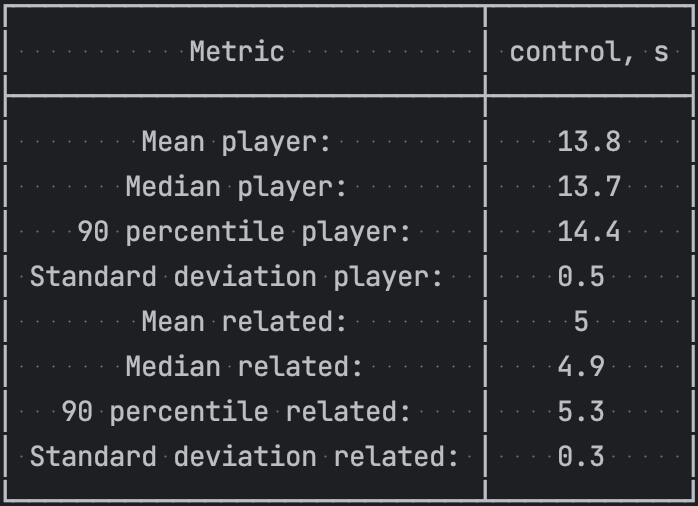 18
Готовимся, пререквизиты
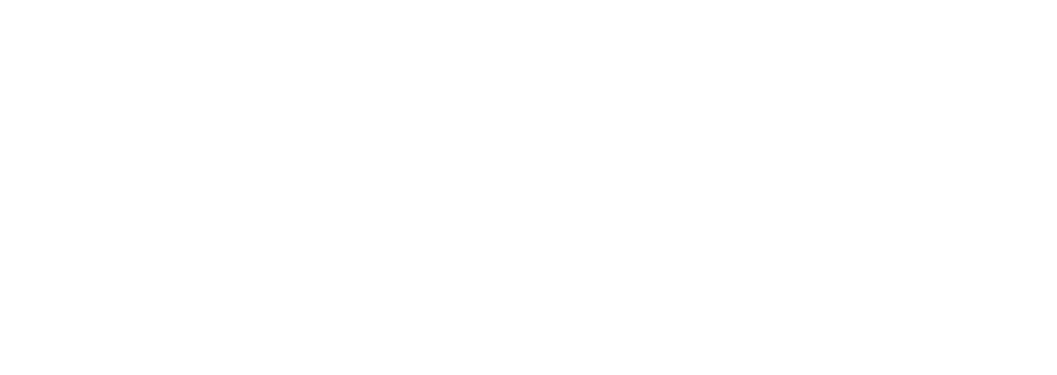 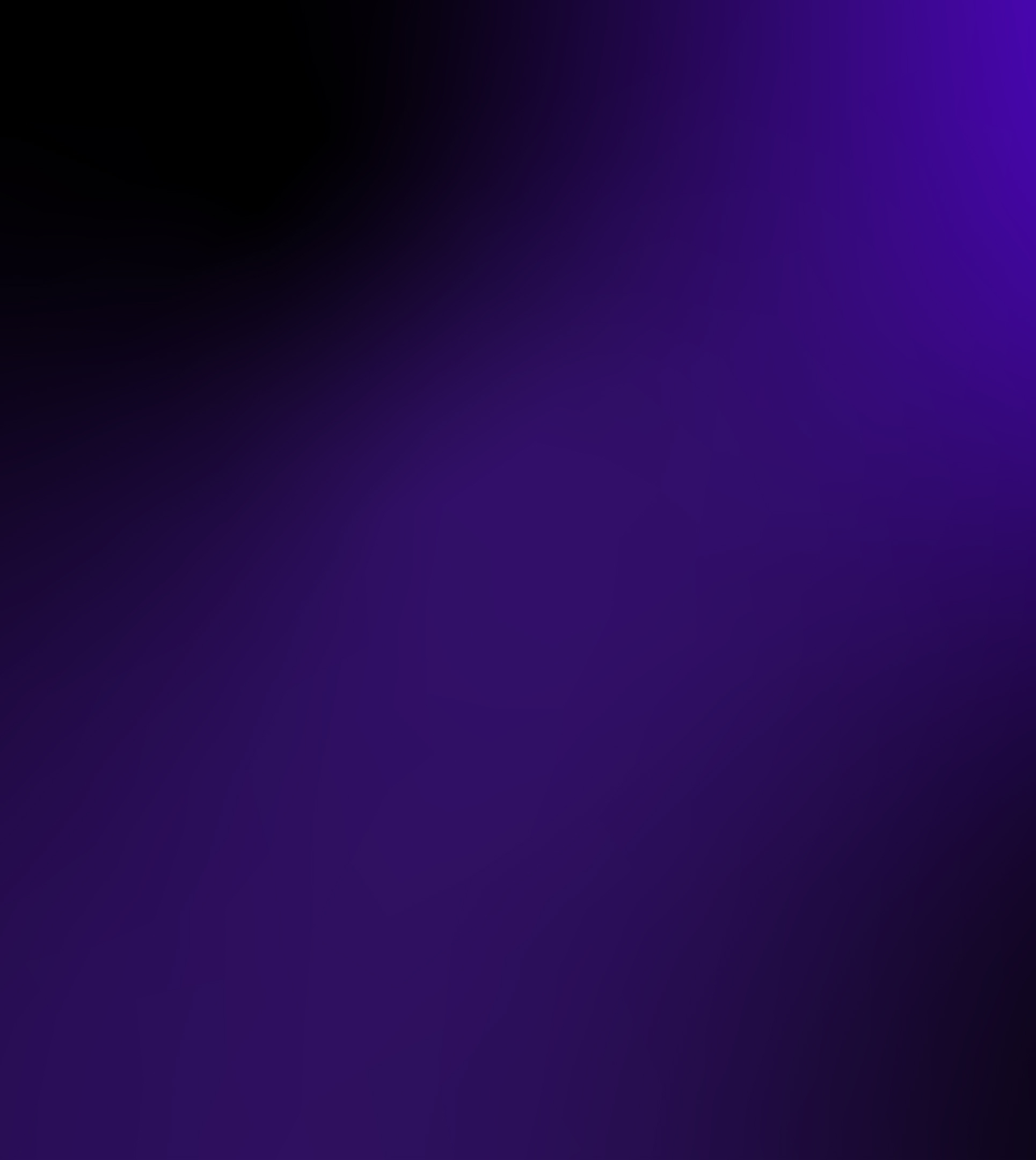 19
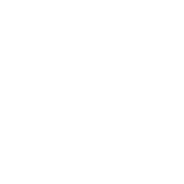 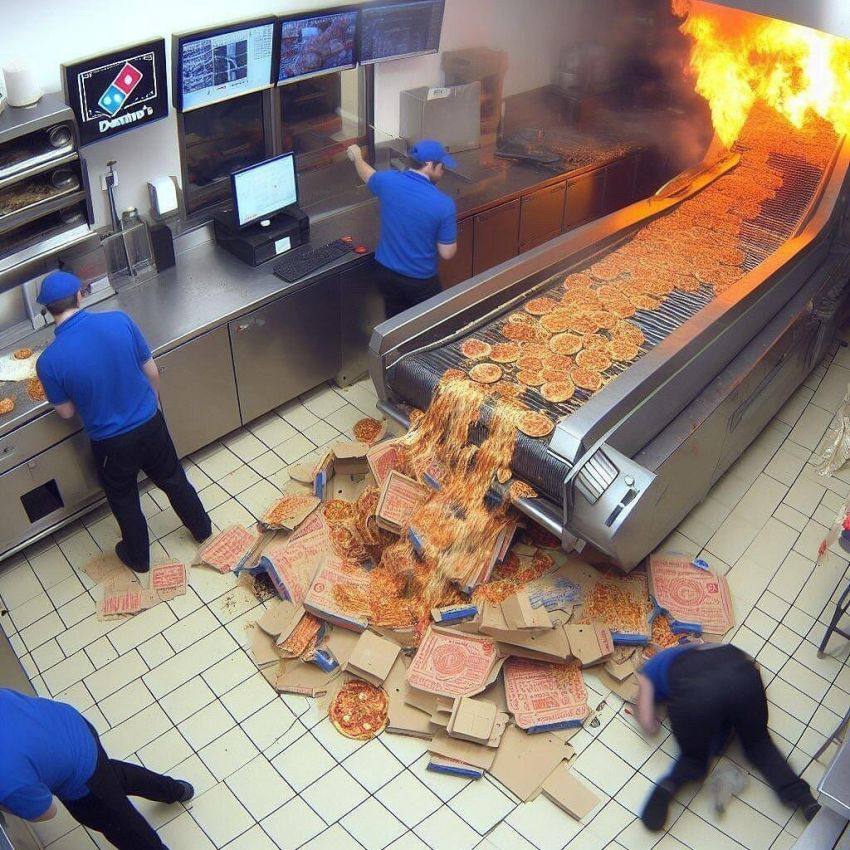 Готовимся, пререквизиты
Убираем iframe (мало ли)
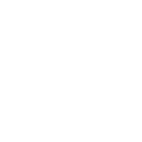 Выносим взаимодействие с плеером в библиотеку
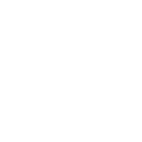 Отдельный стейт плеера
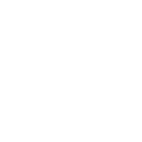 setSource, не пересоздаем плеер каждый раз
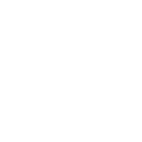 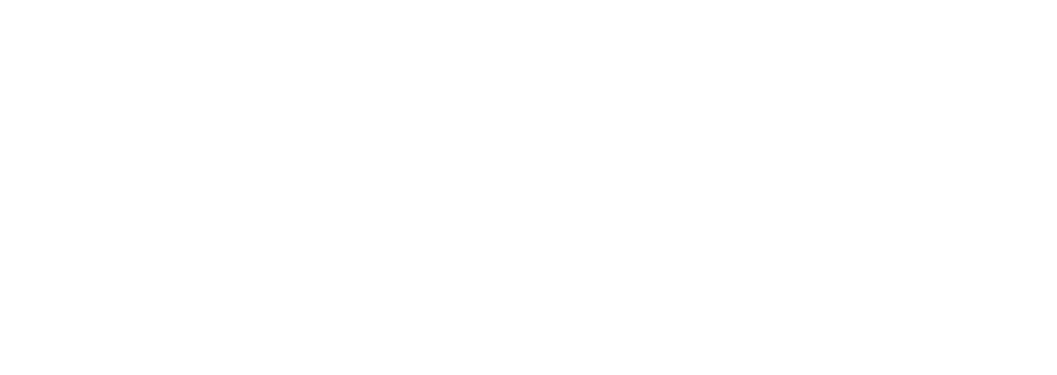 20
Статика плеера с версионированием
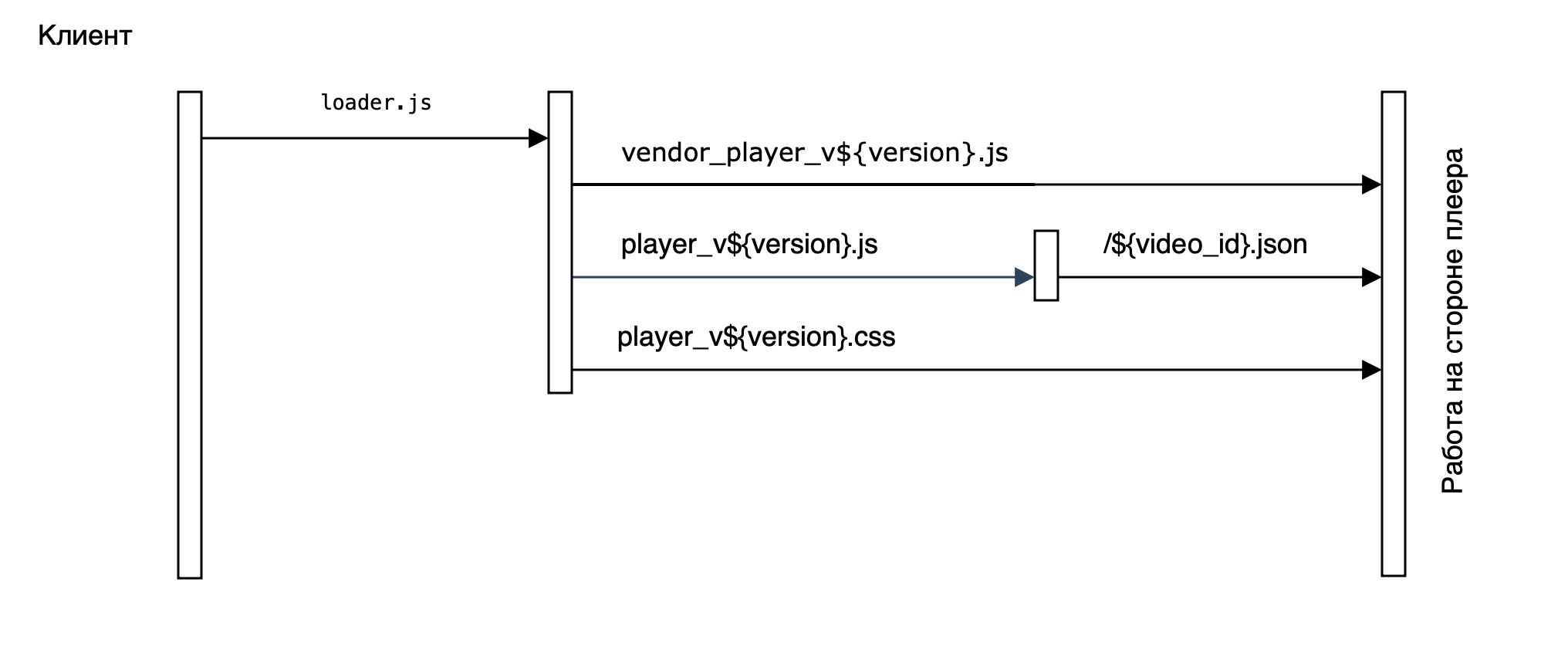 21
Ускоряем
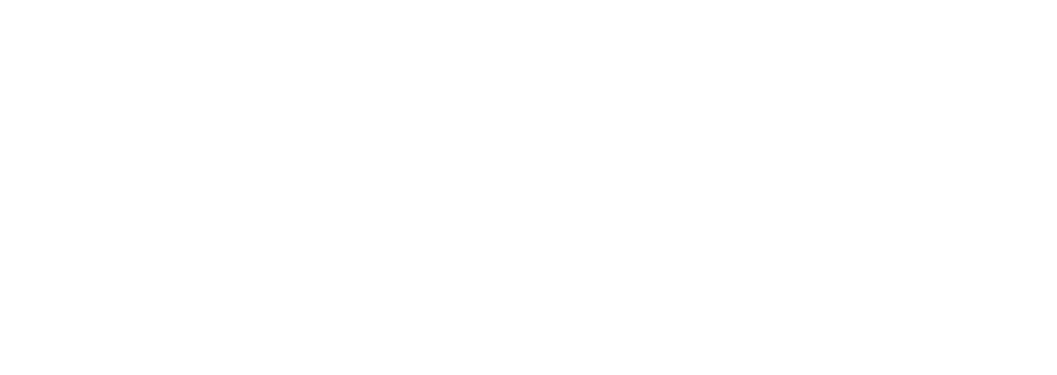 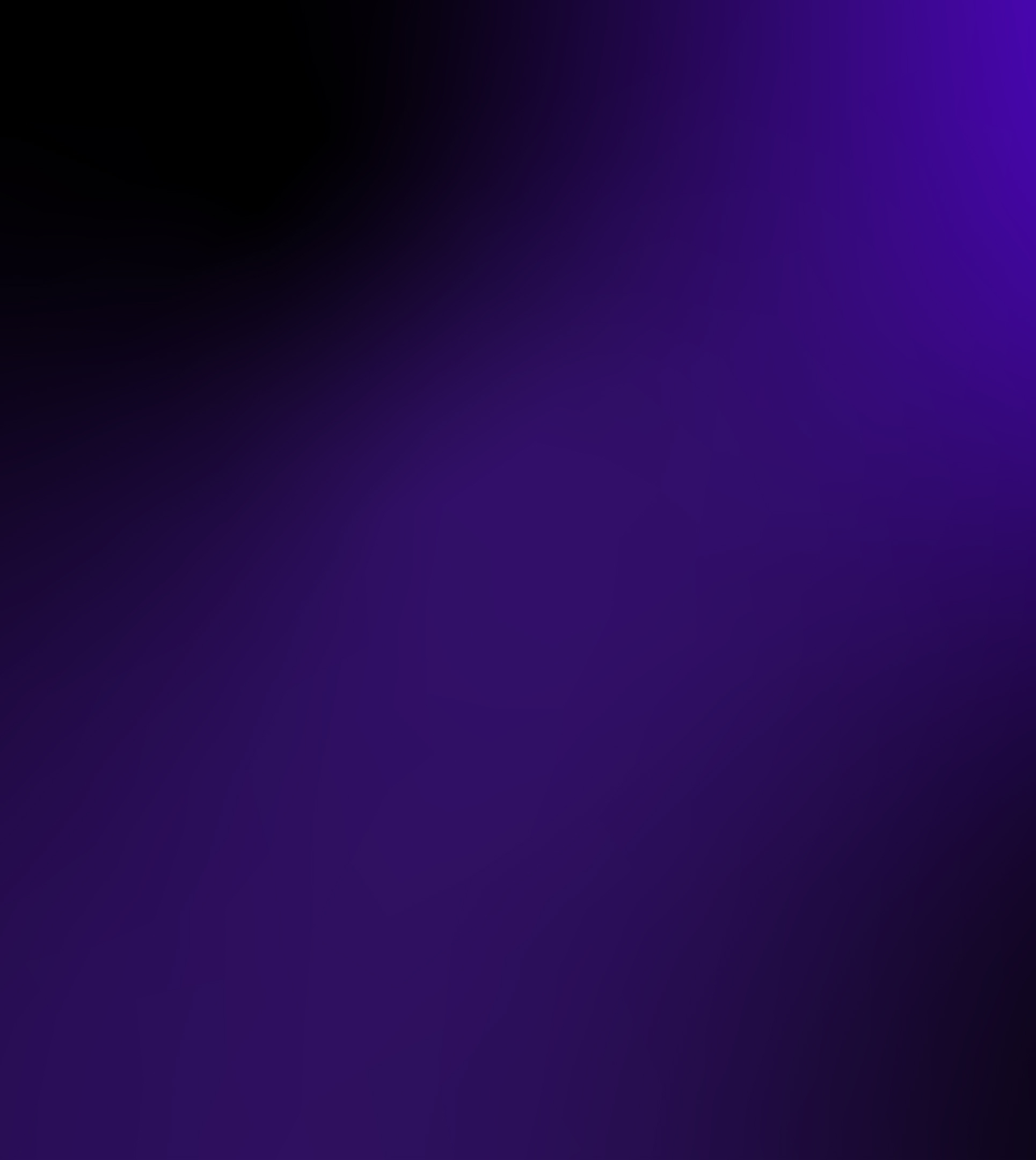 22
Притворяемся быстрее )
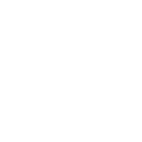 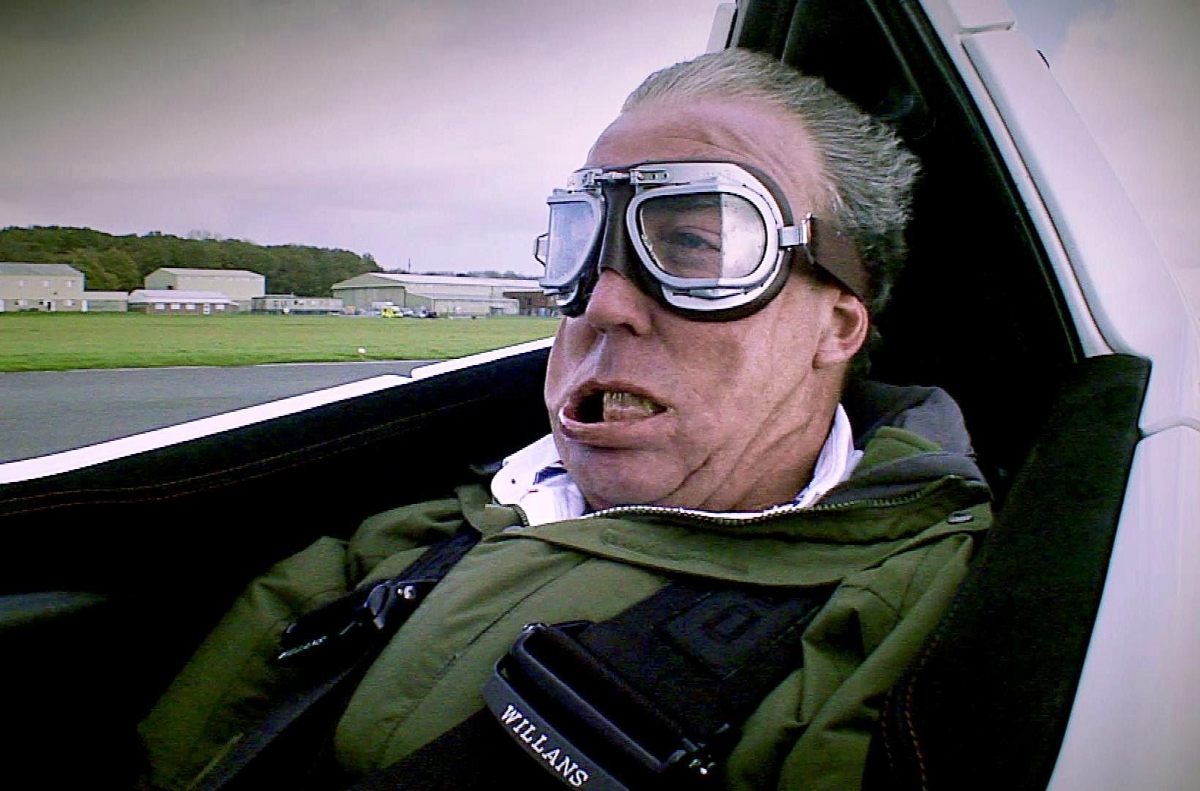 Общий подход к ускорению
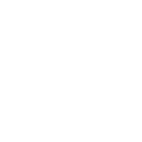 Ускоряем сценарий от клика
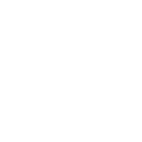 Ускоряем сценарий от навигации
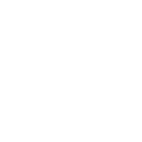 Чиним последствия
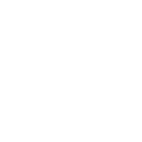 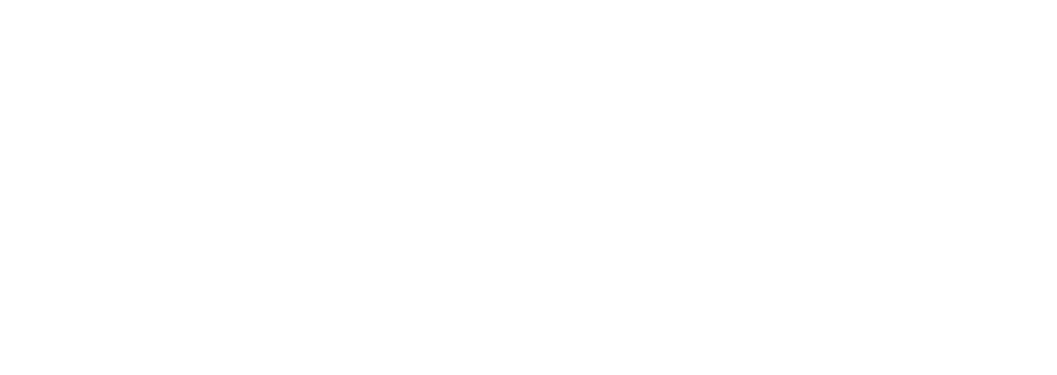 23
Притворяемся быстрее
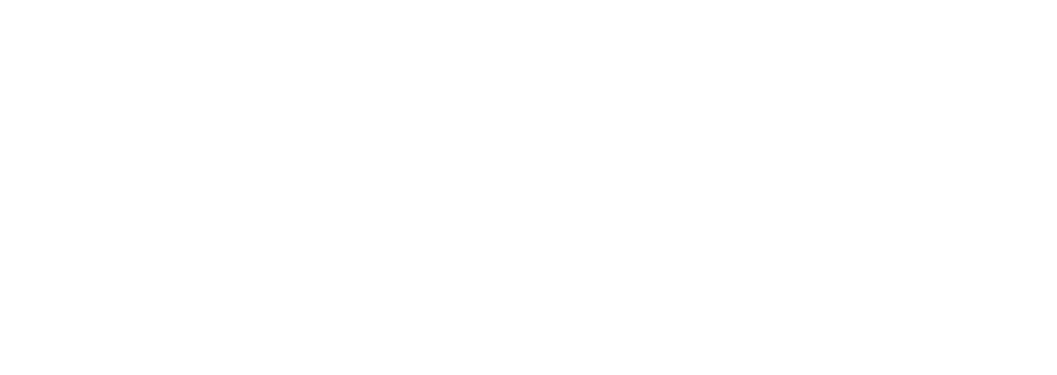 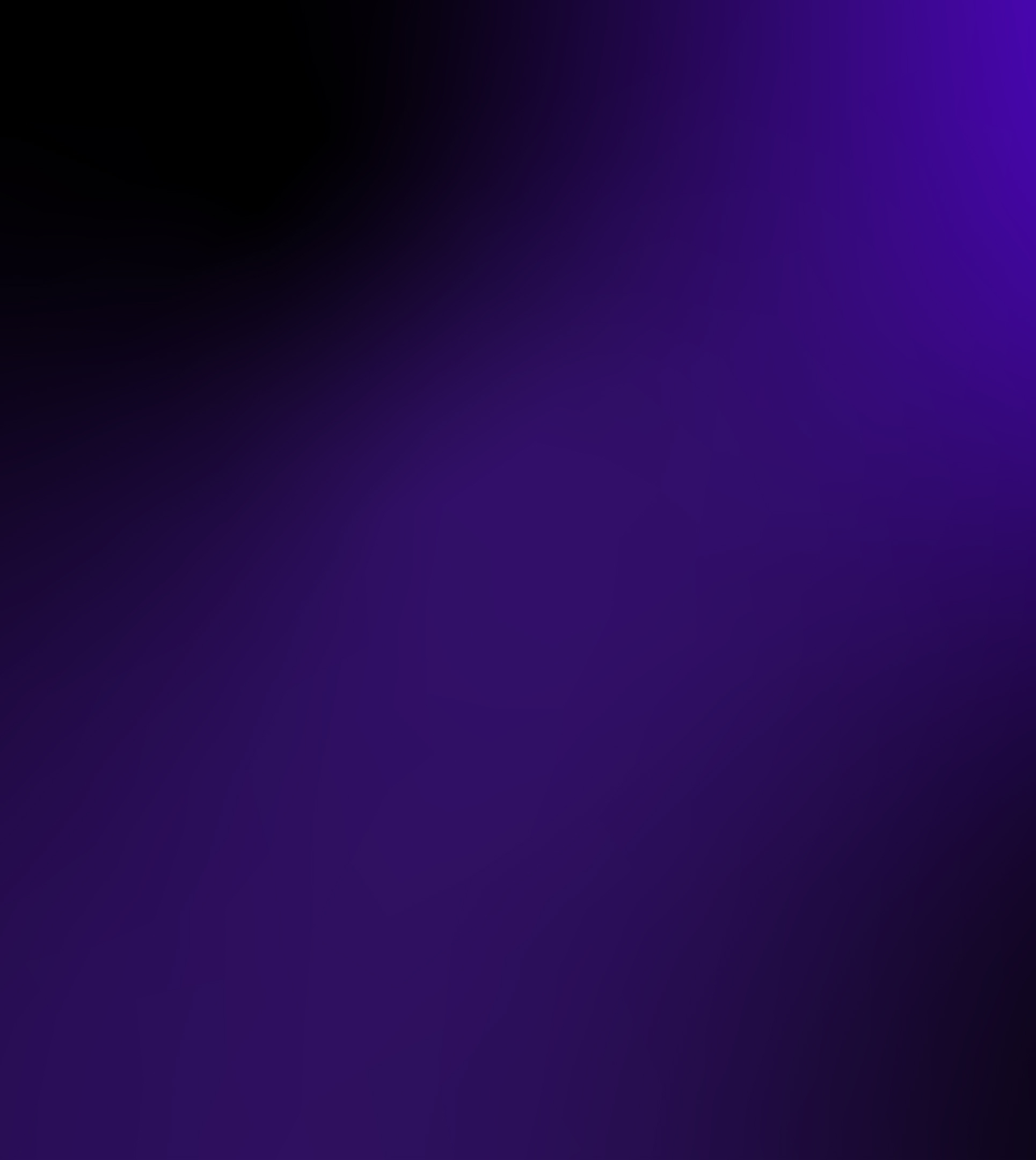 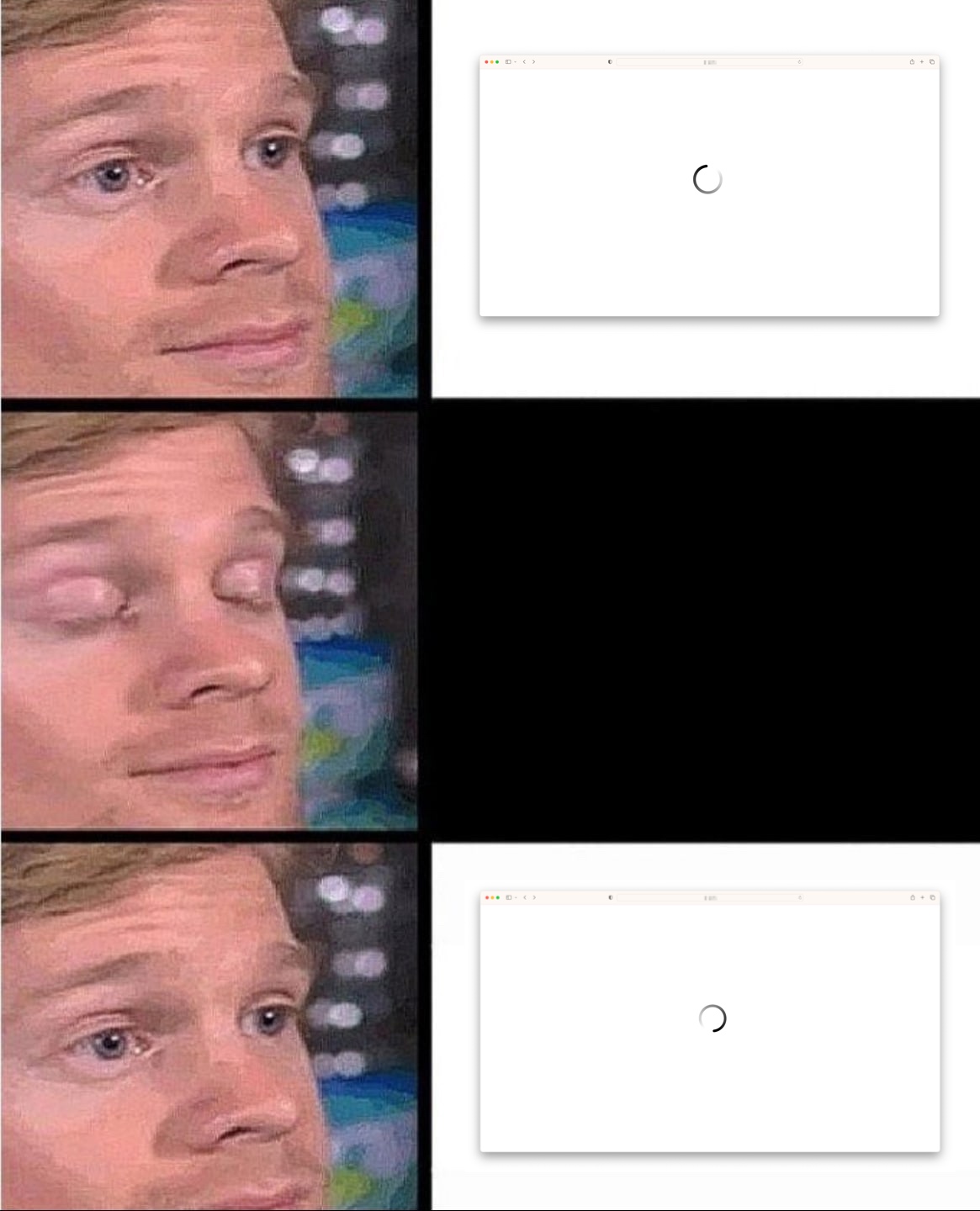 24
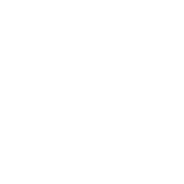 Притворяемся быстрее )
Восприятие скорости очень важно, дешевле
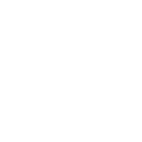 Вероятность ухода больше, если ничего не происходит
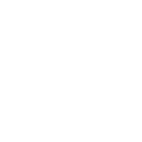 Оптимизированная, но визуально медленная страница  - плохо
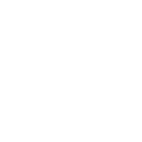 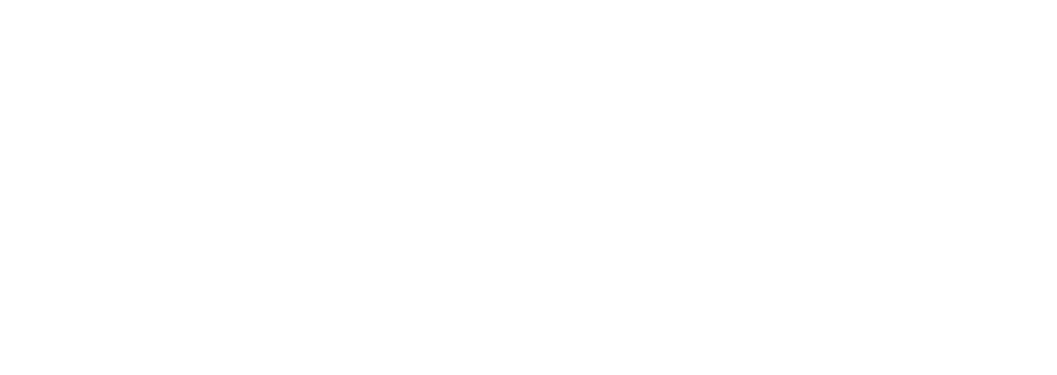 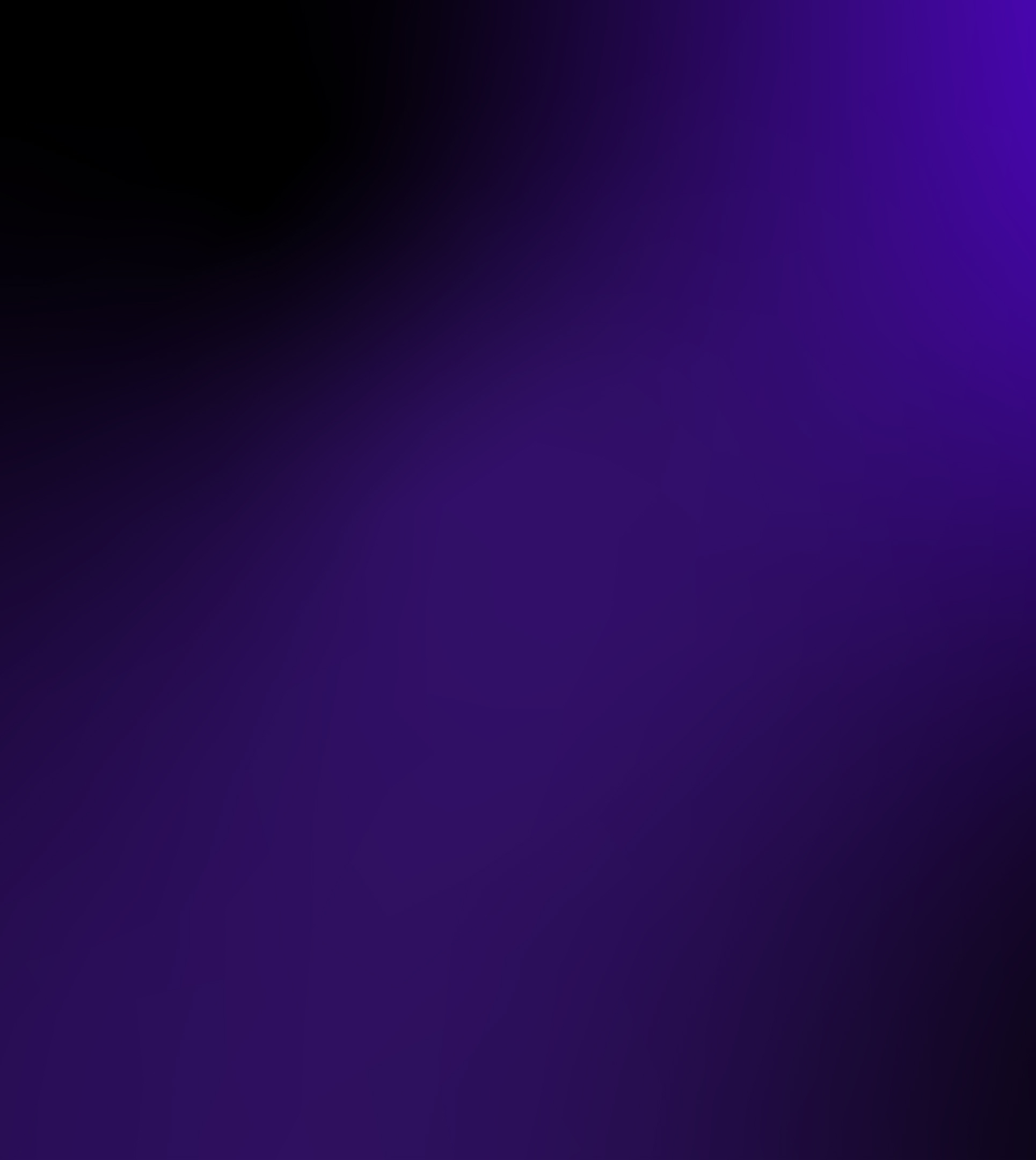 25
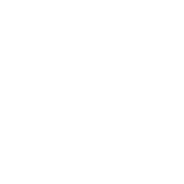 Притворяемся быстрее )
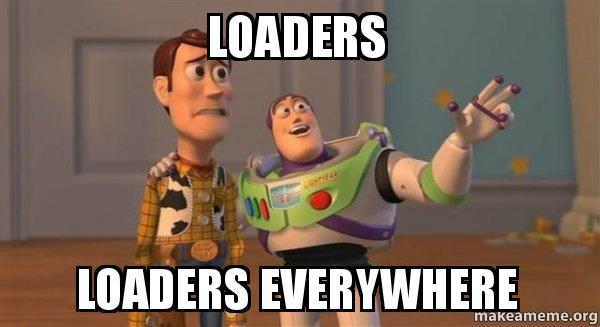 Общее
Скелетоны
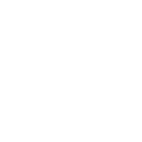 Рисуем частично из доступных данных
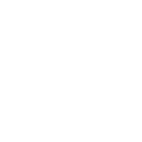 Видео
Максимально откладываем спиннер  - debounce(1sec)
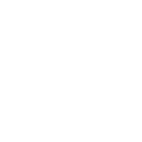 Рисуем 1й кадр, вместо черного экрана, тамбнейла
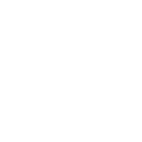 Рисуем не активный скин
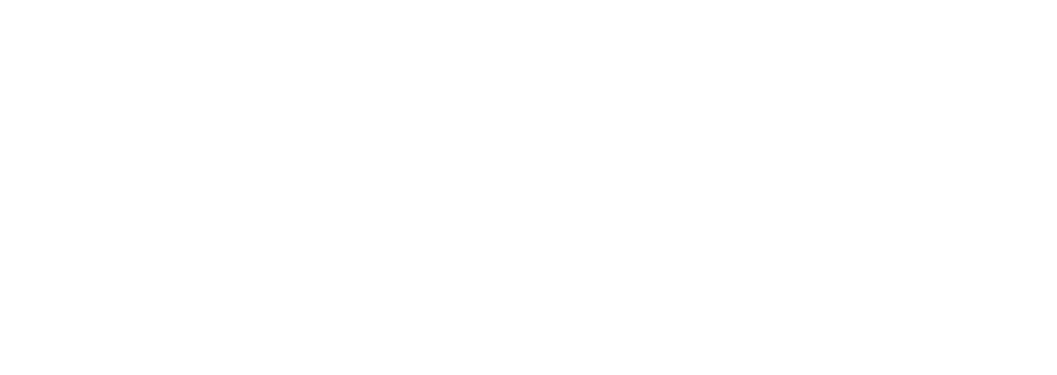 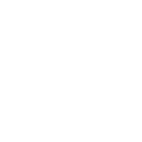 26
Демо визуальное ускорение

https://disk.yandex.ru/i/wydHhDQVfzXWYg
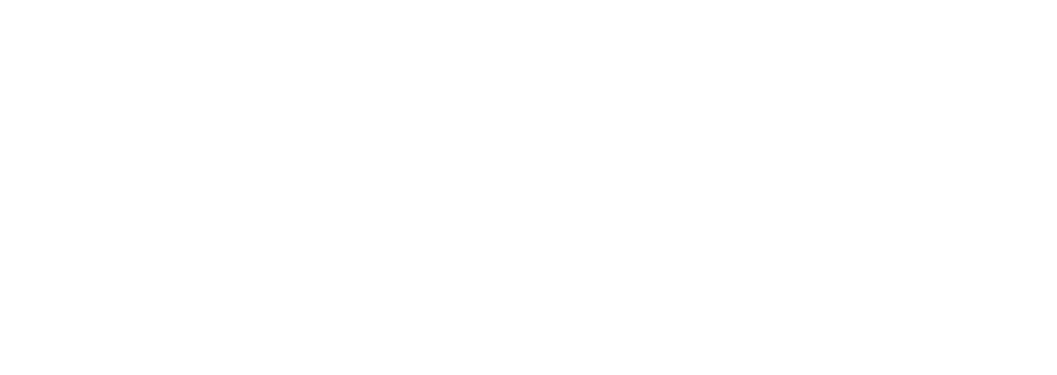 27
Общий подход к ускорению
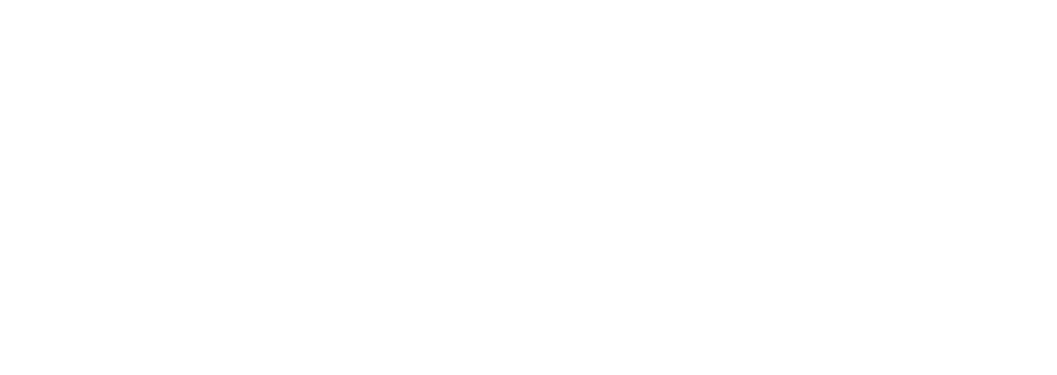 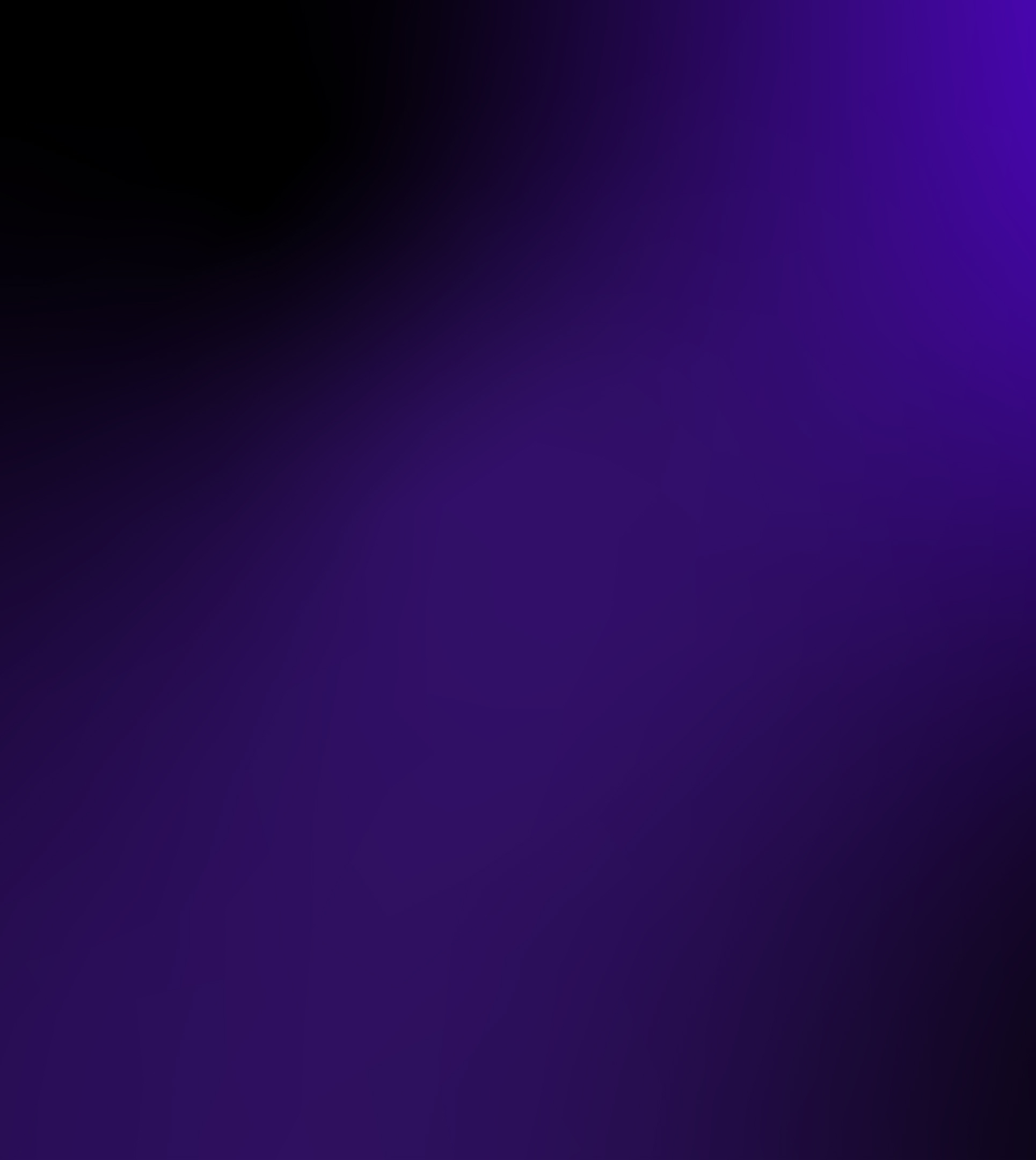 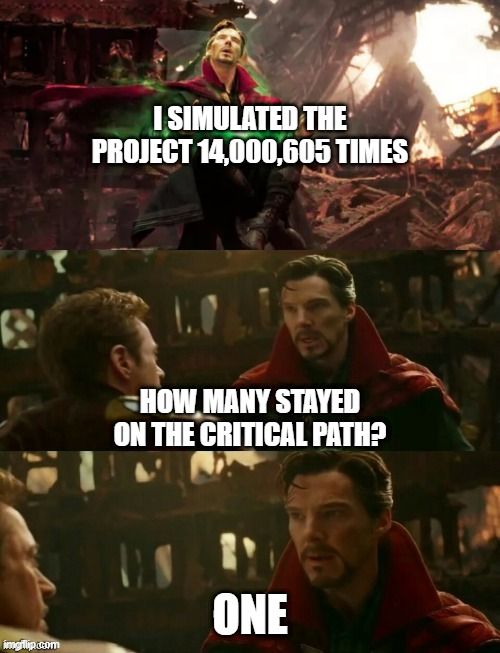 28
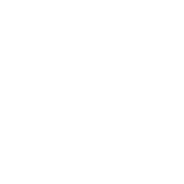 Общий подход к ускорению
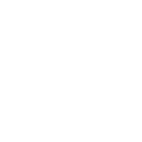 Самое большее время занимает сеть.
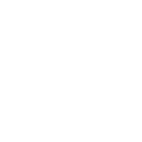 Важен критический путь конкретного сценария
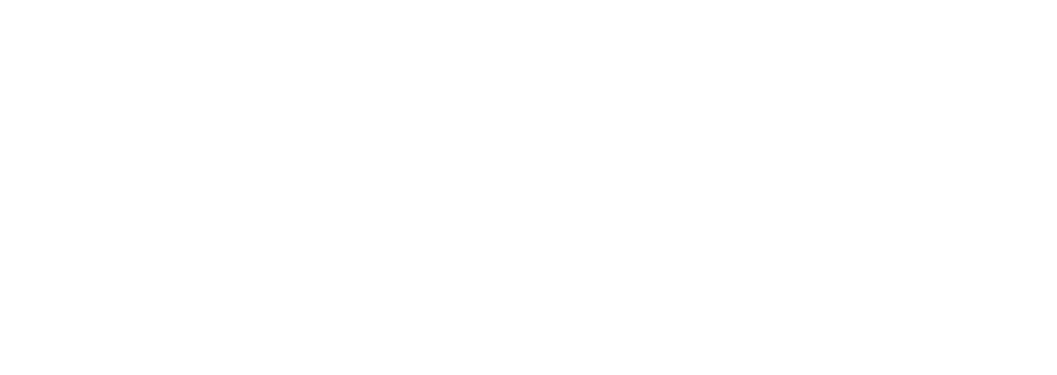 29
Делим, параллелим запросы
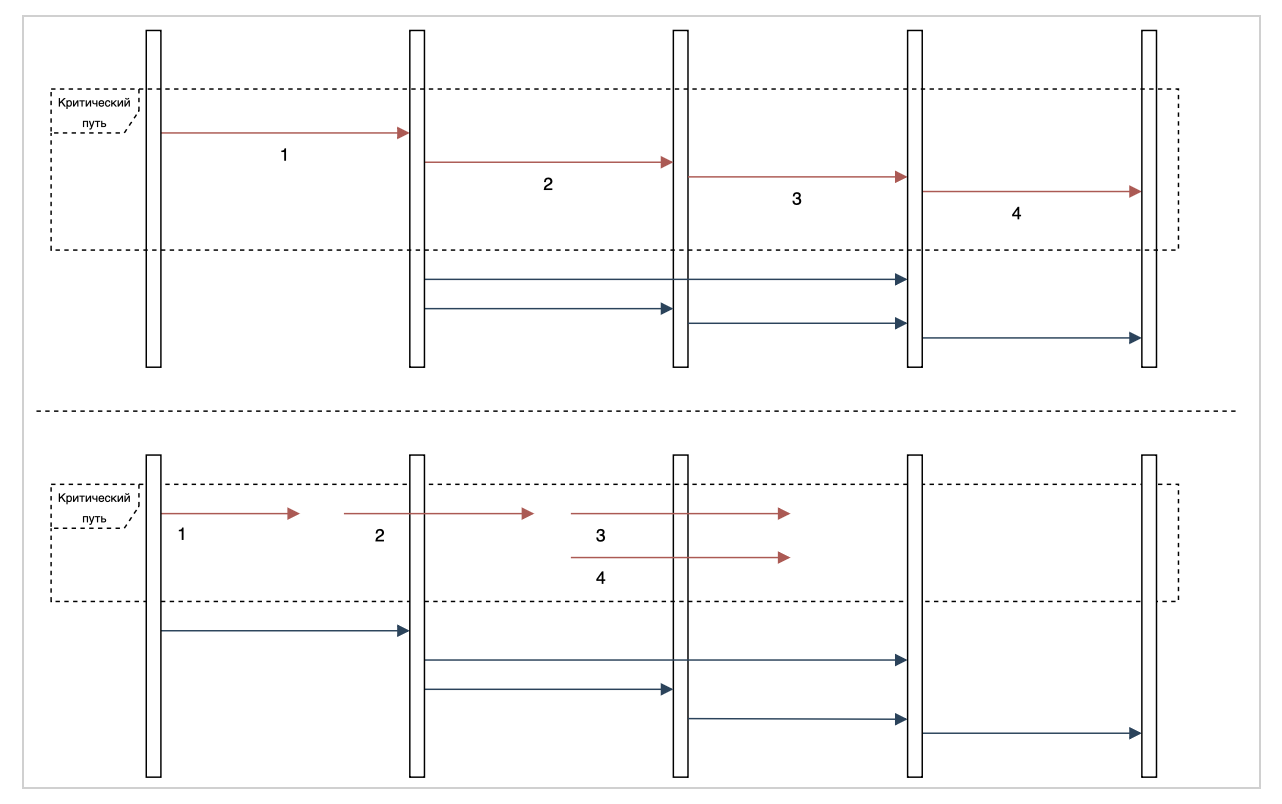 30
Откладываем не критичное, уносим на сервер
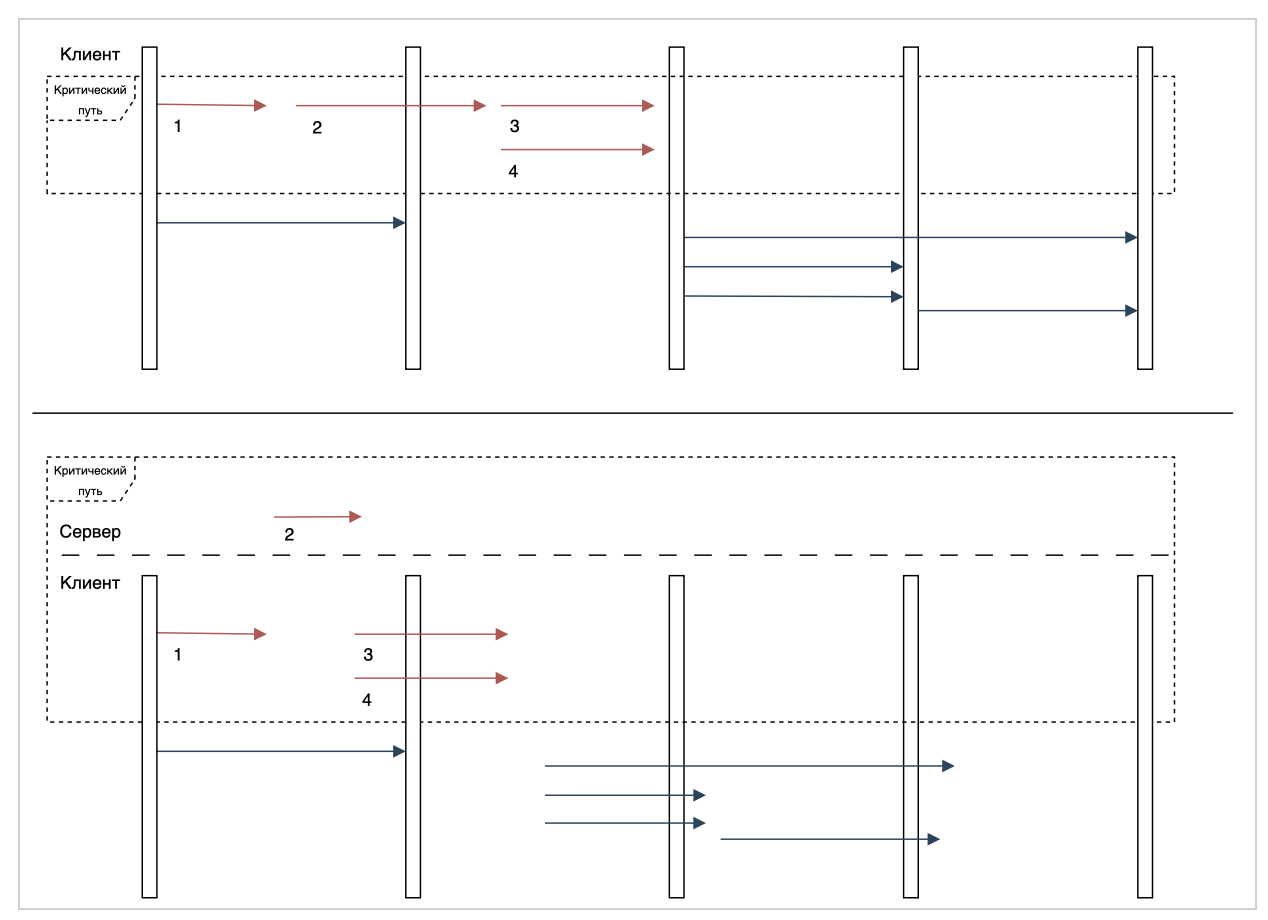 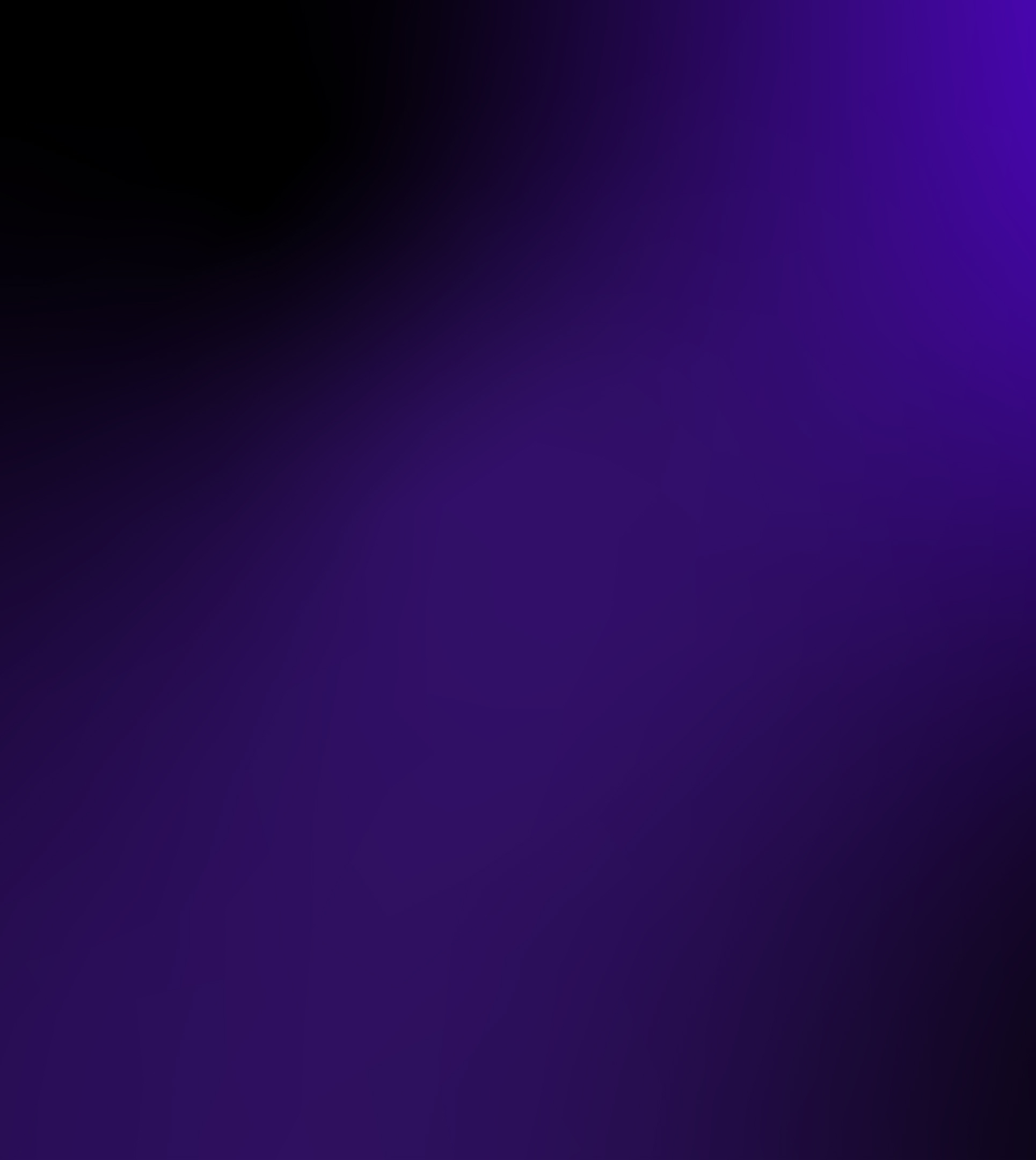 31
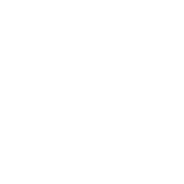 Как ускорять сеть
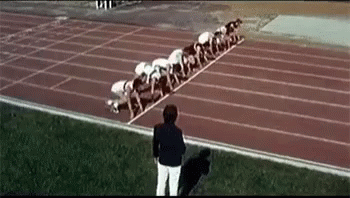 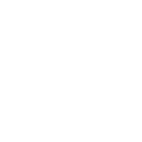 Делим запросы на критичные и нет
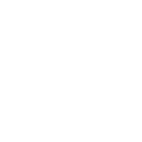 Параллелим
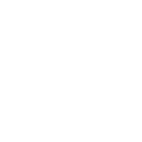 Откладываем не критичное
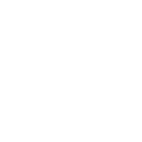 Уносим на сервер
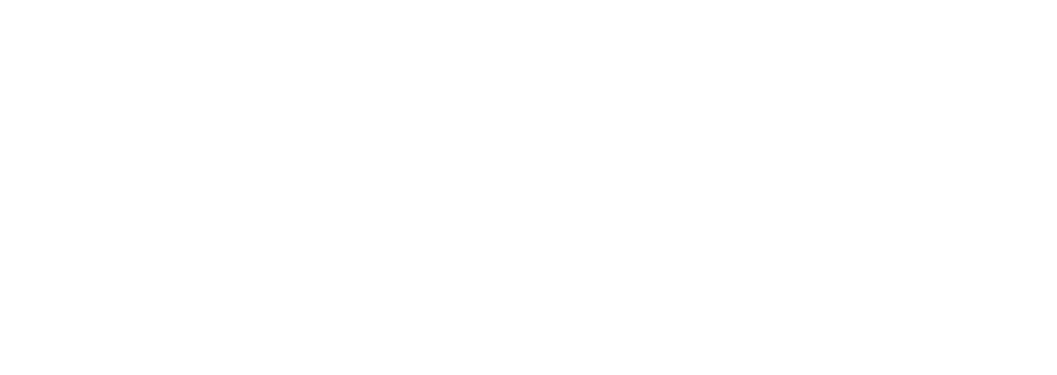 32
Ускоряем сценарий от клика
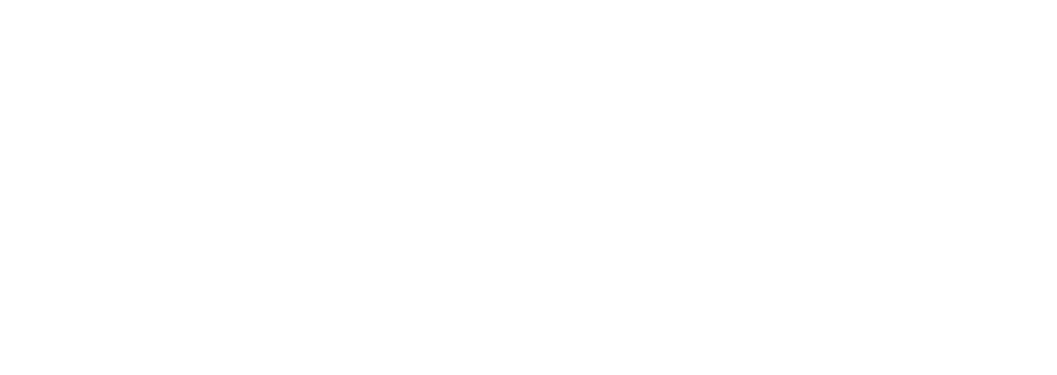 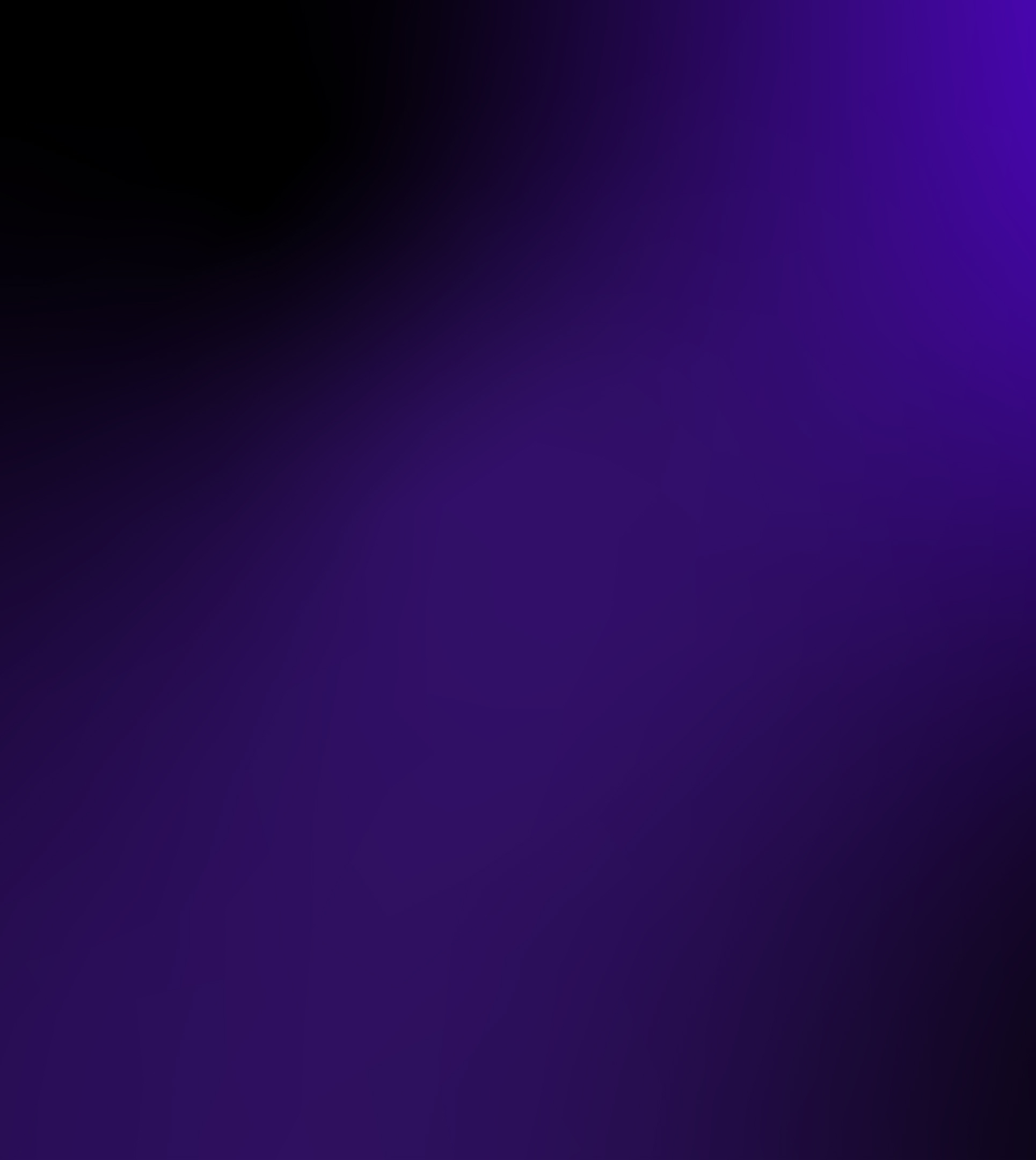 33
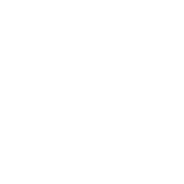 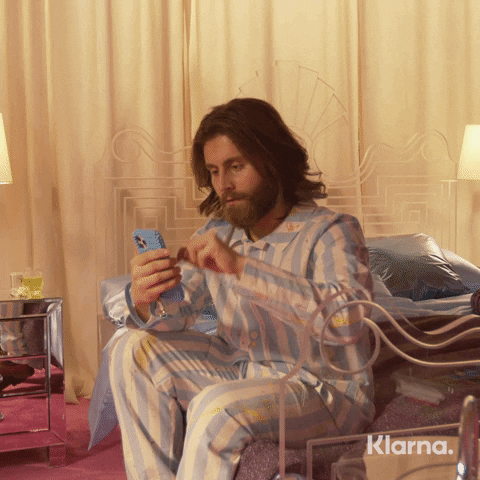 Ускоряем сценарий от клика
Есть общая часть
Source видео и конфиги в данных «карточки»
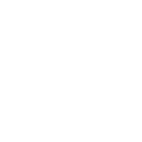 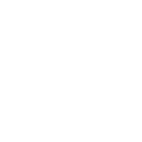 На сервере – микросервис, в который можно ходить 1 запросом за списком сорсов
Грузим отложенно связанную информацию
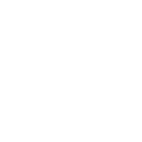 Добавить таймаут, если долго грузится
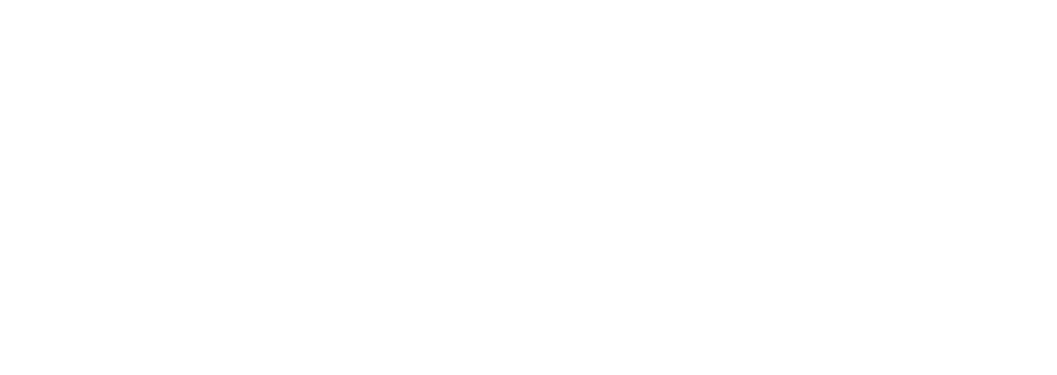 34
Добавление конфига плеера в рекомендации
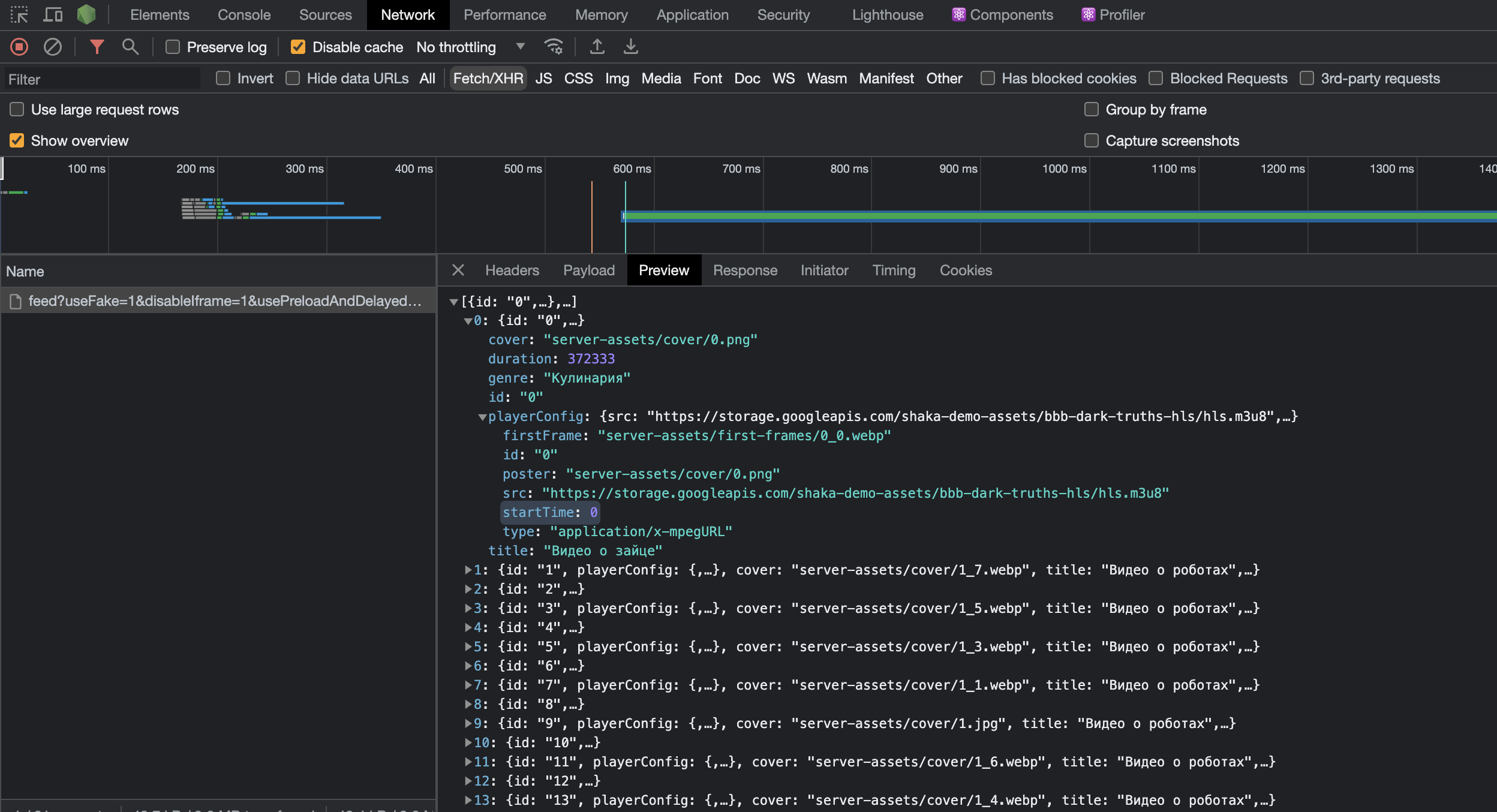 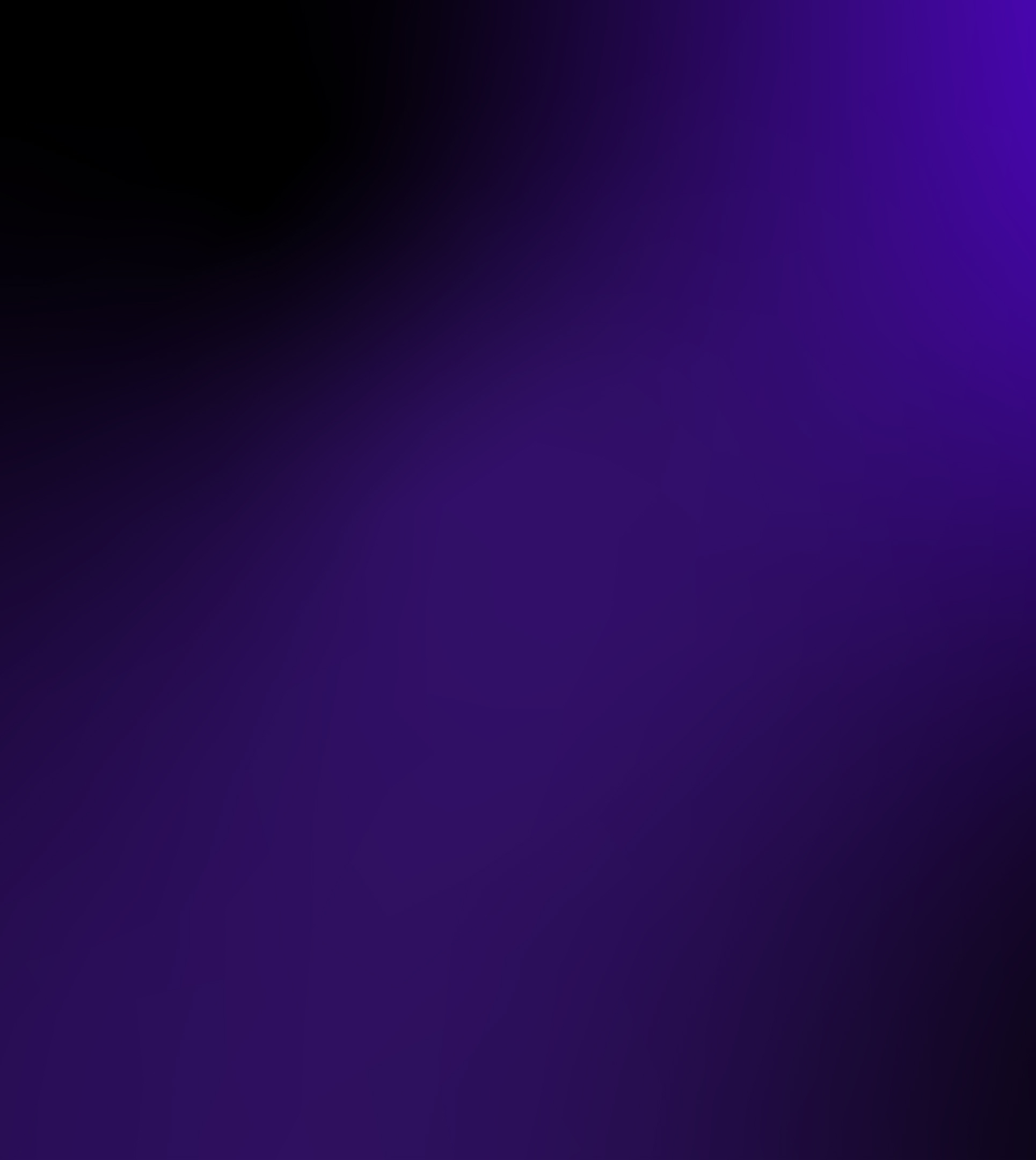 35
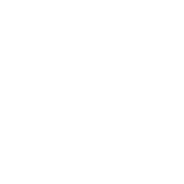 Предзагружаем все
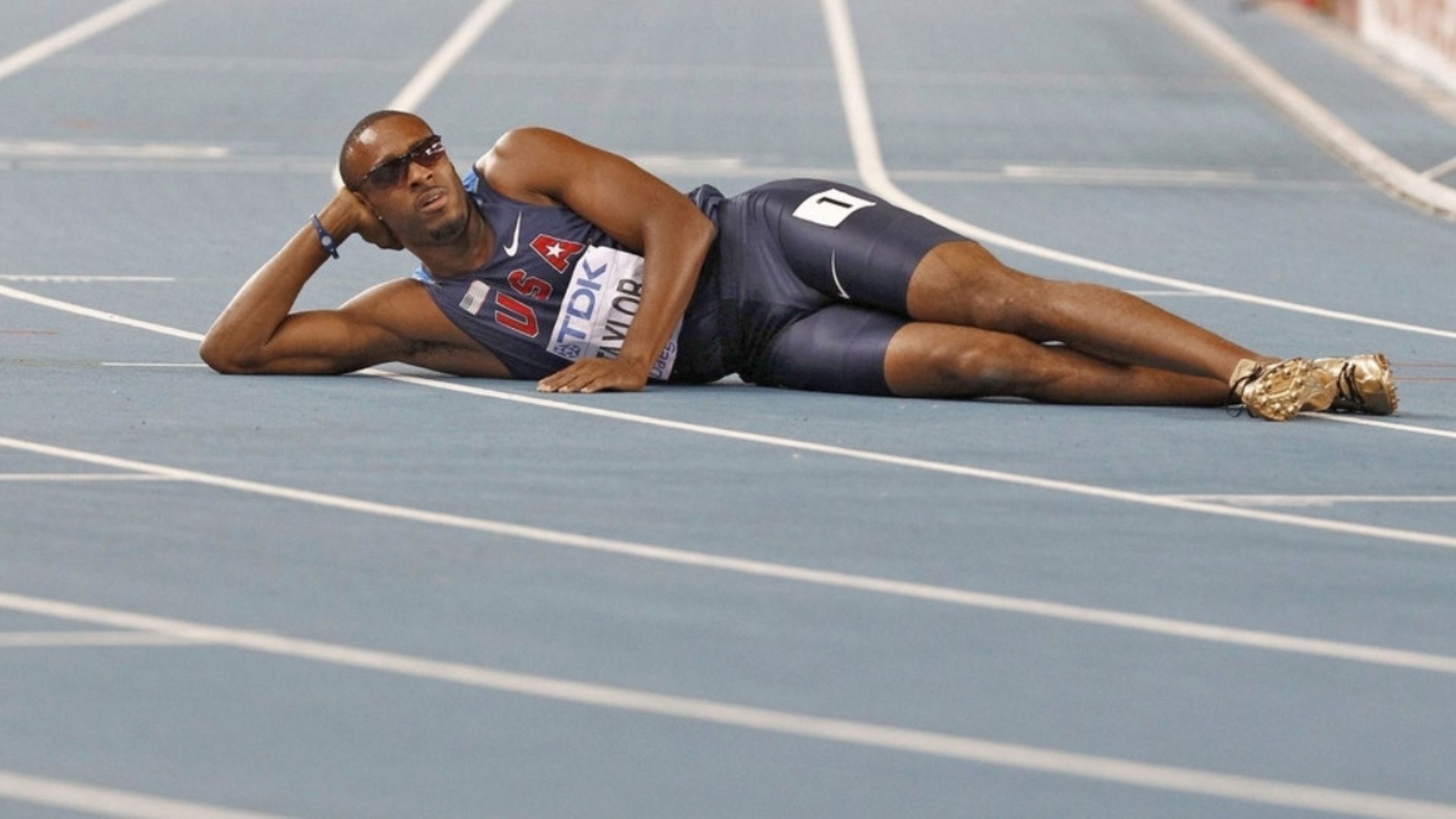 Между действиями пользователя много времени
Предзагрузка статики плеера
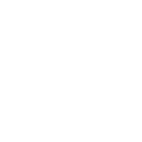 Предзагрузка видео*
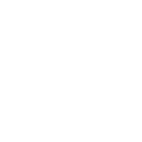 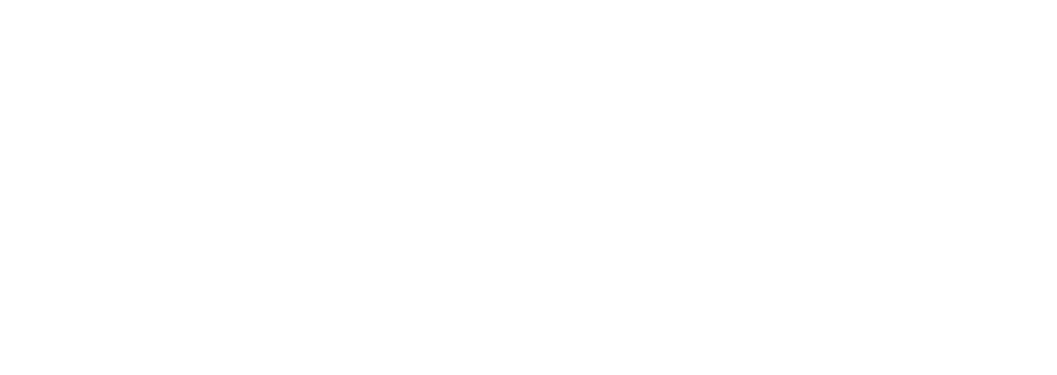 36
Демо ускорение от клика*

https://disk.yandex.ru/i/2bHFYkrS08HFjA
*в демо показываем общие шаги на примере открытия страницы
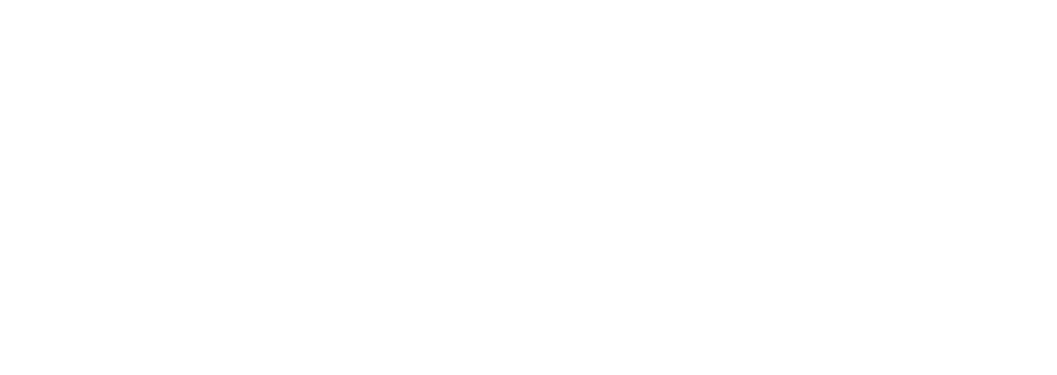 37
Лабораторные метрики первого старта
Контроль — из оптимизаций только удаление iframe прослойки
Тест — оптимизация сетевых запросов
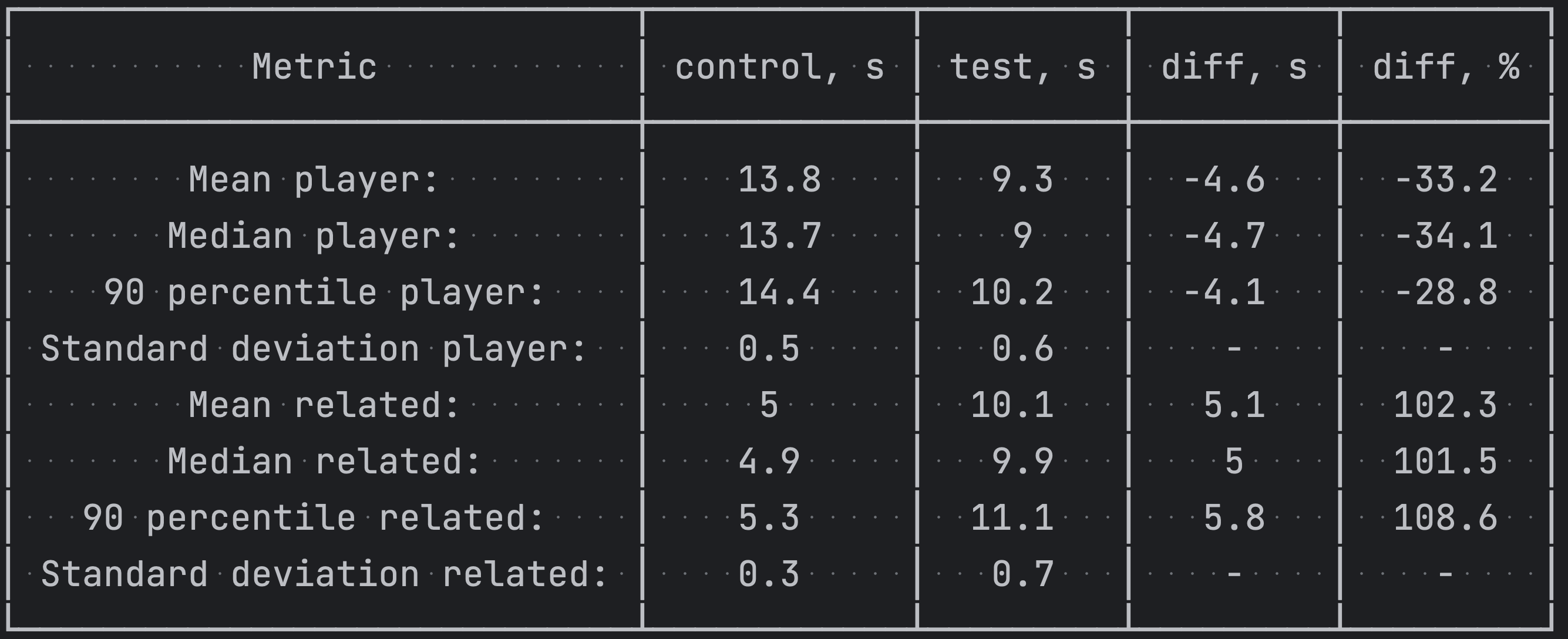 38
Ускоряем сценарий от навигации
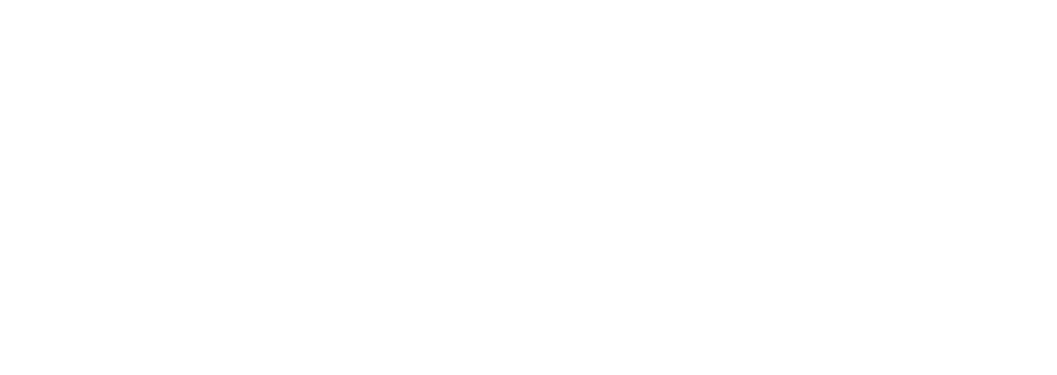 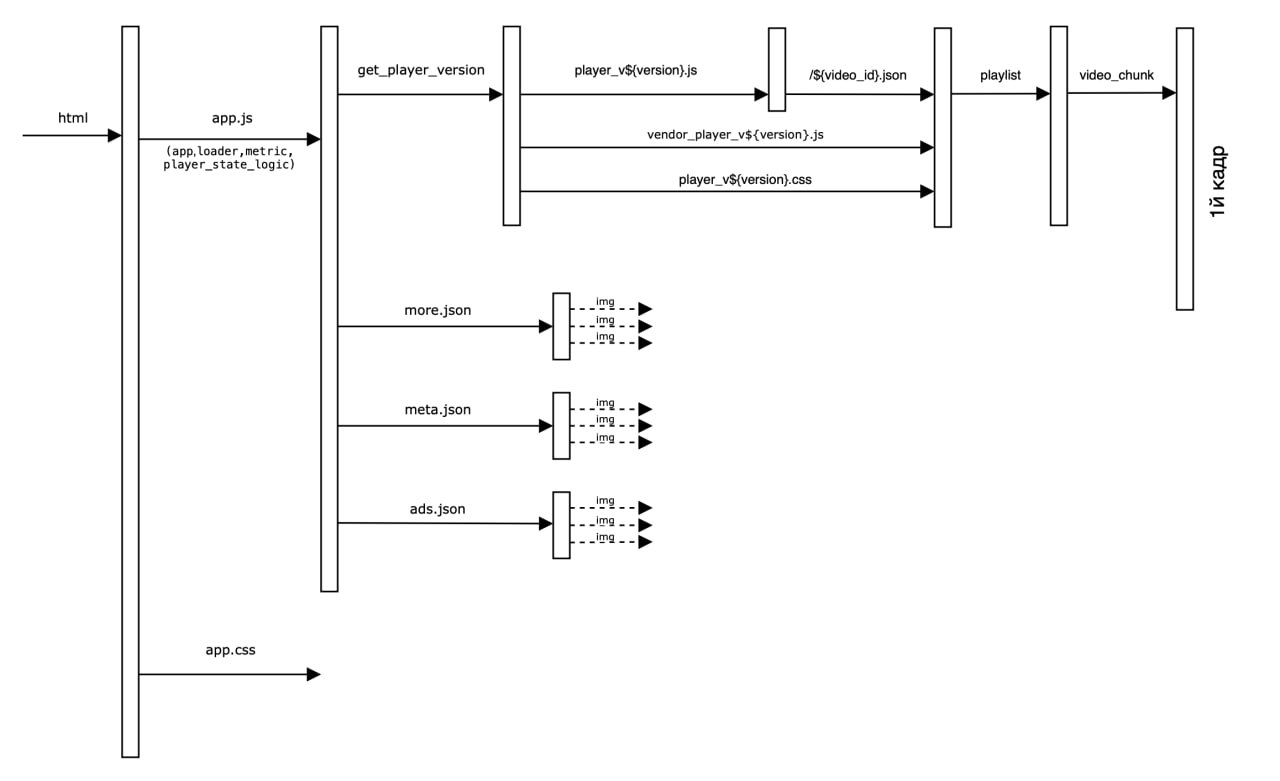 39
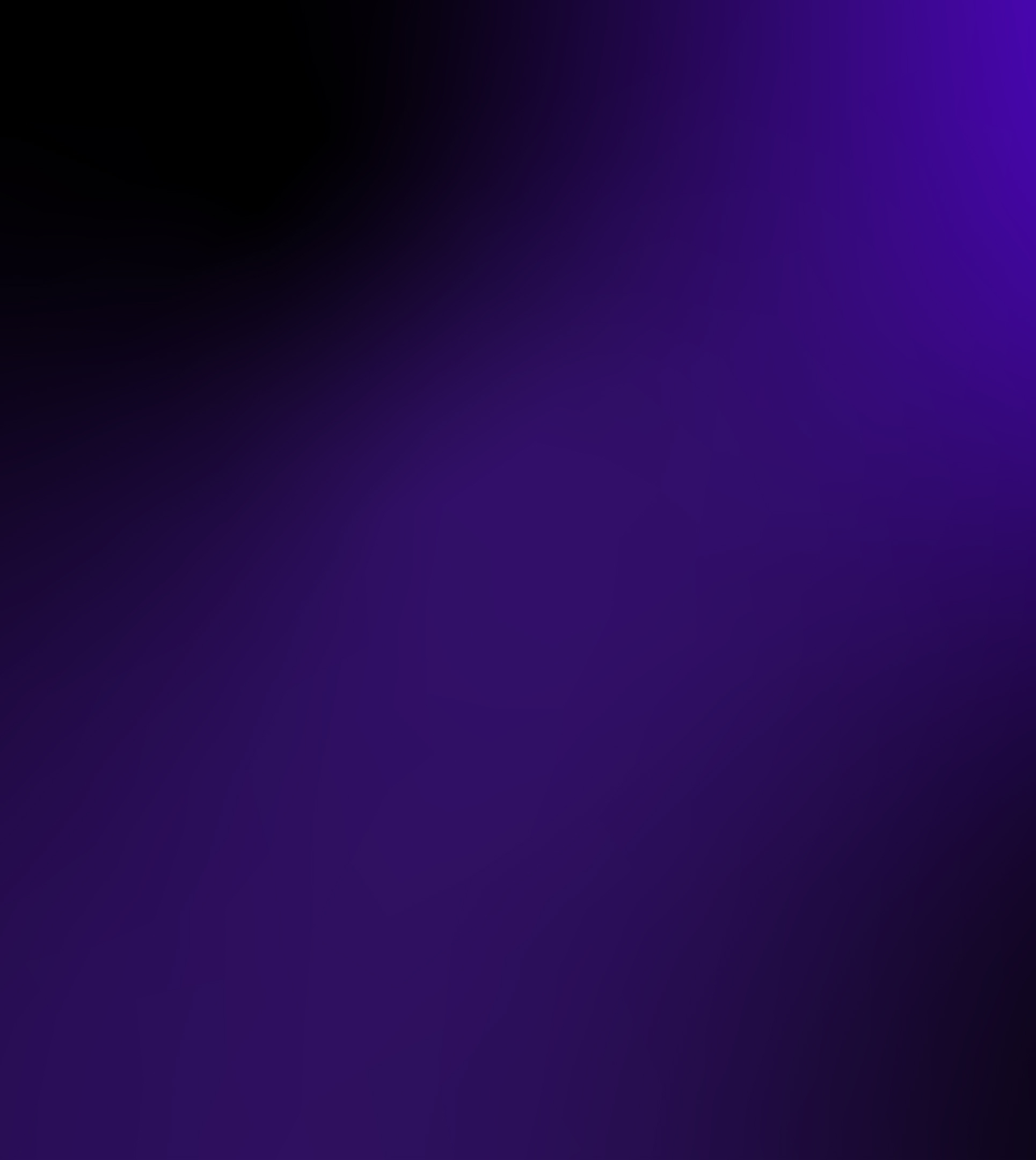 40
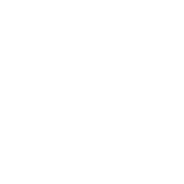 Ускоряем сценарий от навигации
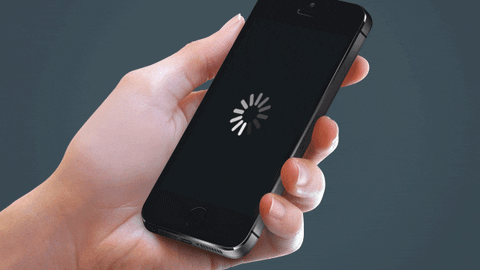 Получаем ссылки на плеерные ресурсы на сервере (версионирование)
Вставка плеерных ресурсов в html страницы
Скин грузится отдельным бандлом
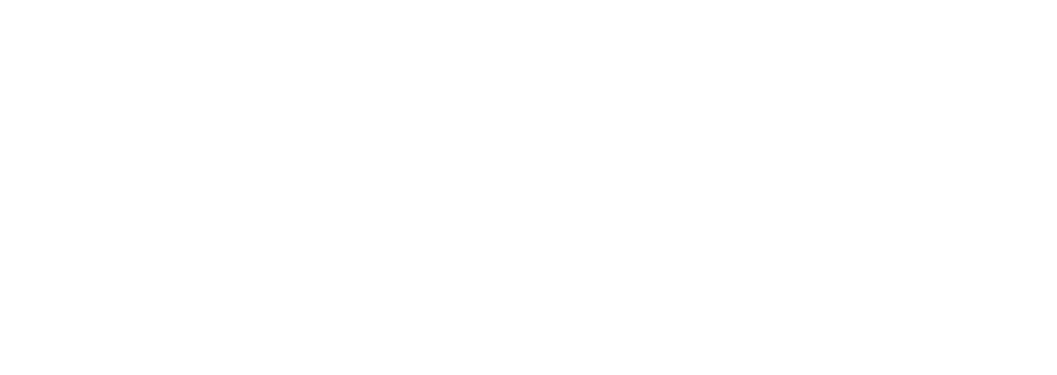 41
Пример кода
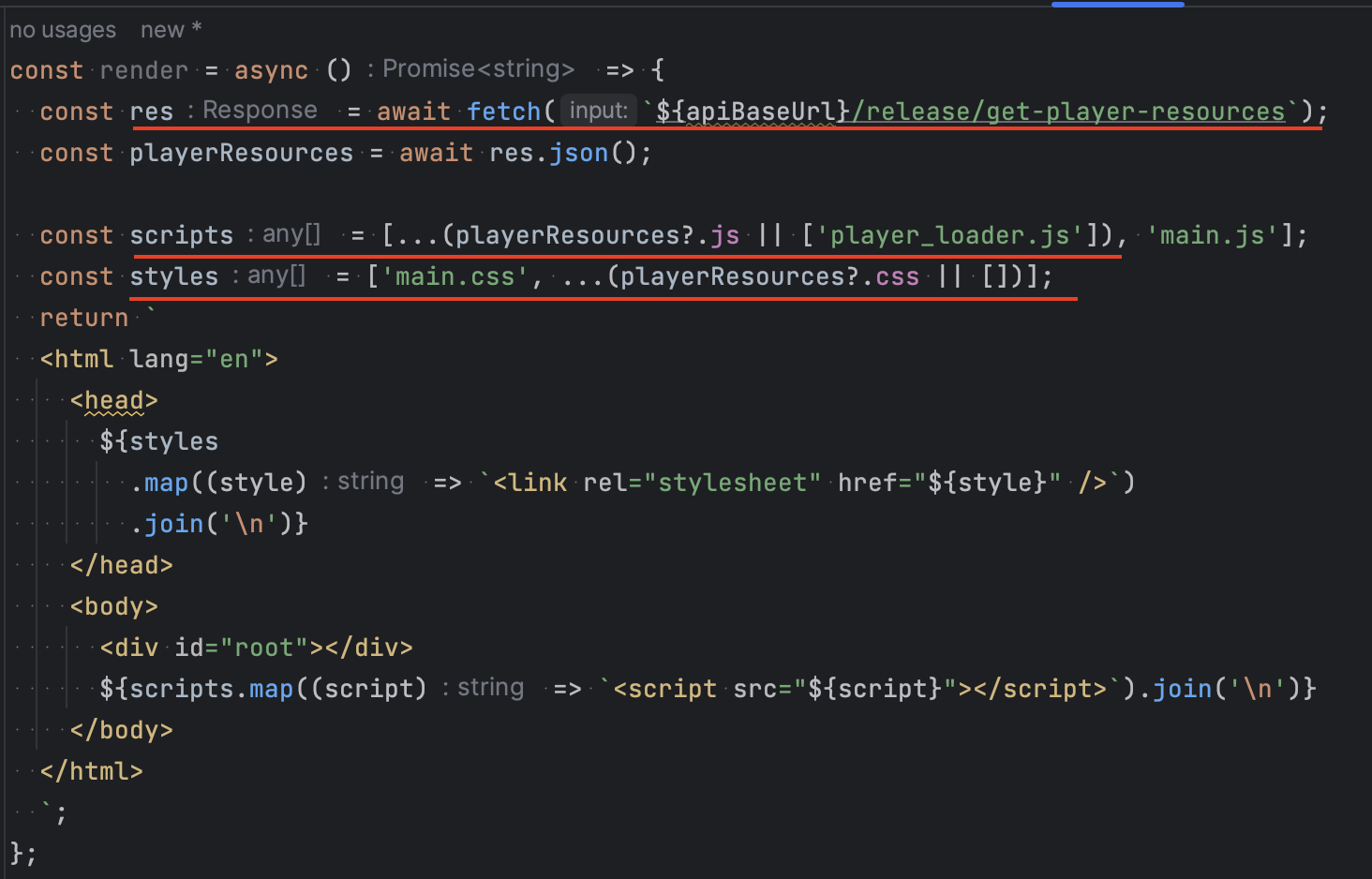 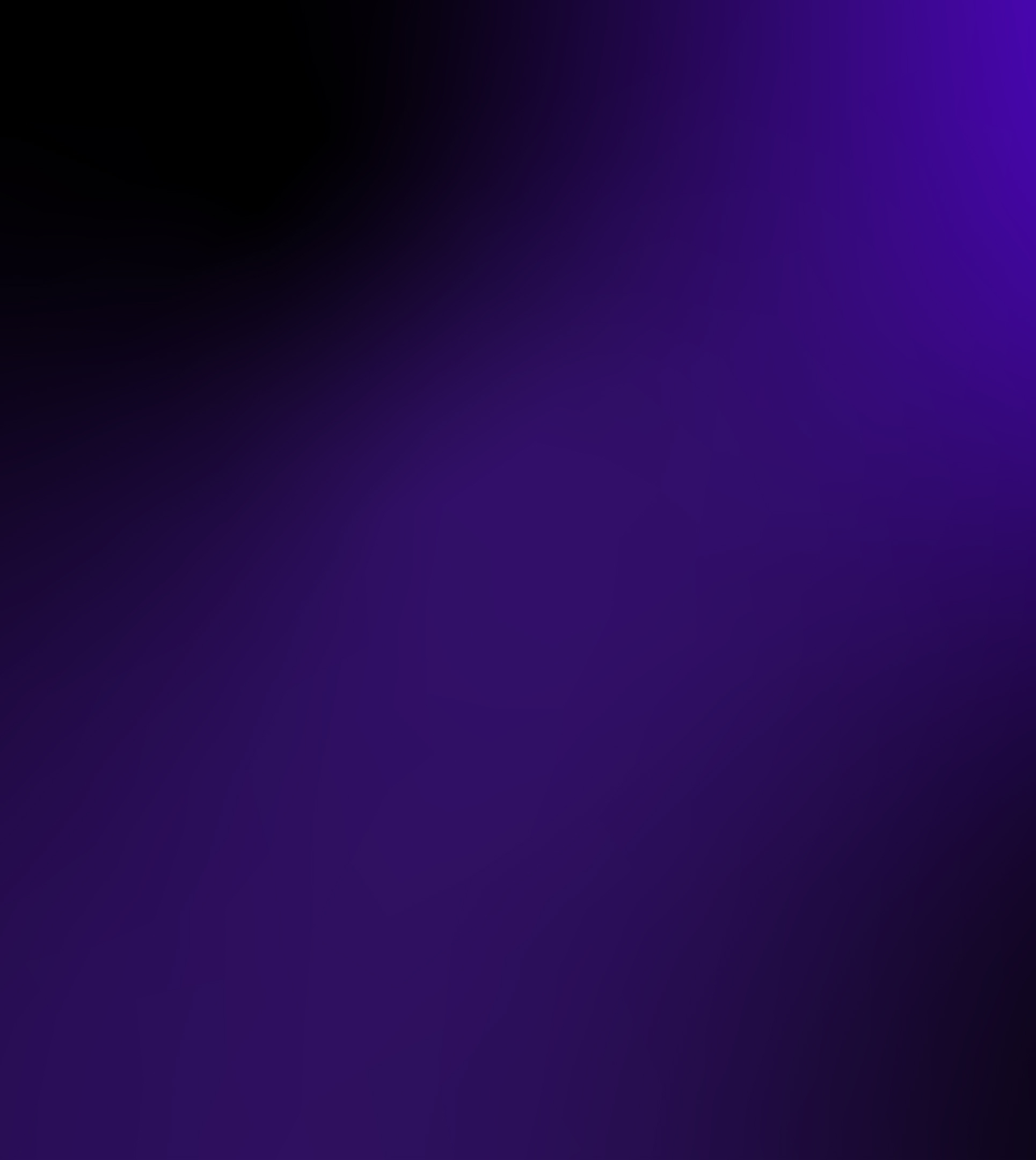 42
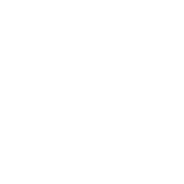 Ускоряем сценарий от навигации
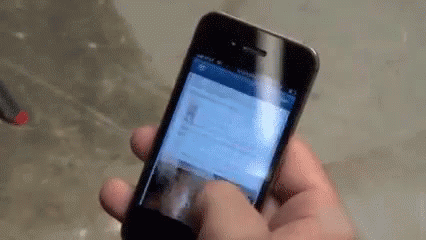 Получаем конфиг на сервере
Инлайним конфиг плеера в html
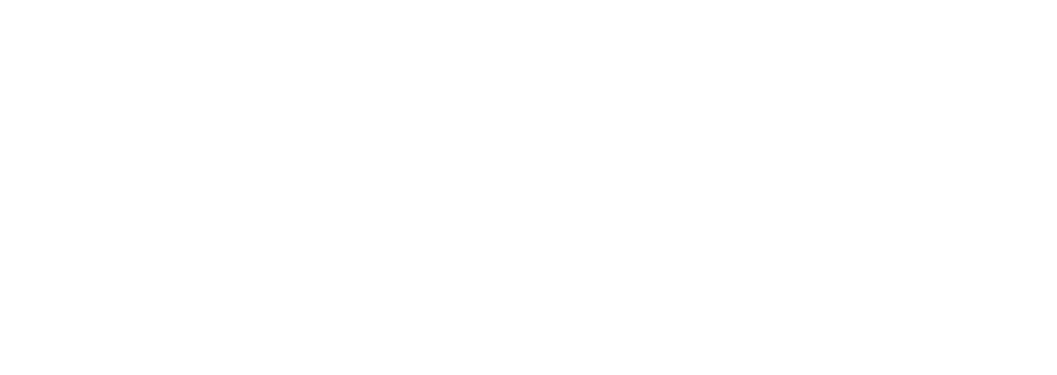 43
Пример кода
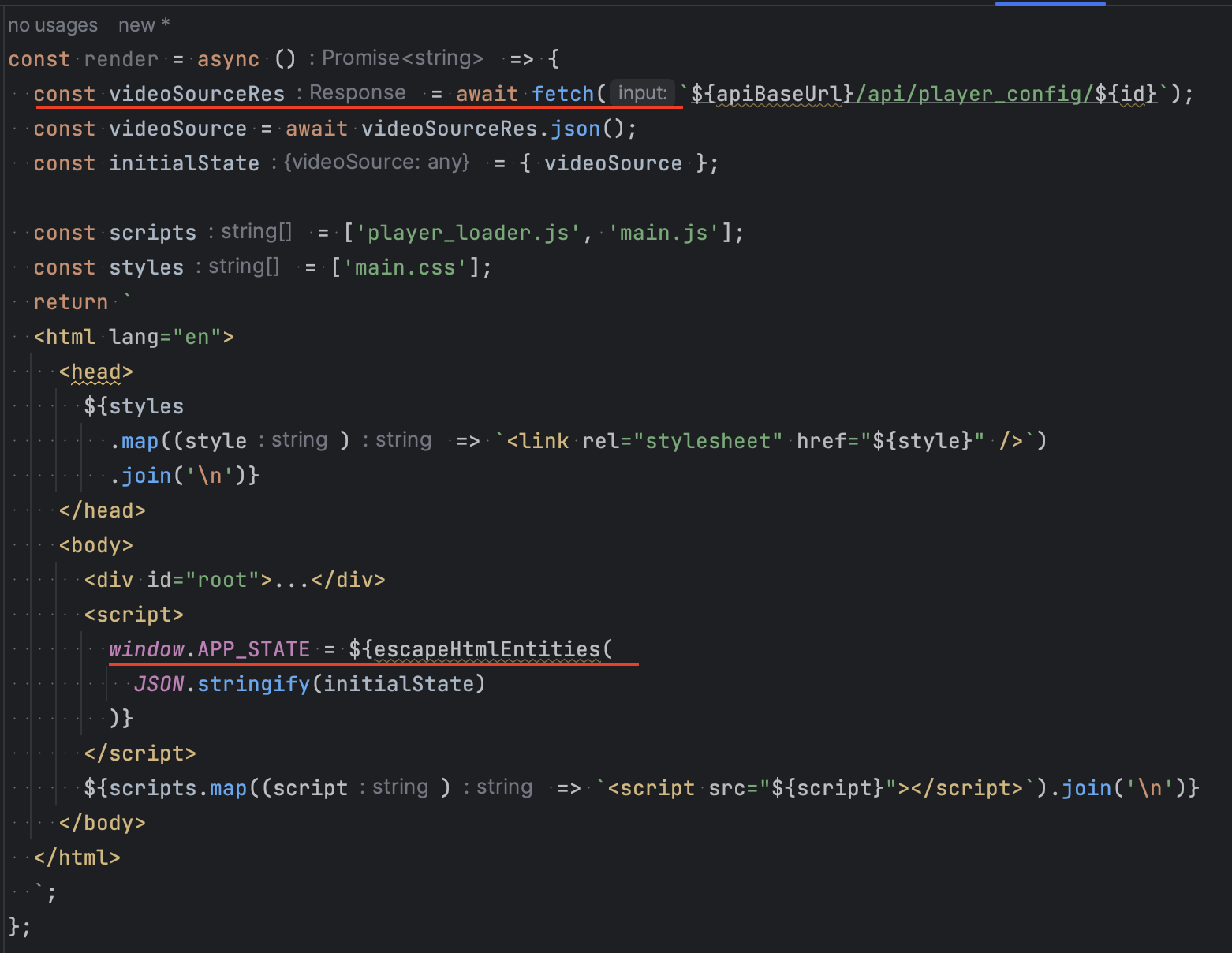 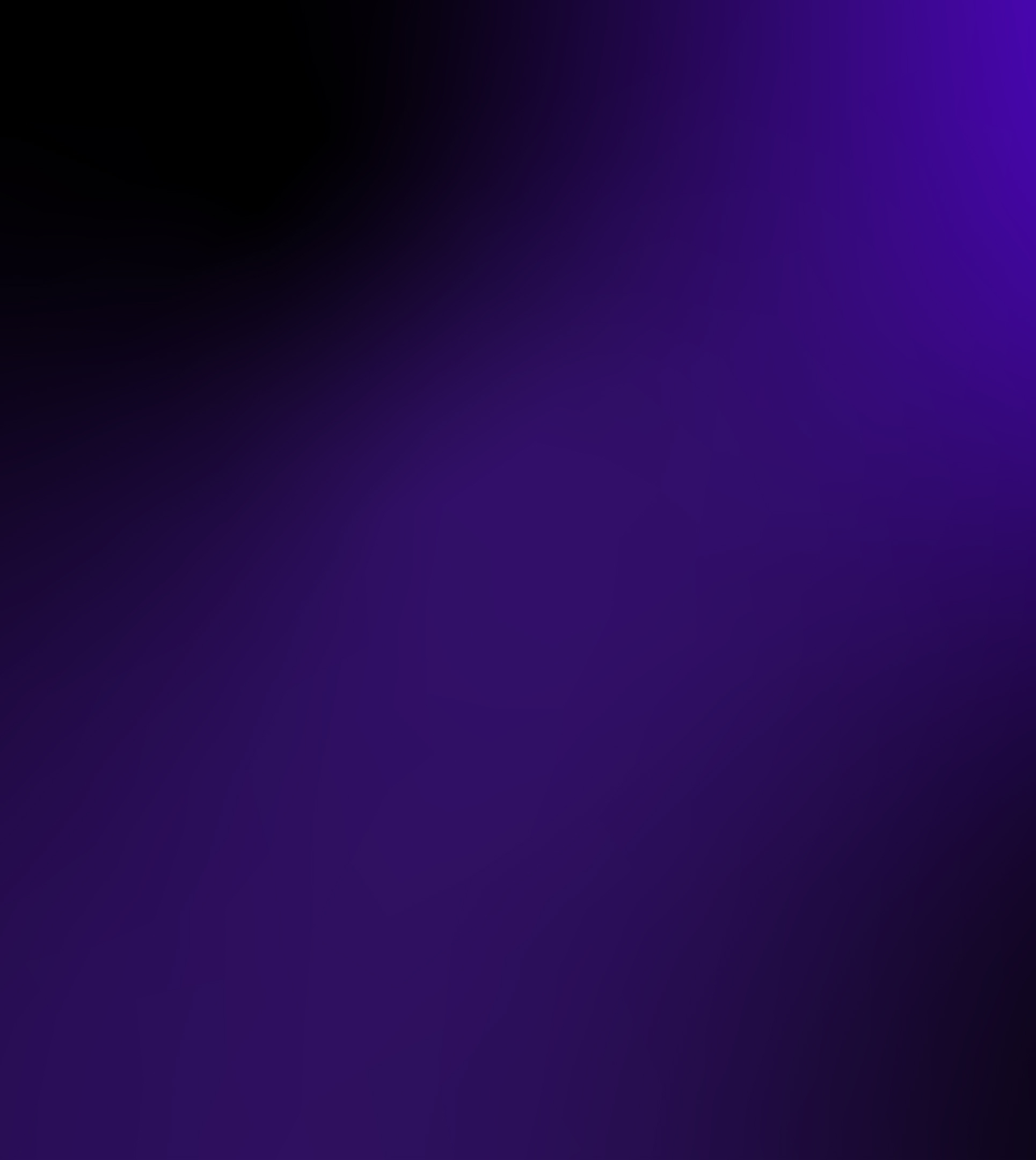 44
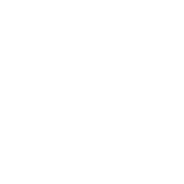 Ускоряем сценарий от навигации
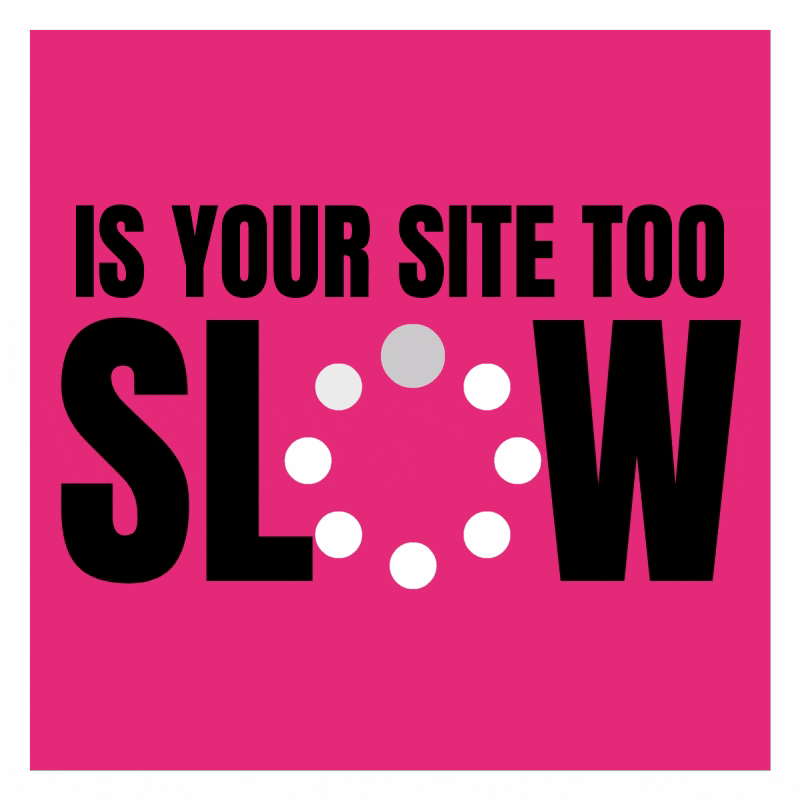 Инлайним скрипты
Метрика
Логировние ошибок
Логика плеера для инита
Стейт плеера
Основной бандл после 1го кадра
Добавить таймаут, если долго грузится
Первый кадр вместо превью плеера на сервере.
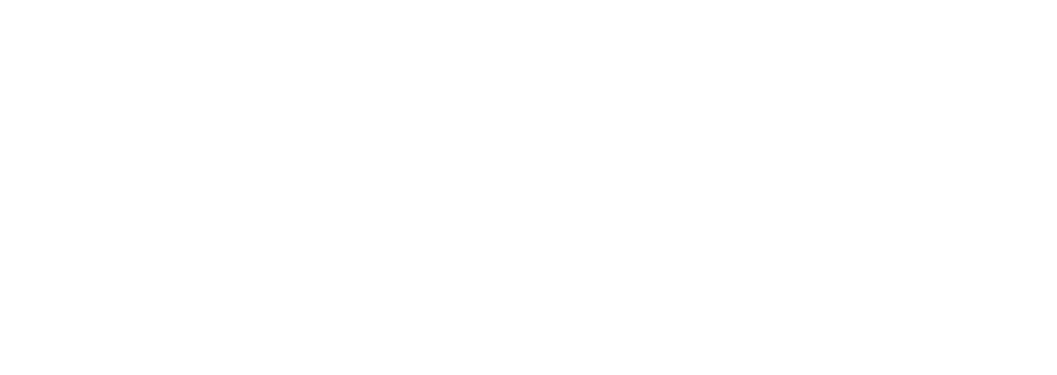 45
Пример кода
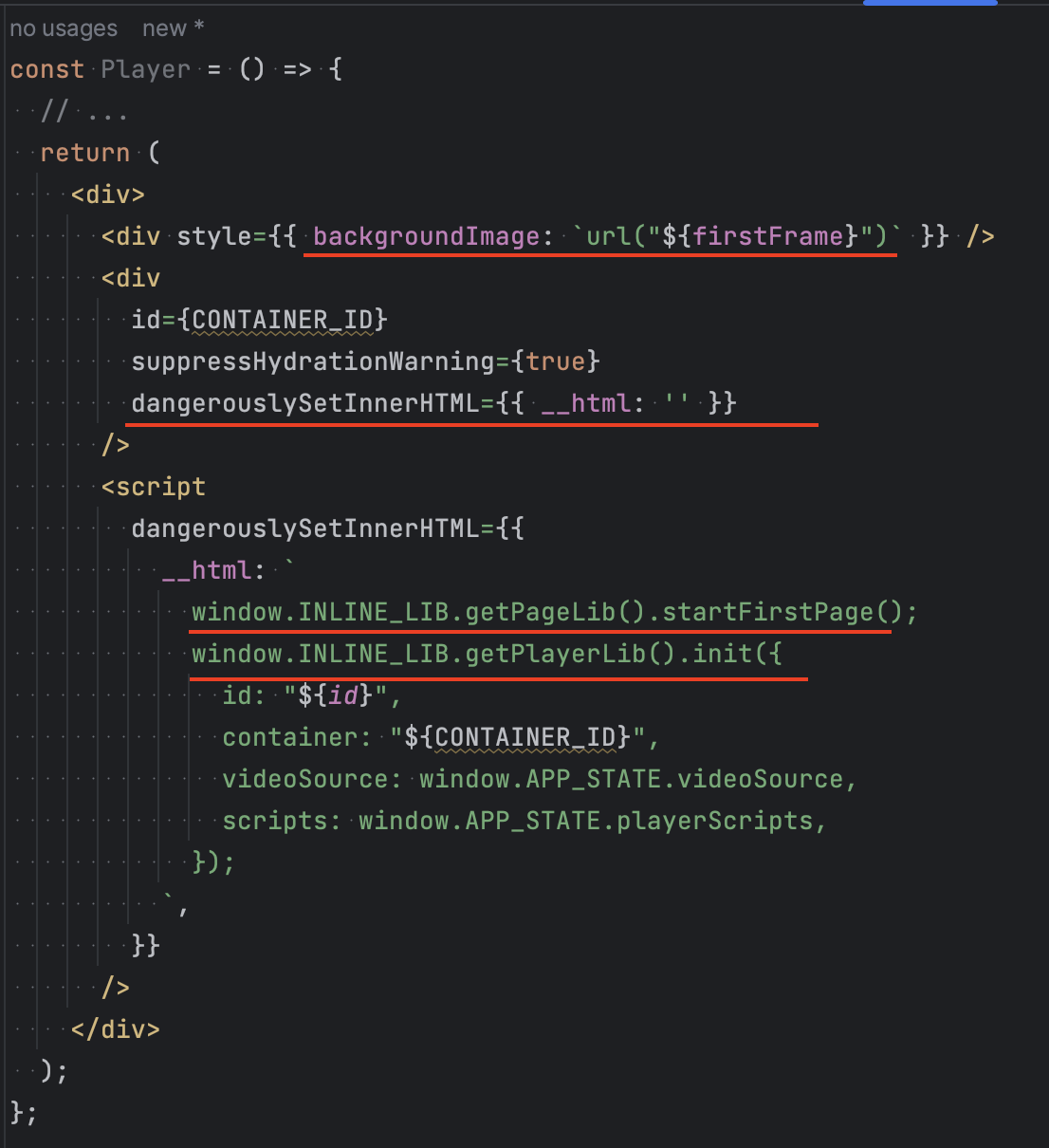 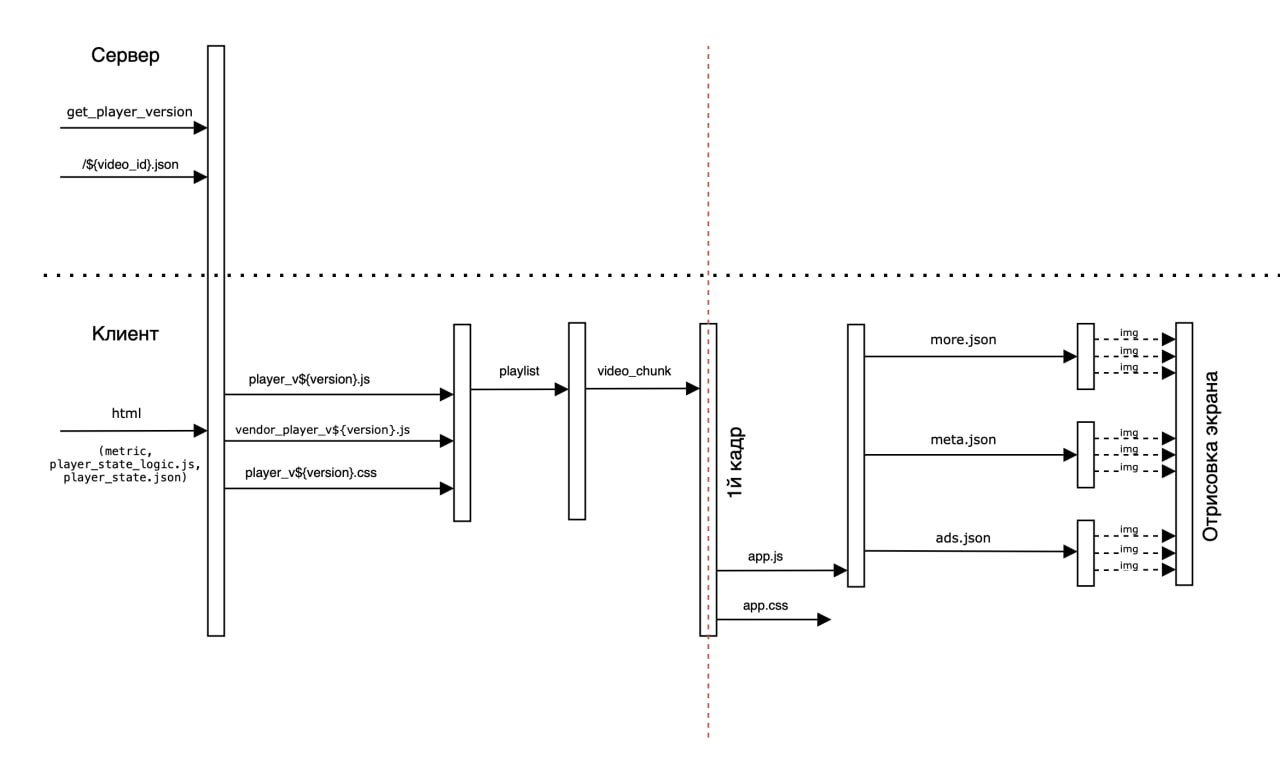 46
47
Демо, ускорение от навигации

https://disk.yandex.ru/i/11RO49UjY7eNgg
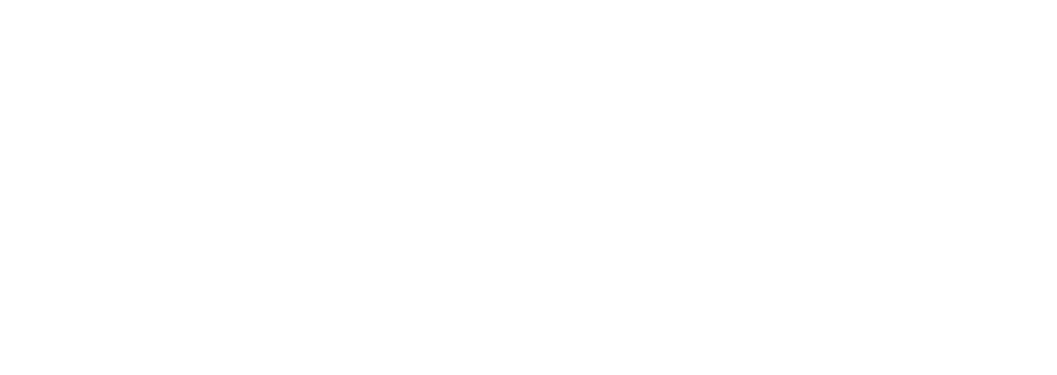 48
Лабораторные метрики первого старта
Контроль — оптимизация сетевых запросов
Тест — оптимизация сетевых запросов + инлайновая инициализация плеера
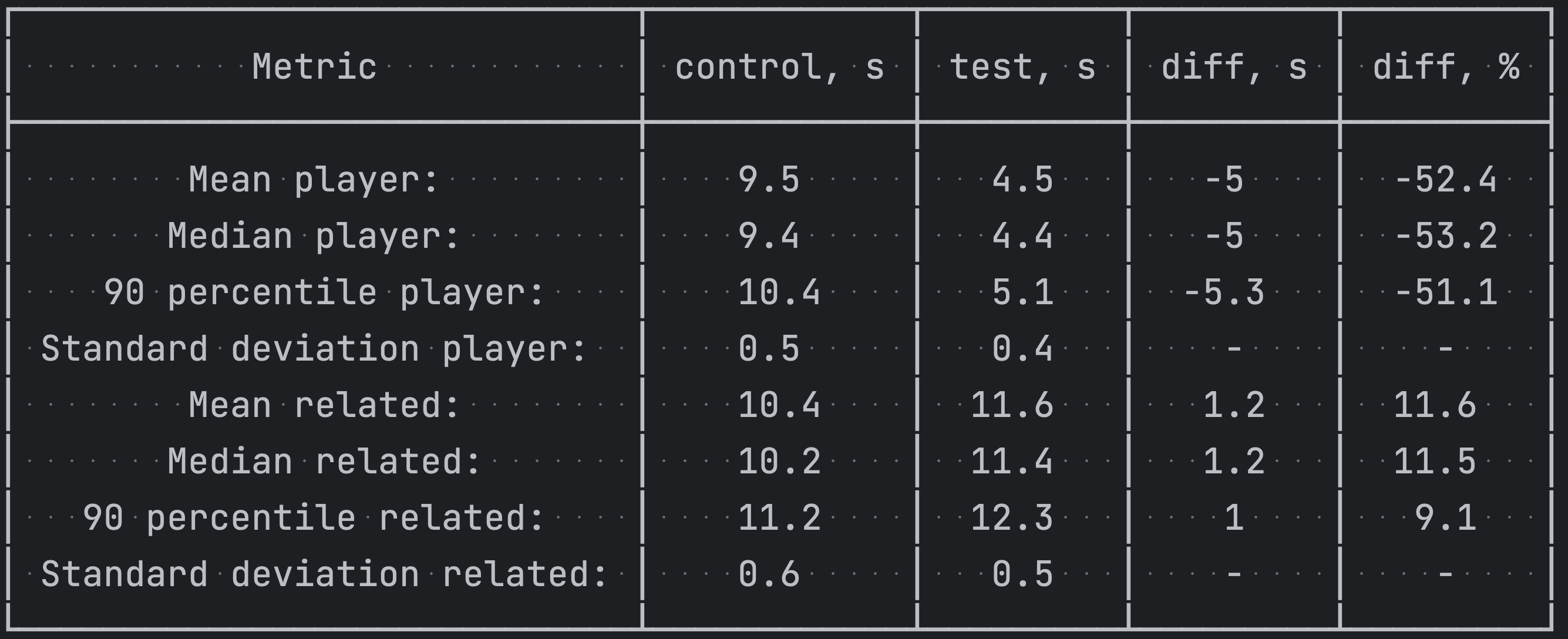 49
Чиним последствия размена
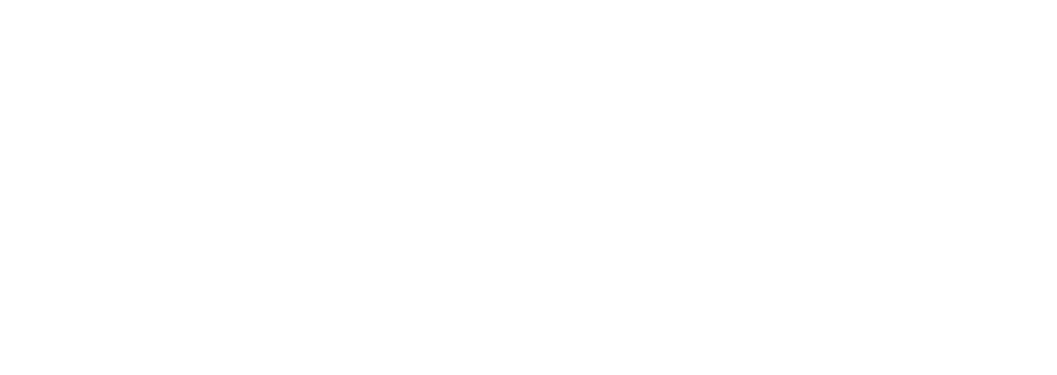 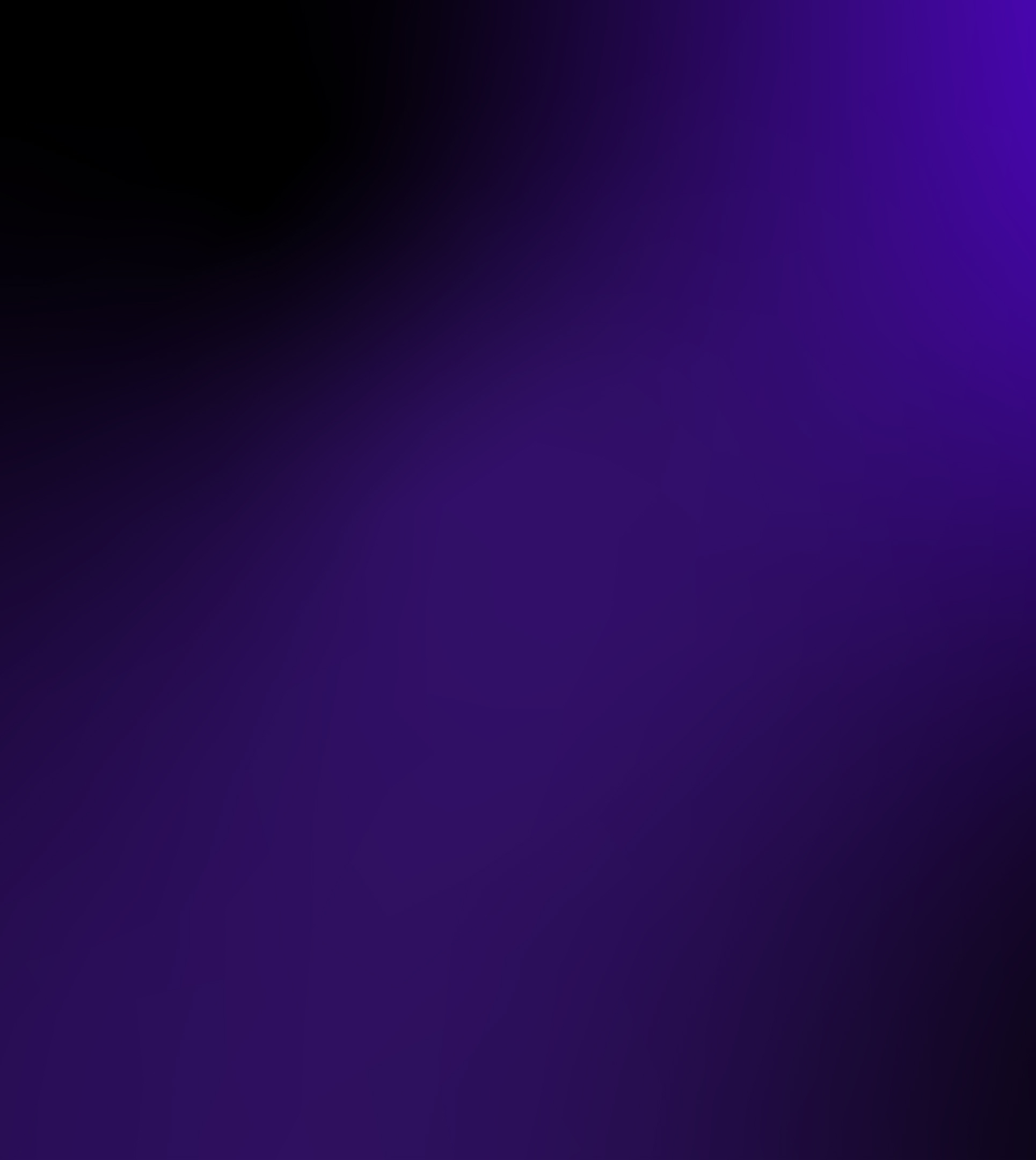 50
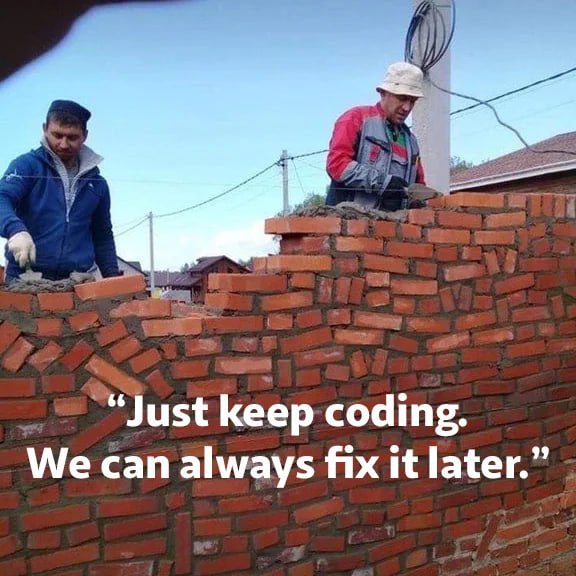 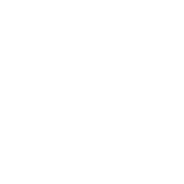 Чиним последствия размена
Ускорили первый старт видео, но
Существенно замедлили отрисовку связанной информации
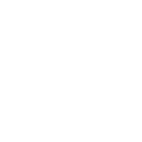 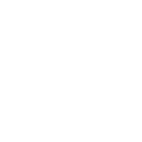 Можно вынести отрисовку на SSR
Но этим замедлим начало инициализации плеера на время ответа api
Хотелось бы по мере готовности отдавать данные на клиент
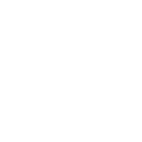 Чтобы браузер не дожидался полного ответа, а уже что-то начинал делать
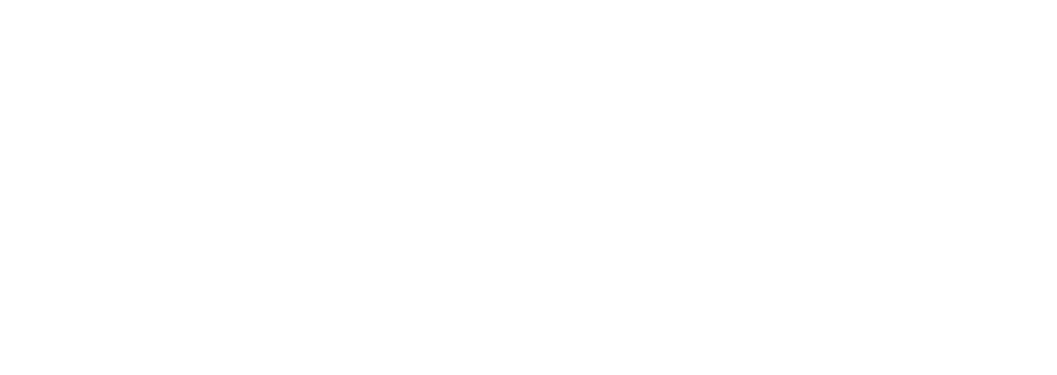 51
Streaming html
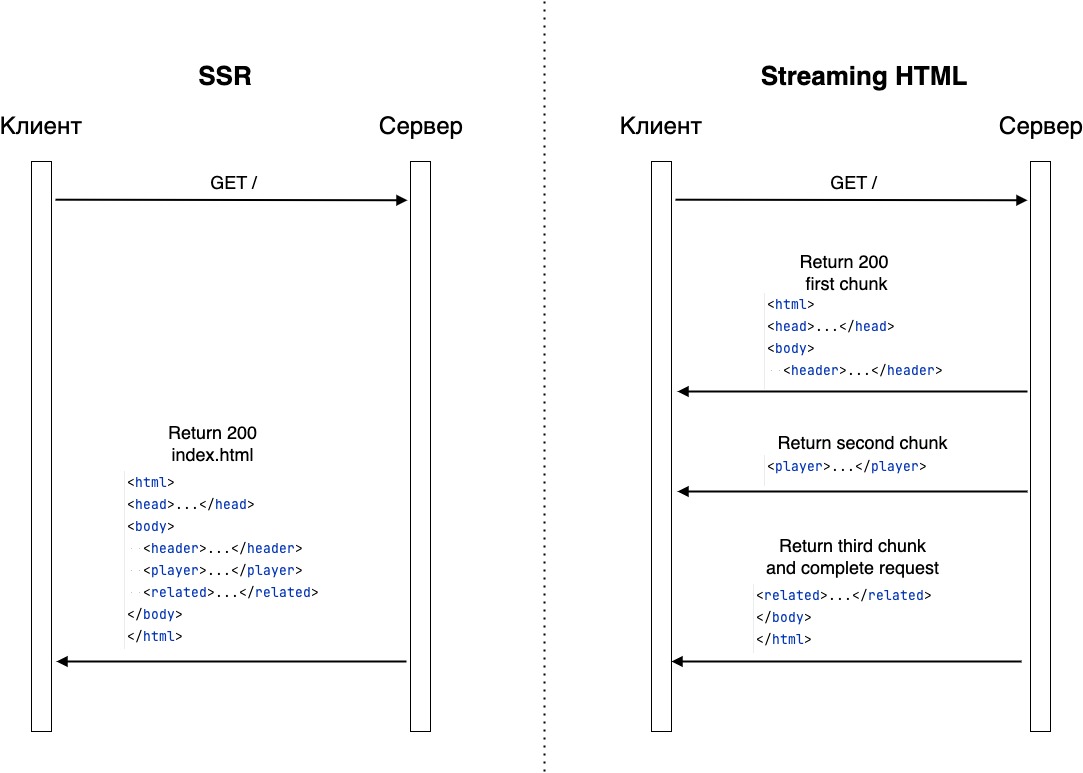 Пример ответа по частям
52
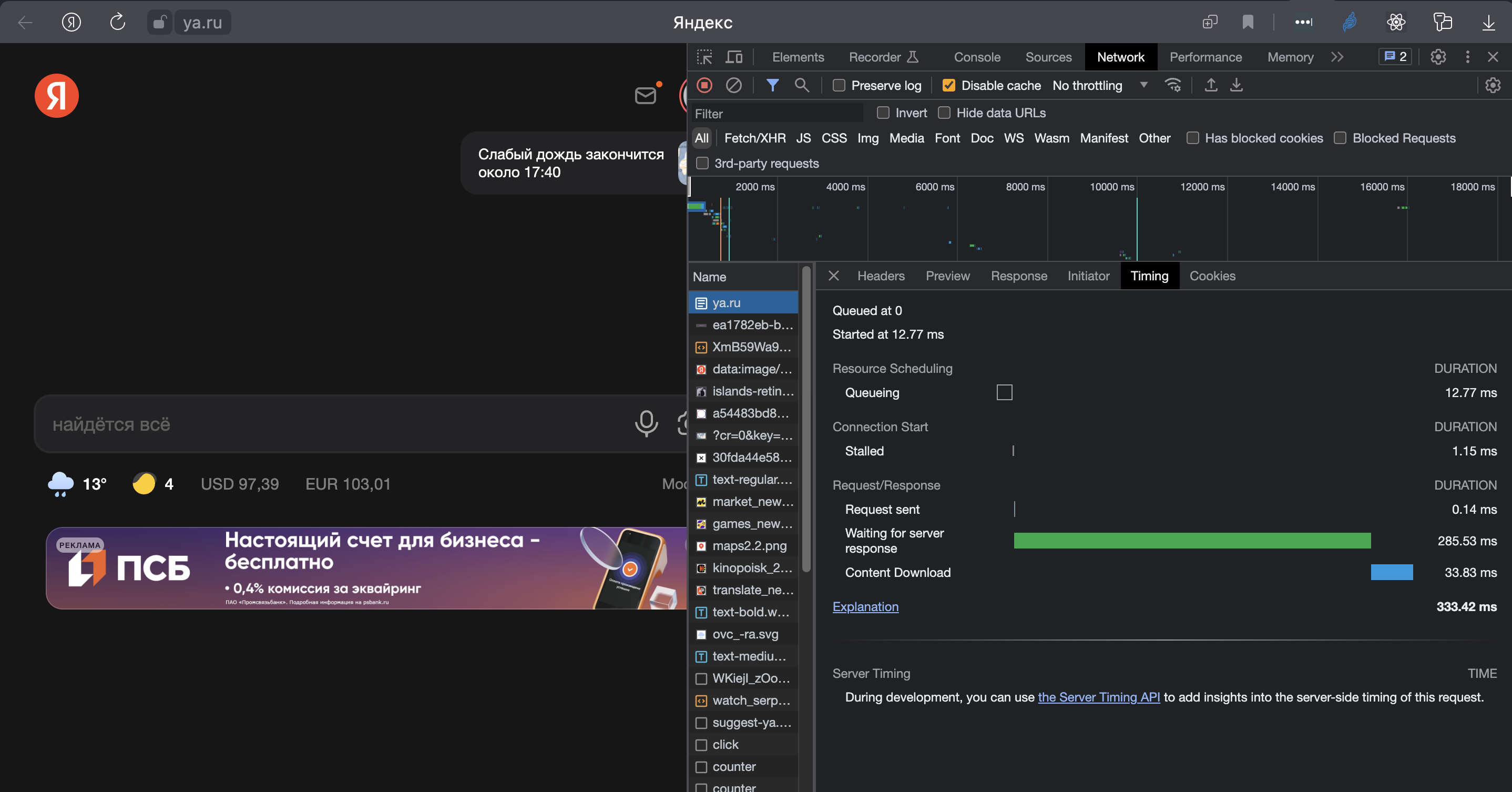 Пример ответа по частям
53
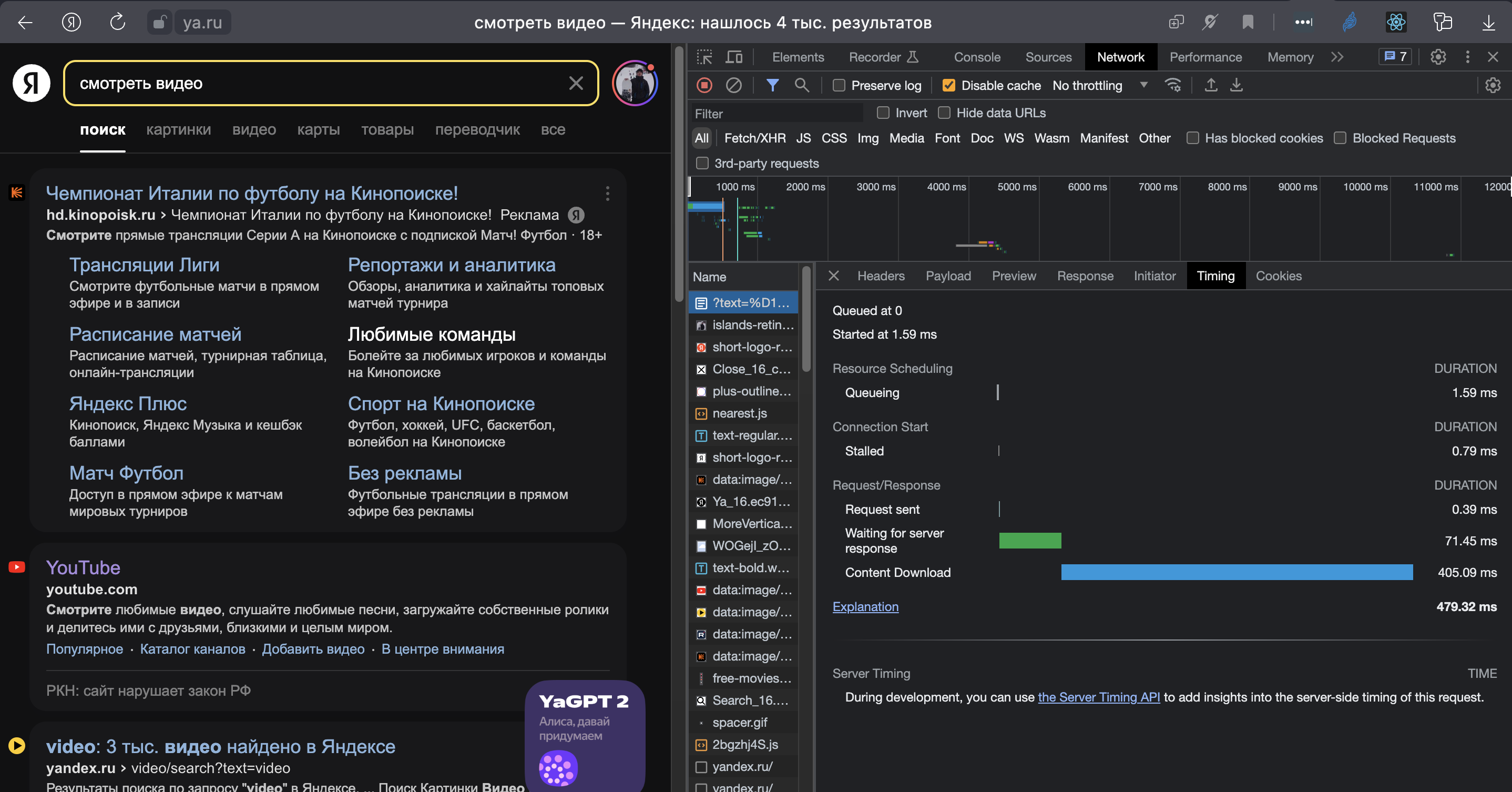 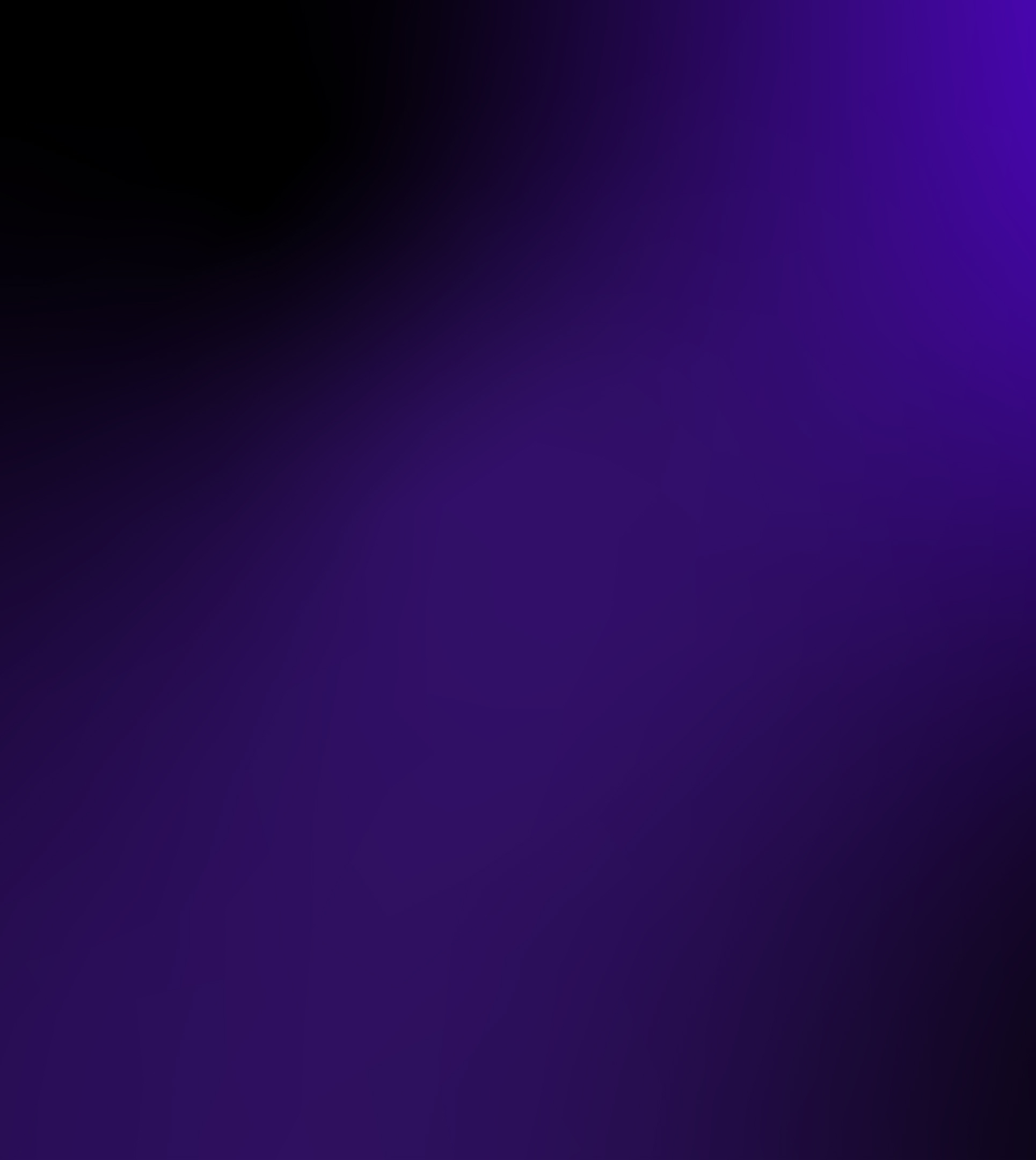 54
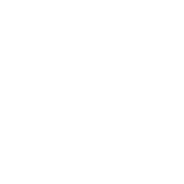 Чиним последствия размена
Отдаем страницу по частям, от быстрых запросов к долгим
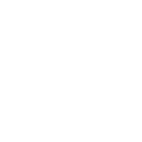 В первую очередь отдаём шапку + разметку до плеера
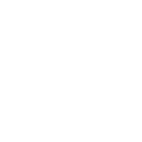 Дальше запрашиваем конфиг плеера и отдаём код его инициализации
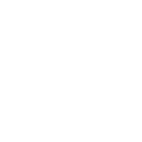 Дальше запрашиваем рекомендации и отдаём оставшийся html код
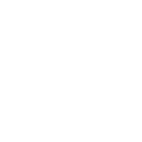 Для роботов отдаём разом уже готовую страницу
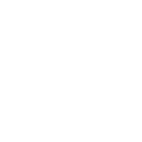 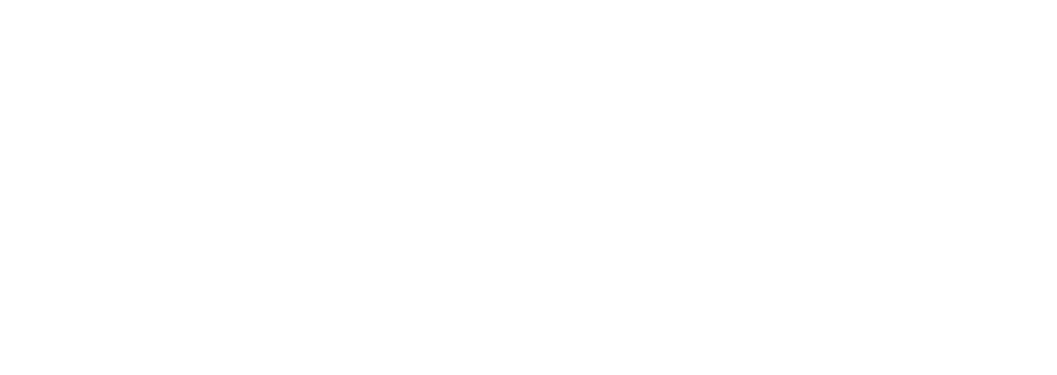 55
Пример кода
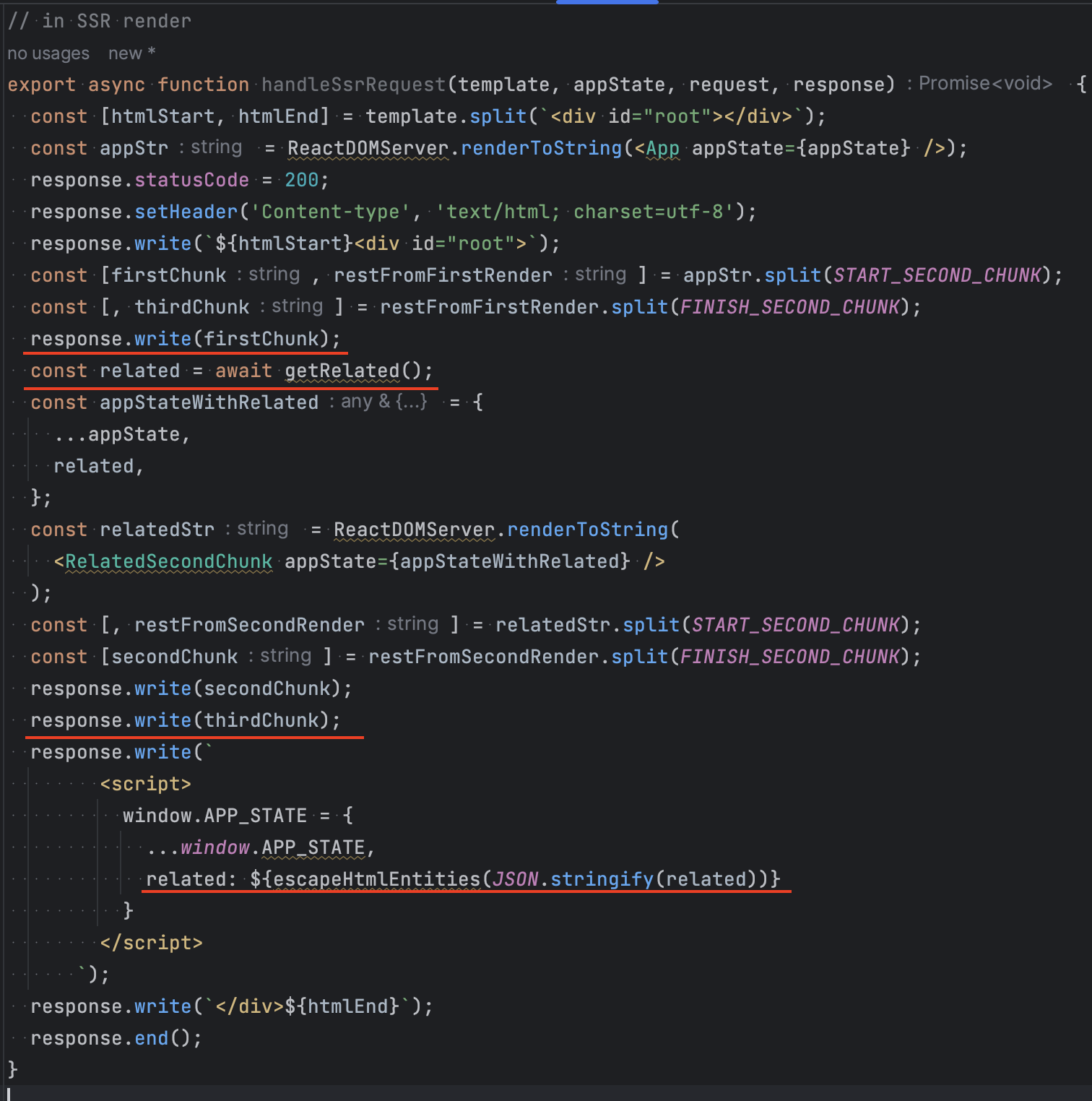 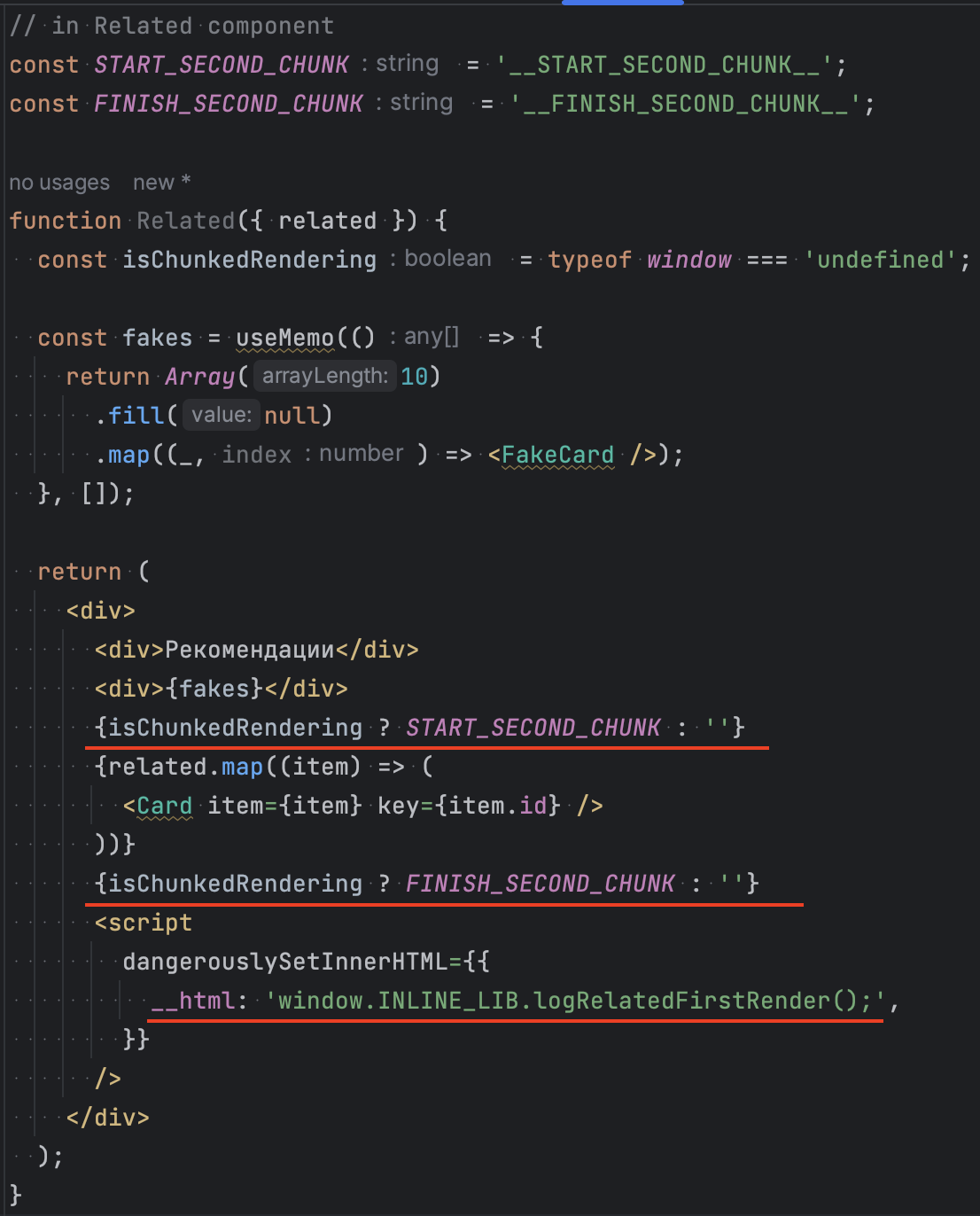 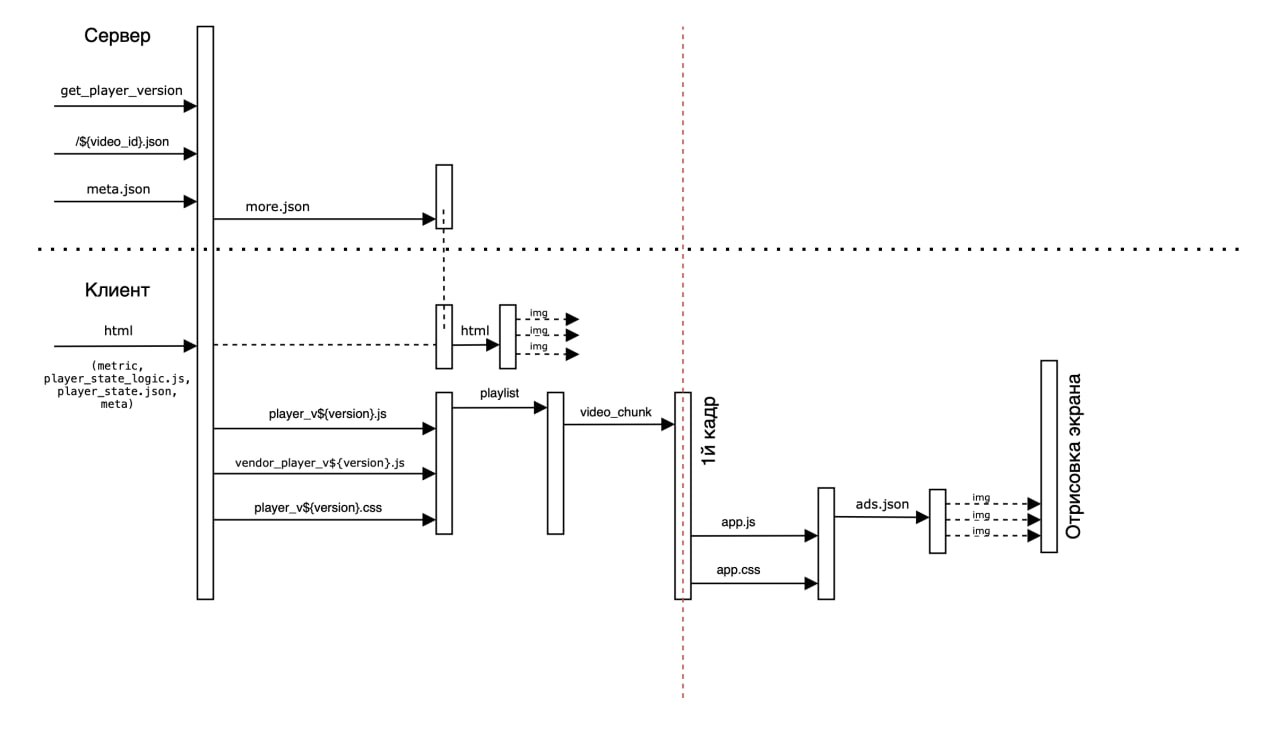 56
57
Демо, чанковый ответ

https://disk.yandex.ru/i/QXqHjBrrQ4nbmw
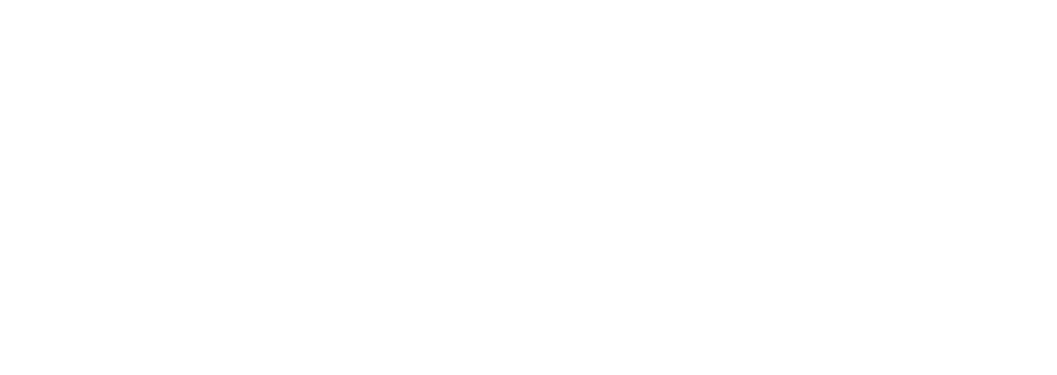 58
Лабораторные метрики первого старта
Контроль — все оптимизации, кроме чанкового ответа
Тест — все оптимизации
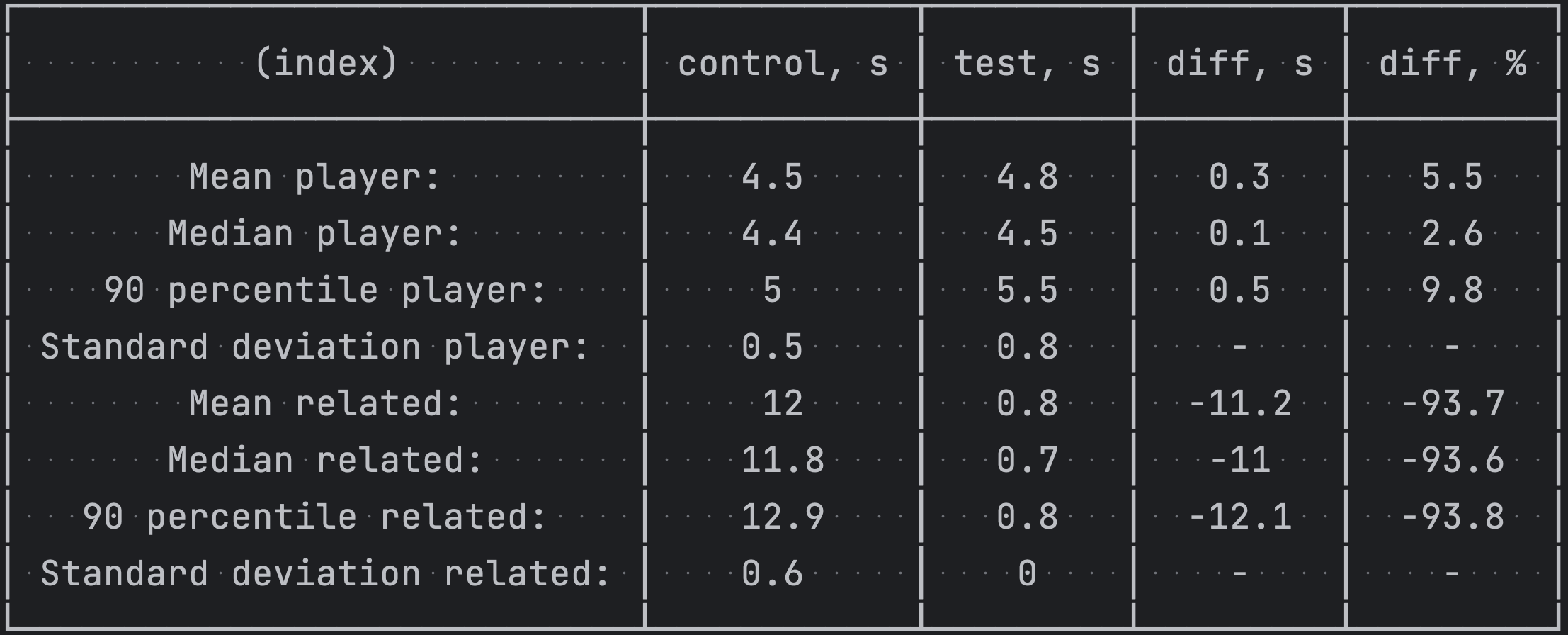 59
Заключение
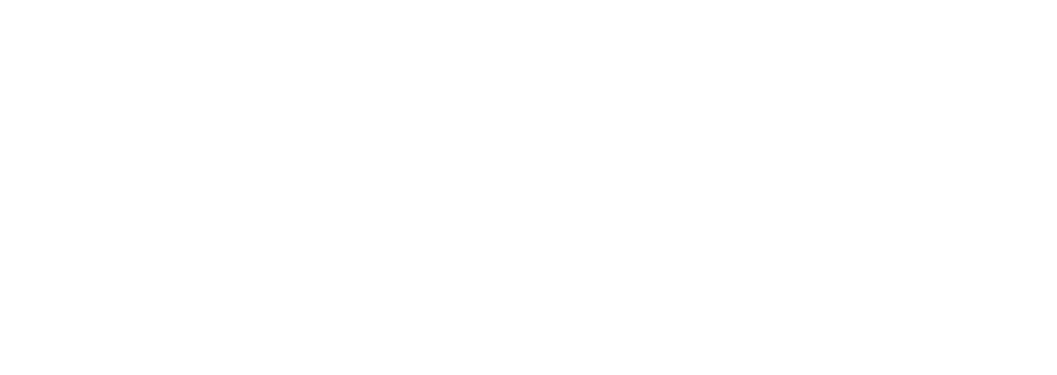 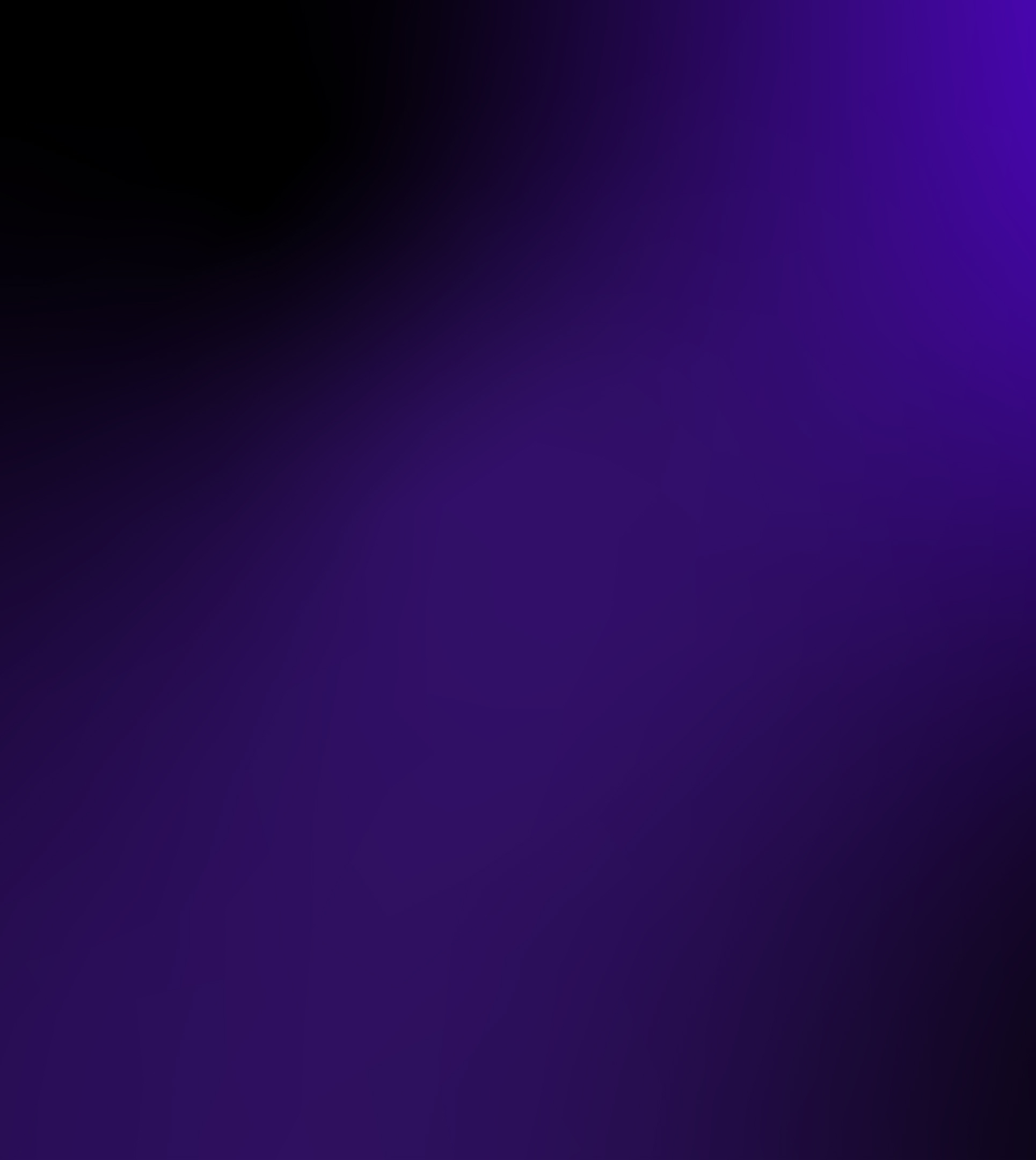 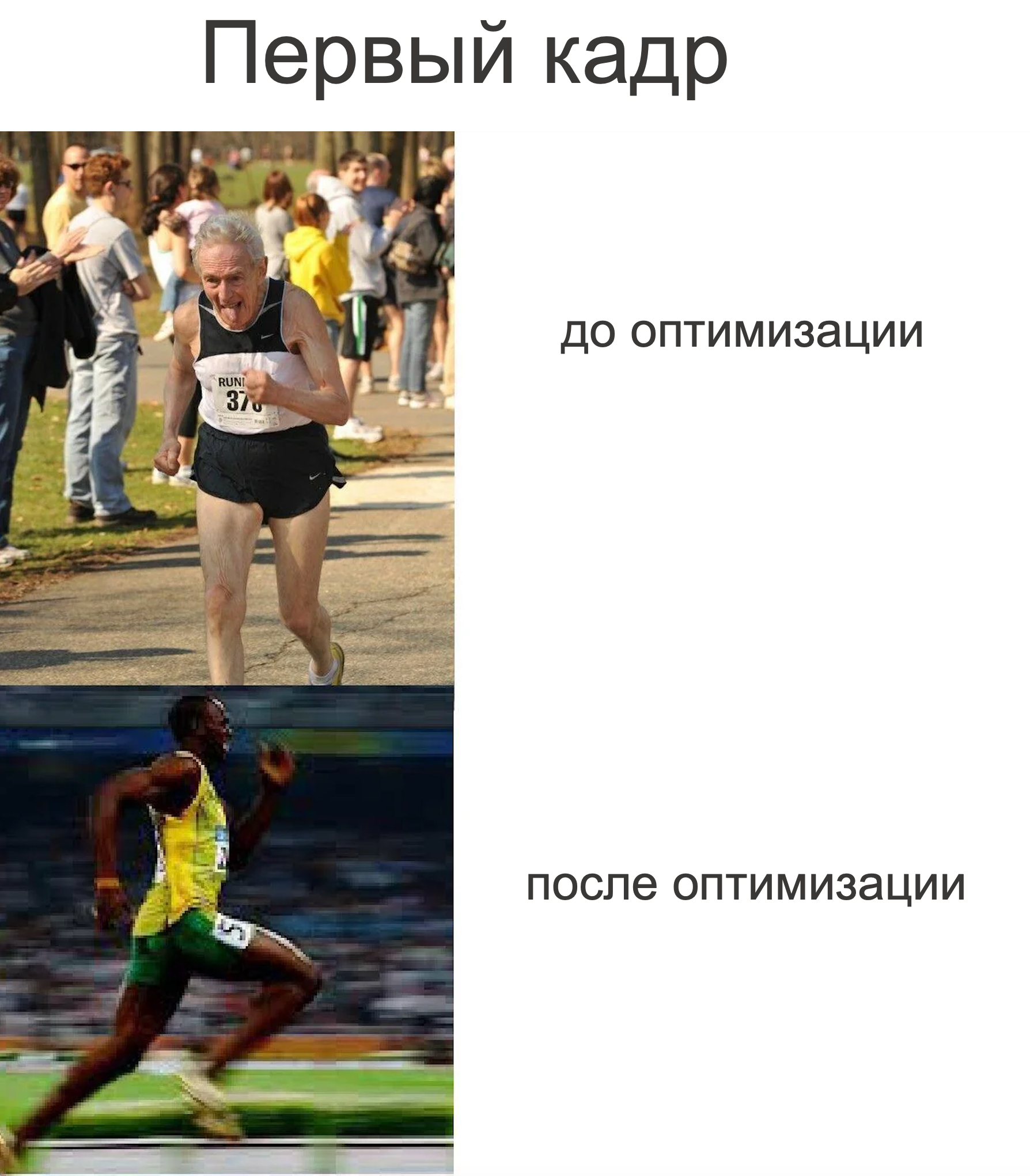 60
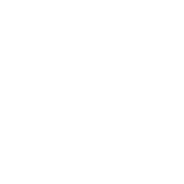 Итоги
Визуально 1й кадр случается моментально
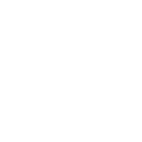 Ускорили 1й кадр в 3-4 раза
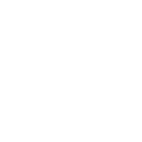 Ускорили загрузку связанного (с учетом долгих рекомендаций)
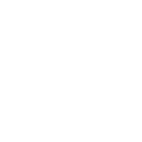 Размены минимальные
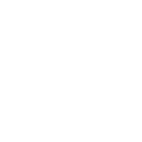 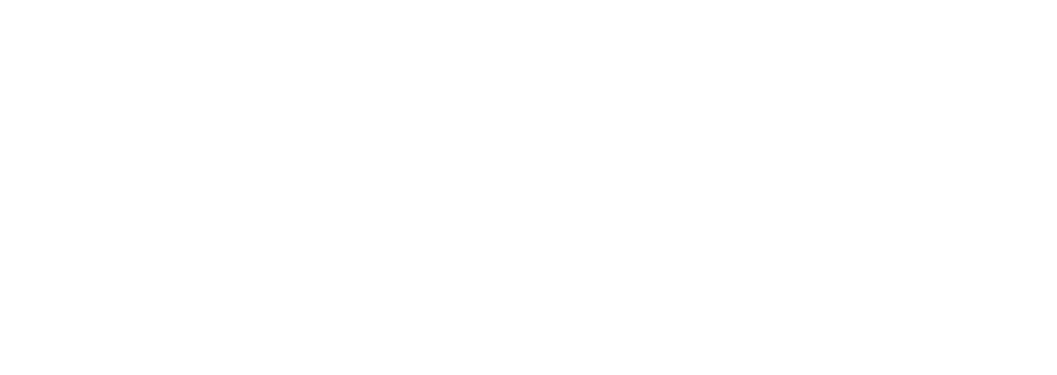 61
Демо, все улучшения

https://disk.yandex.ru/i/VJPr5-qFl0W0bA

https://disk.yandex.ru/i/G9DmXZzS77RCug
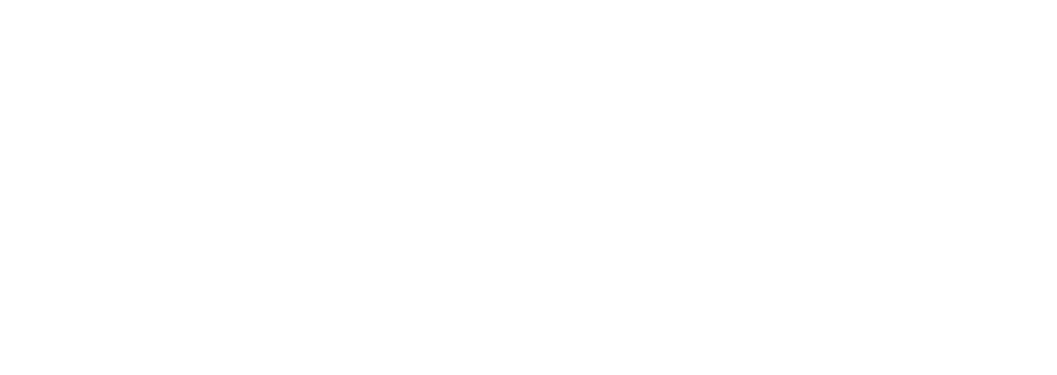 62
Лабораторные метрики первого старта
Контроль — без всех оптимизаций
Тест — со всем оптимизациями
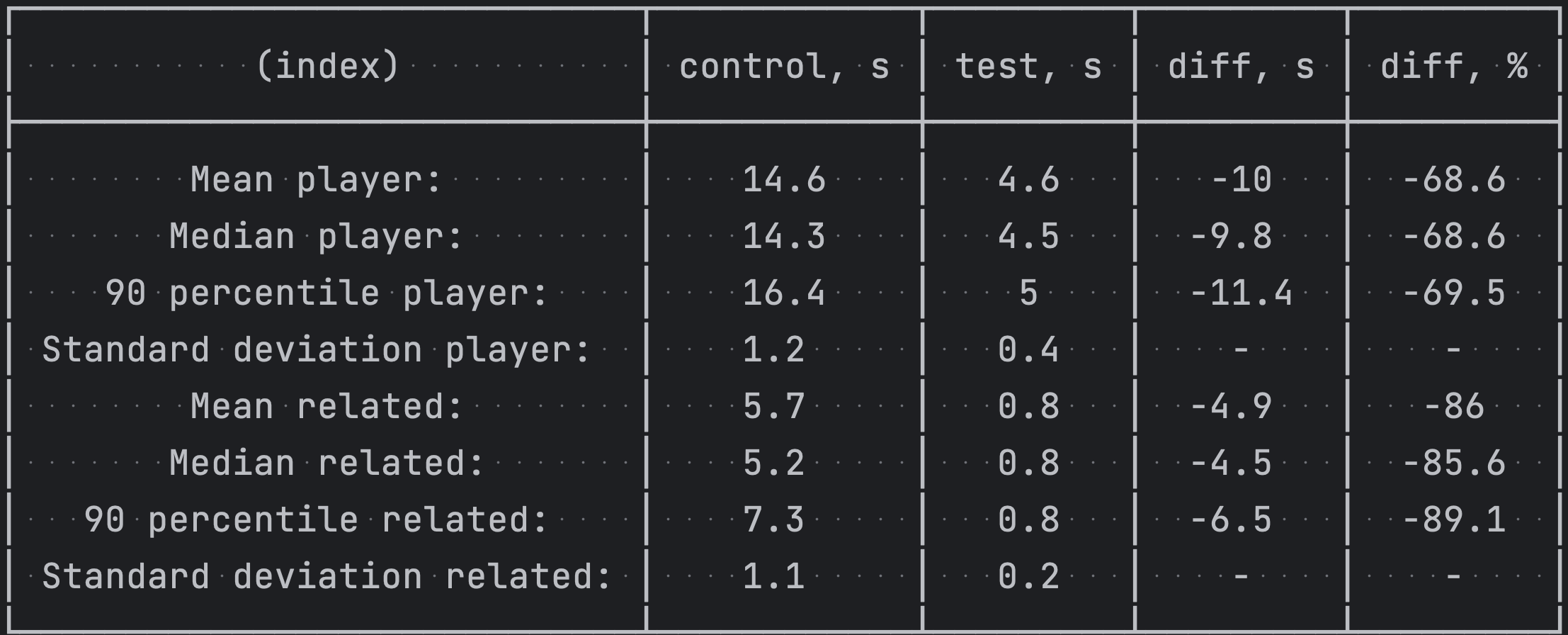 63
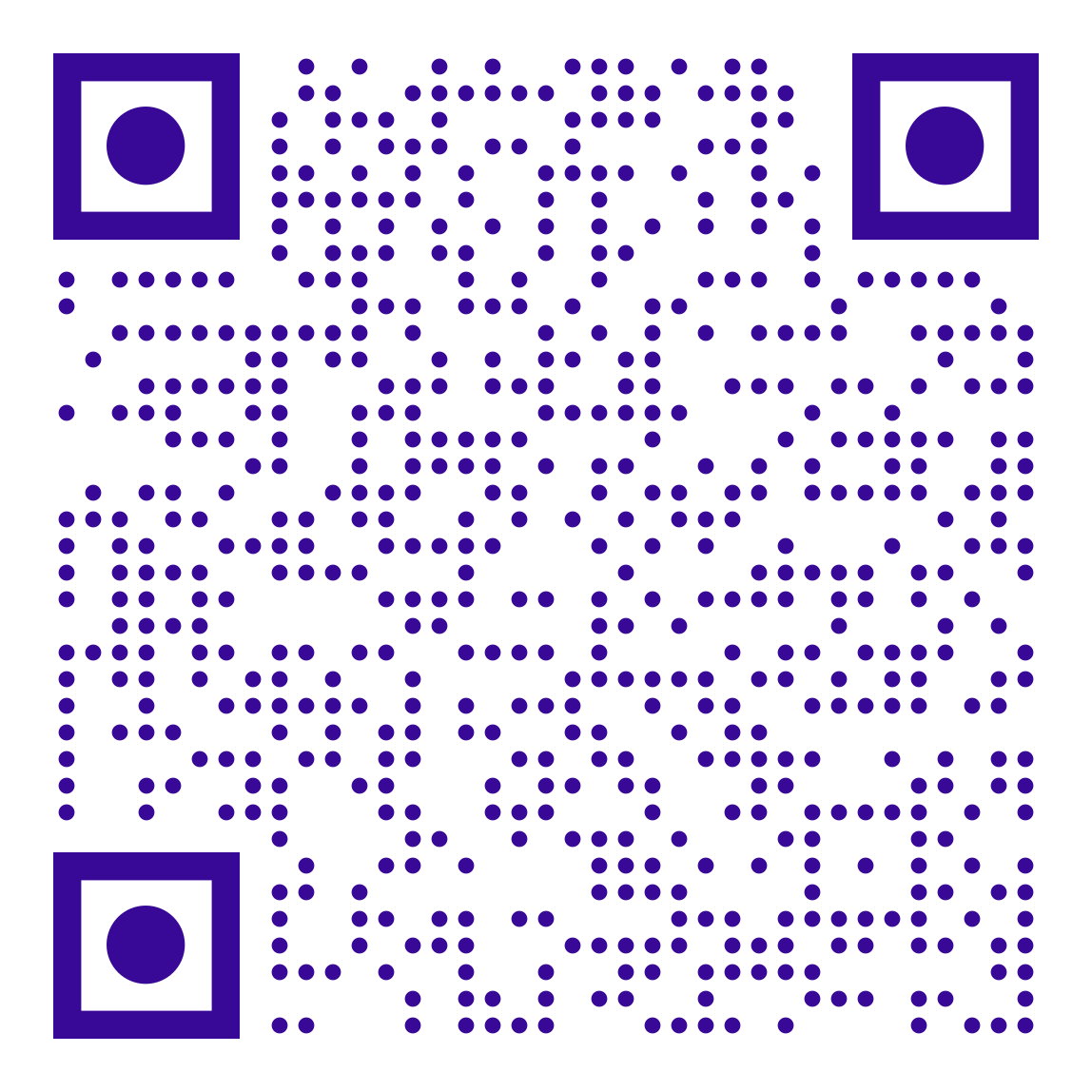 https://clck.ru/36JoMi
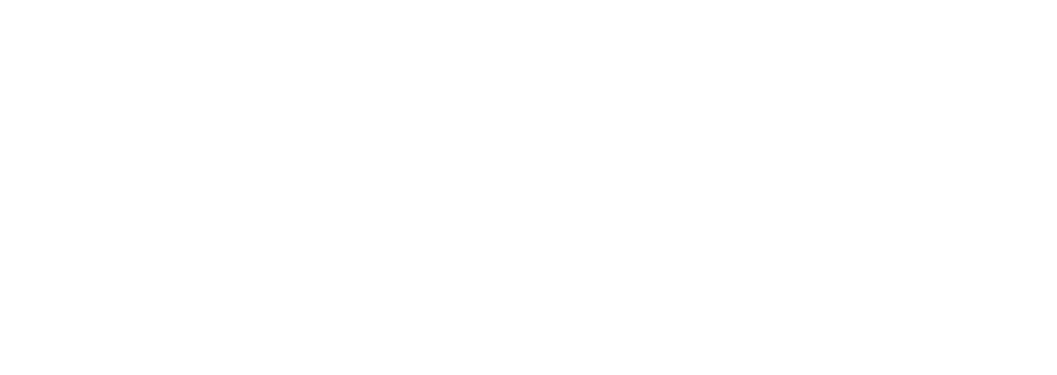